Razmena iskustava sa školom iz grada Lenska, Jakutija-Rusija
21-22.3.2018. godine, Zemunska gimnazija
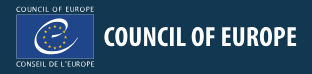 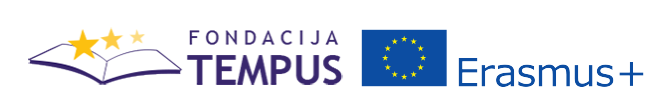 U okviru ,,Dobre prakse“ , koristeći iskustva ERAZMUS+ i Saveta Evrope, Zemunska gimnazija je stupila u kontakt  sa školom iz daleke severne Jakutije iz grada Lenska. Ovo je bila prilika da se učenici i nastavnici naše škole upoznaju  sa tom nama dalekom i nepoznatom kulturom kao i da uporede i razmene iskustva, gde su oni, a gde smo mi u nastavnom procesu.
U pripremi ovog događaja, učestvovali su naši profesori-Biljana Stojičić, Zorica Marinković, Marina Antić, Srđana Vukajlović, Jovana Nikić, Boško Milosavljević, Anđa Lazović, pedagog škole Biljana Grujović, pomoćnik direktora Minja Ivanović, a koordinator je bio Mirko Milojević.
Prvog dana druženja, bio je organizovan test iz matematike, fizike i engleskog jezika. Tu su naši učenici odmerili snage sa svojim gostima. Test je prethodno bio zajednički usklađen, a zatim preveden na ruski i srpski jezik. Komisija sastavljena od gostujućih i naših profesora, pregledala je radove i u svim kategorijama je proglasila pobednike. Dodeljene su diplome i medalje učenicima koji su osvojili prva tri mesta, a nisu zaboravljeni ni ostali učesnici koji su dobili zahvalnice za učešće.
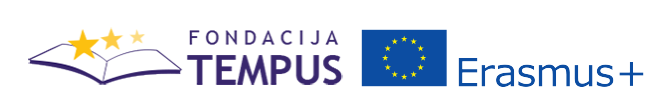 Drugog dana je bila organizovana kratka eksurzija kroz Zemunsku gimnaziju u pratnji našeg letopisca prof. Valentine Vukmirović, a zatim je organizovana zajednička priredba. 
Uvodnu reč  su održali koordinatori Ljudmila Mihajlovna i Mirko Milojević.
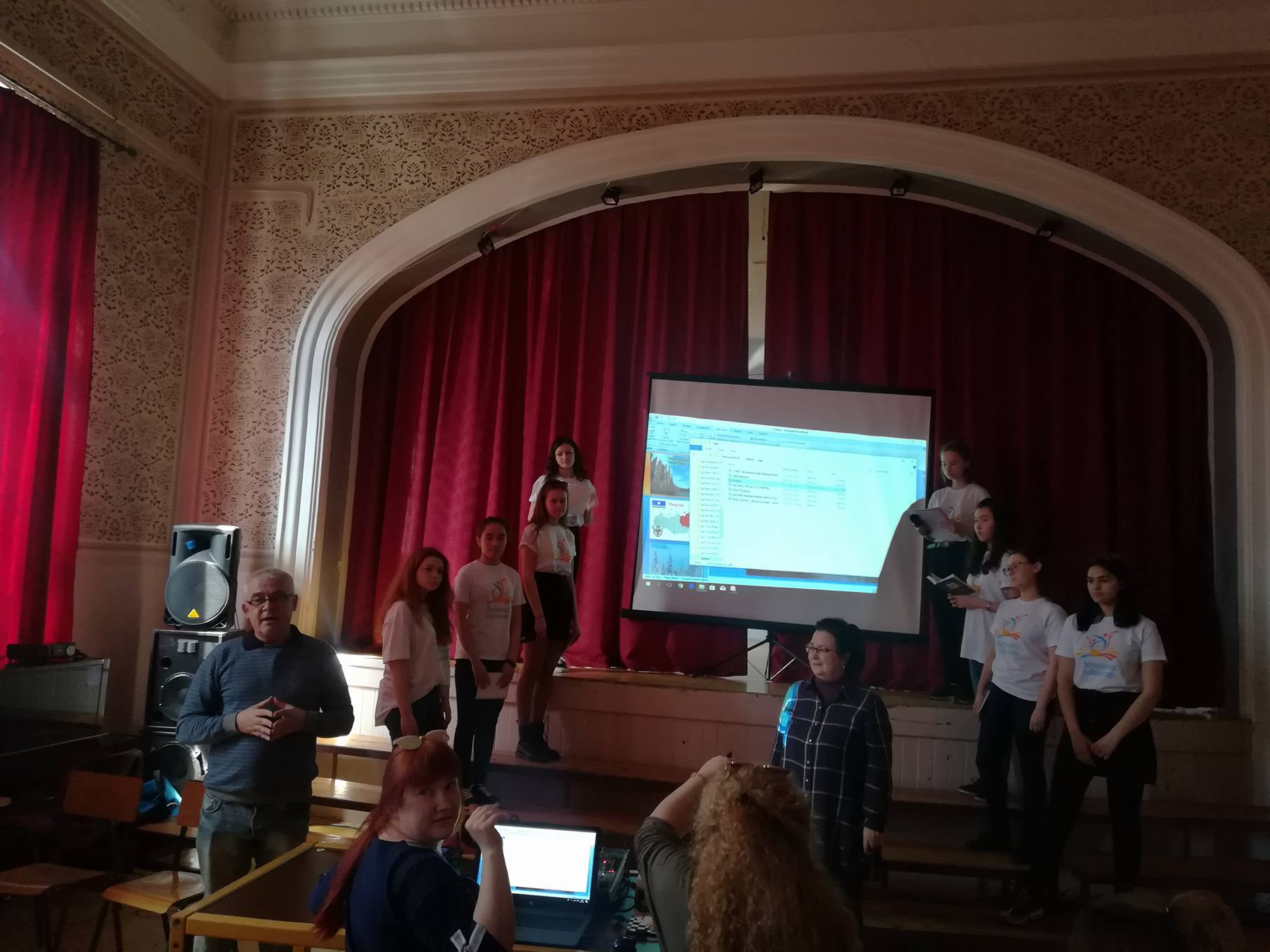 Orginalnim nastupom učenici uz stručno vođenje prof. Anđe Lazović,  našu školu su predstavili spletom srpskih i ruskih pesama.
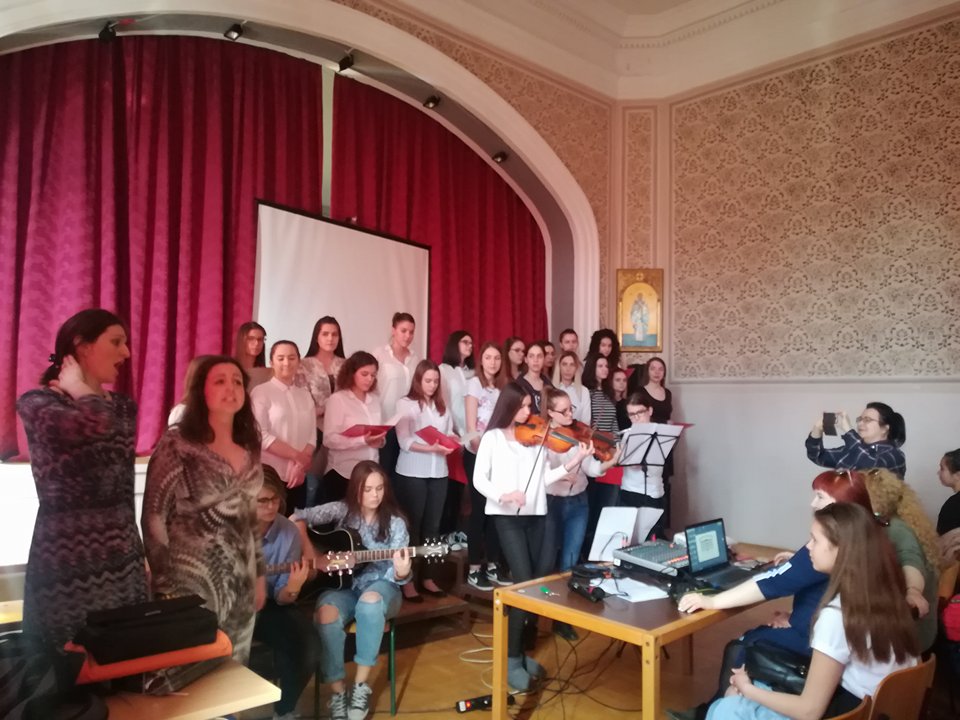 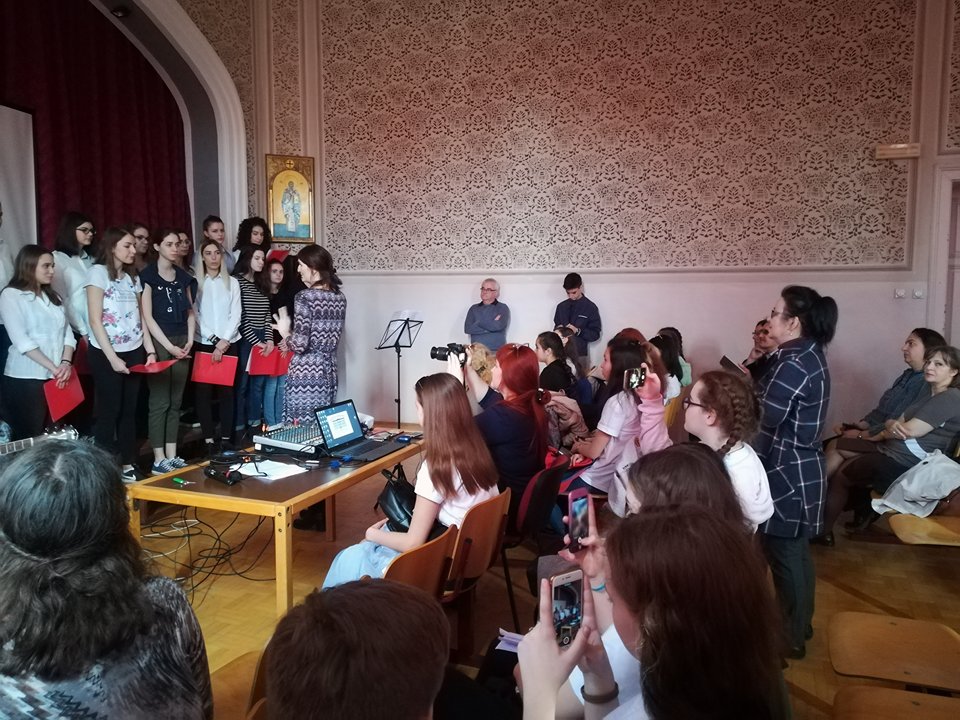 Profesor Boško Milosavljević je prikazao svoj dokumentarni film posvećen Rakitinu, slavnom ruskom scenografu, učeniku Stanislavskog, koji je ostavio ogroman trag na teatralnim scenama kako u Rusiji tako i u svojoj novoj domovini Srbiji.








Da je priča izašla iz okvira same škole, na ovoj manifestaciji je učestvovao i gospodin Gojković prezentujući svoje knjige izdate na ruskom i srpskom jeziku  ,,Znameniti Srbi u Rusiji“ i ,,Znameniti Rusi u Srbiji”.
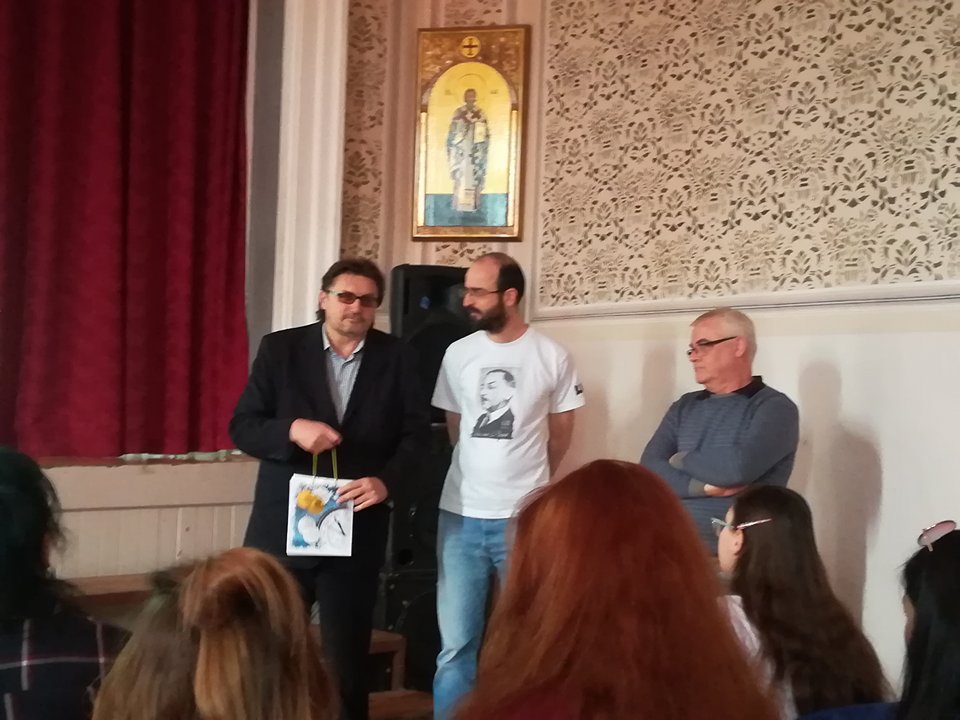 Zatim su učenici iz Lenska predstavili veoma slikovito svoju republiku Jakutiju, grad Lensk i svoju školu pesmom, muzikom i tradicionalnim plesom naroda koji obitava na njihovoj teritoriji.
U nastavku sledi prezentacija republike Jakutija
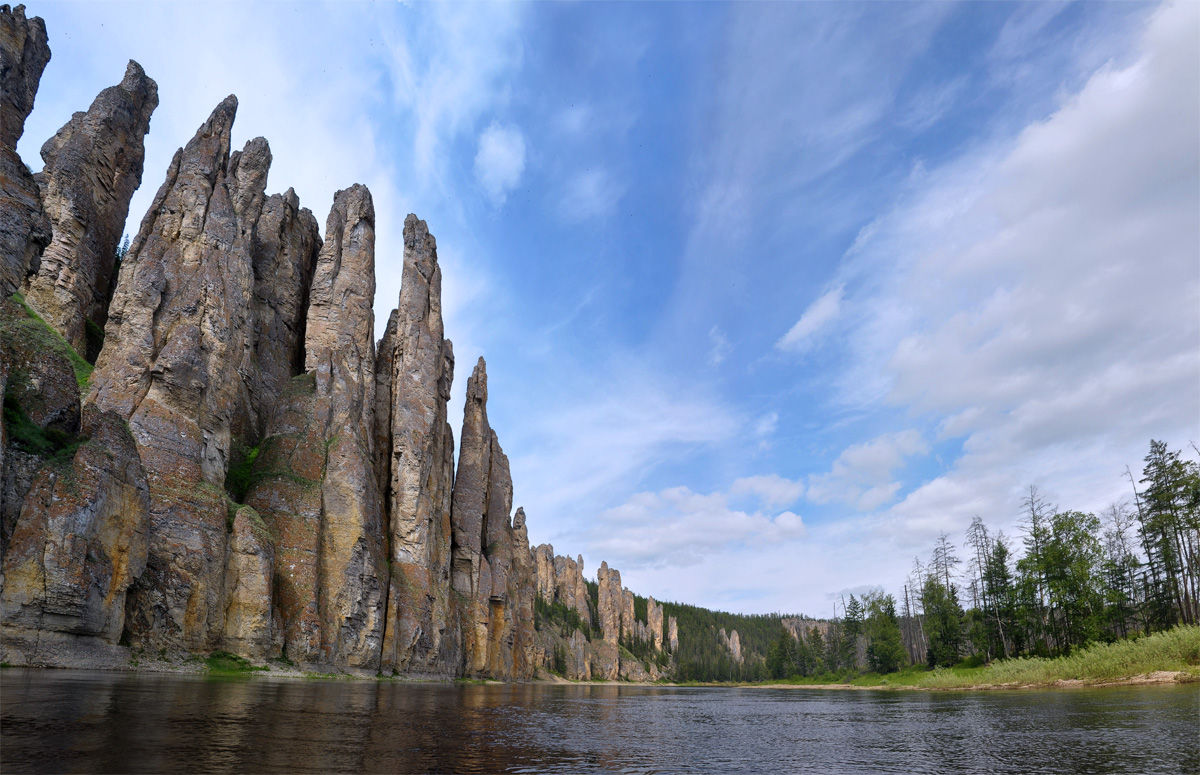 Земля Олонхо…
Земля Саха…
Якутия
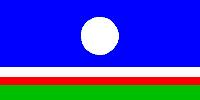 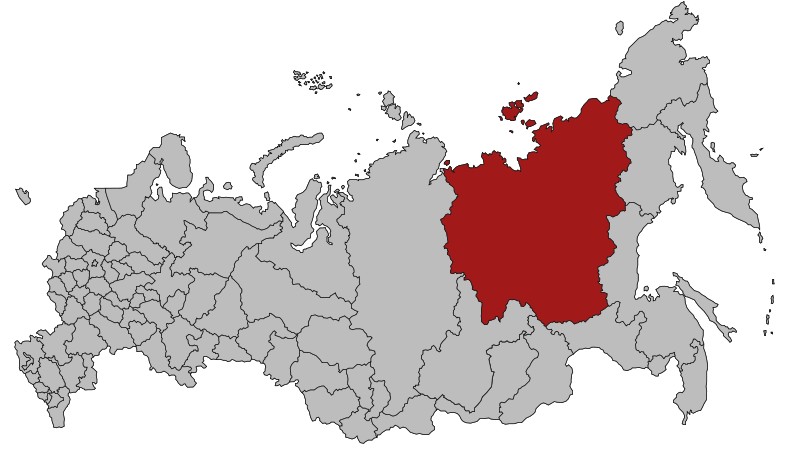 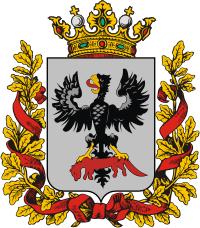 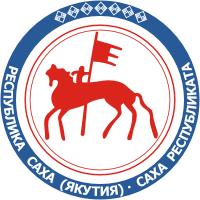 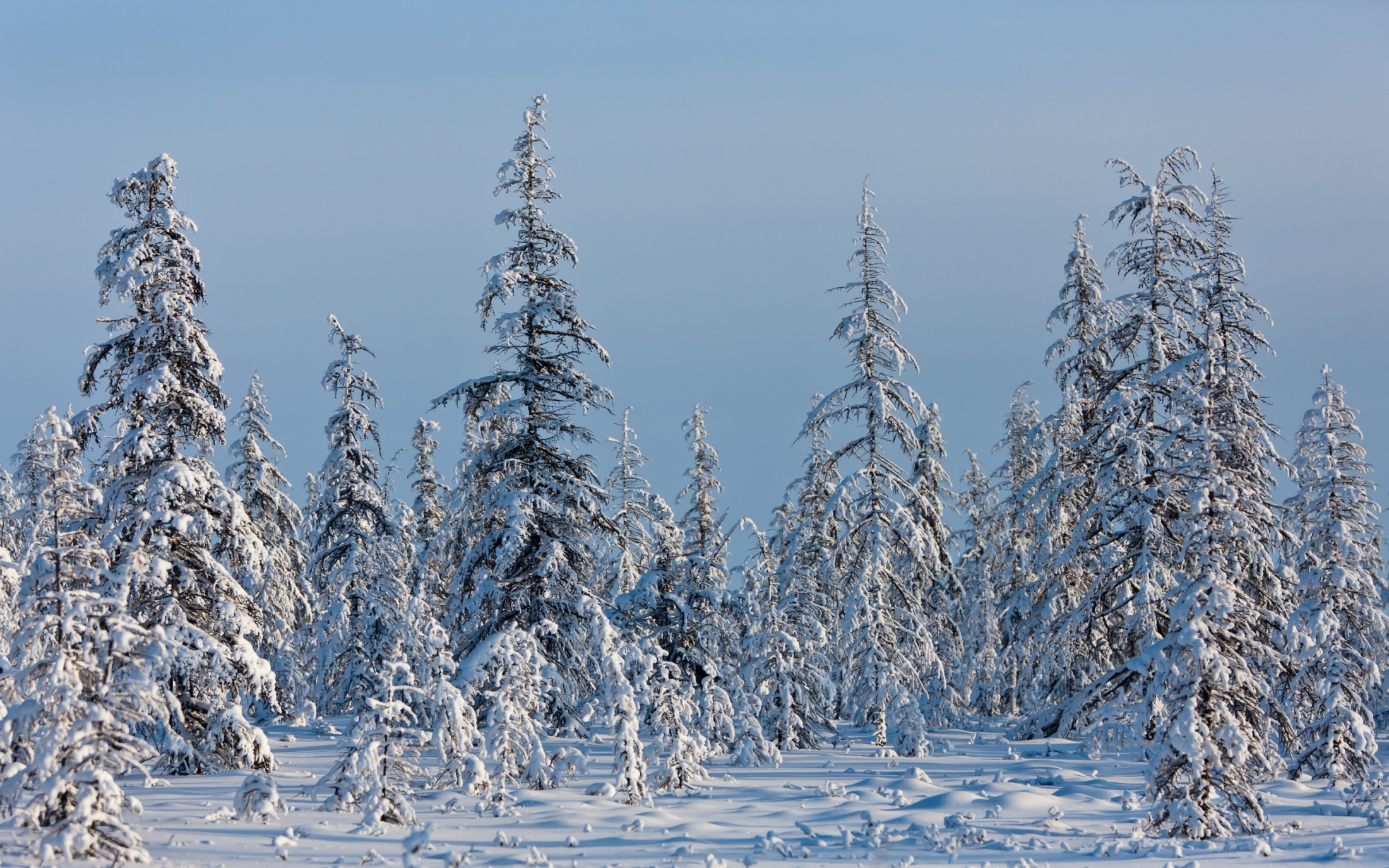 Земля Саха - Якутия!  
Снега твои бескрайние
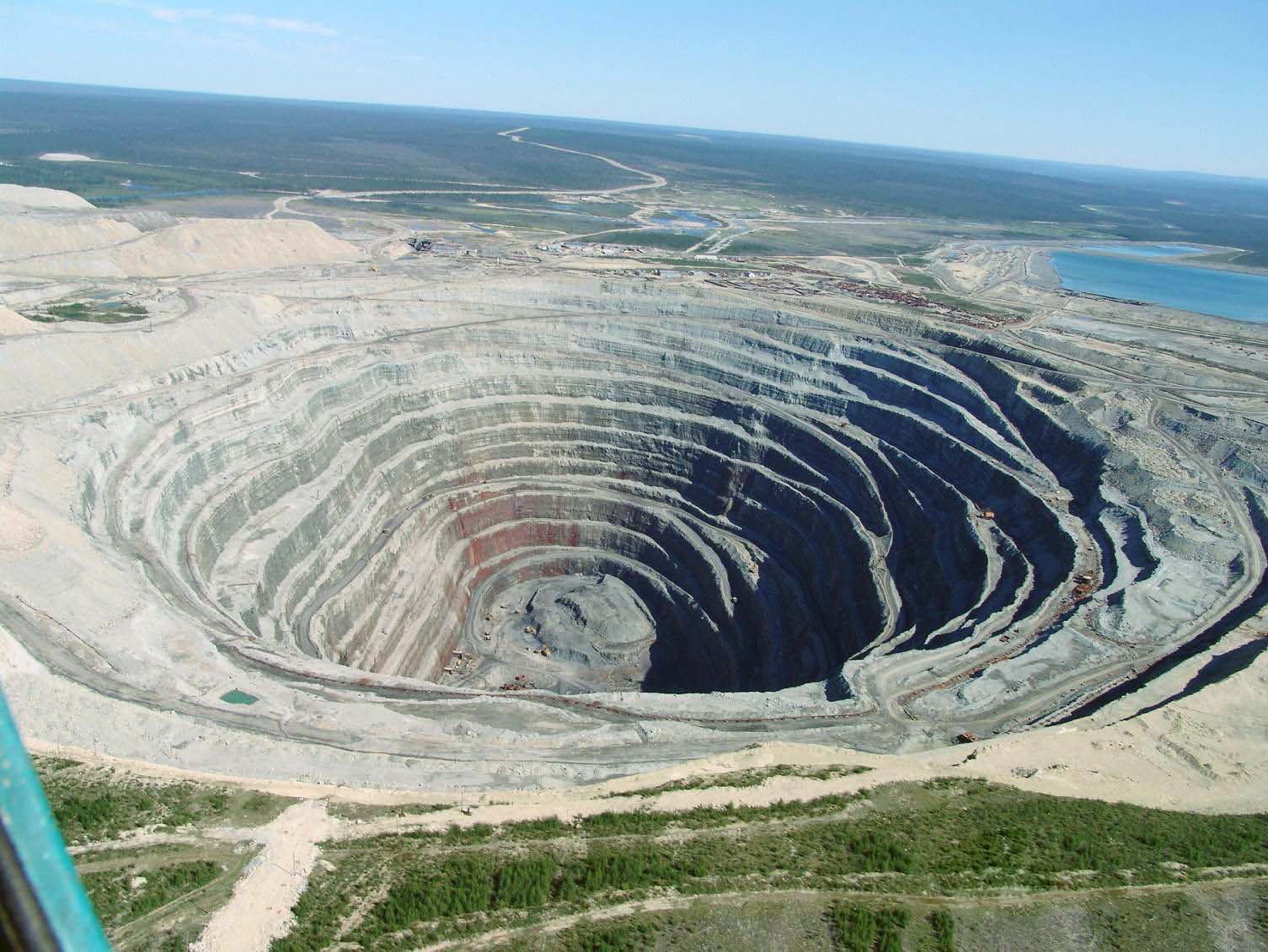 Хранят алмазов залежи,
Таят талантов россыпи.
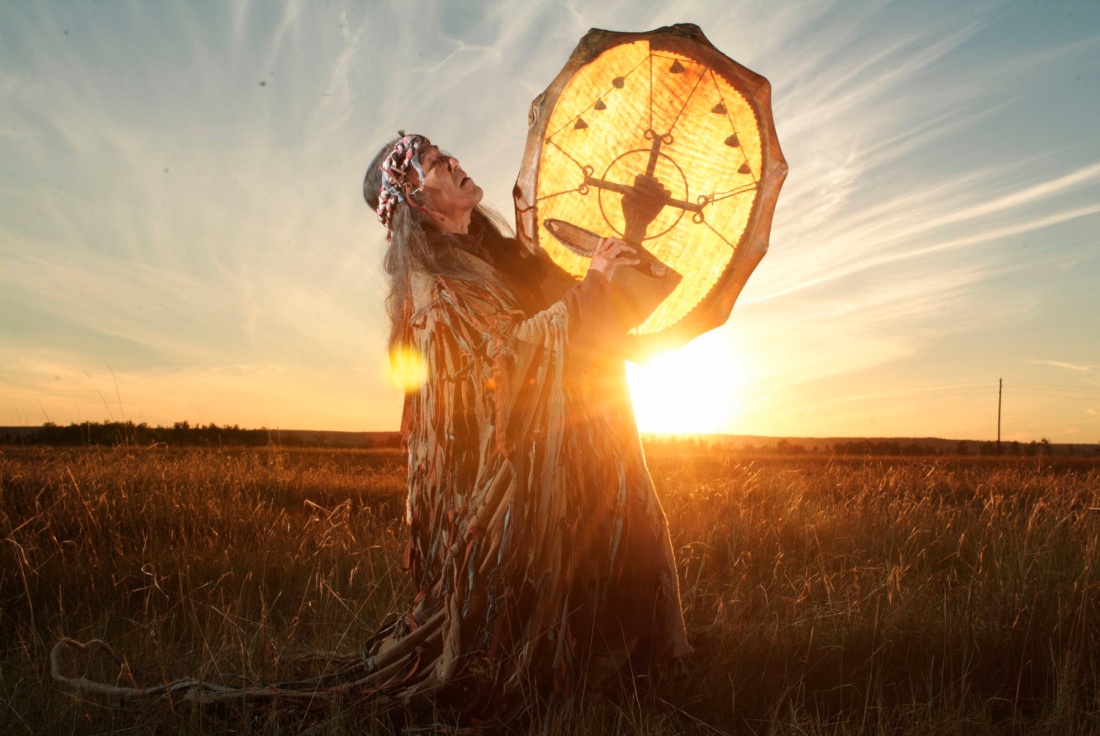 Чем ночь длинней, морознее,
Тем в сердце больше пламени,
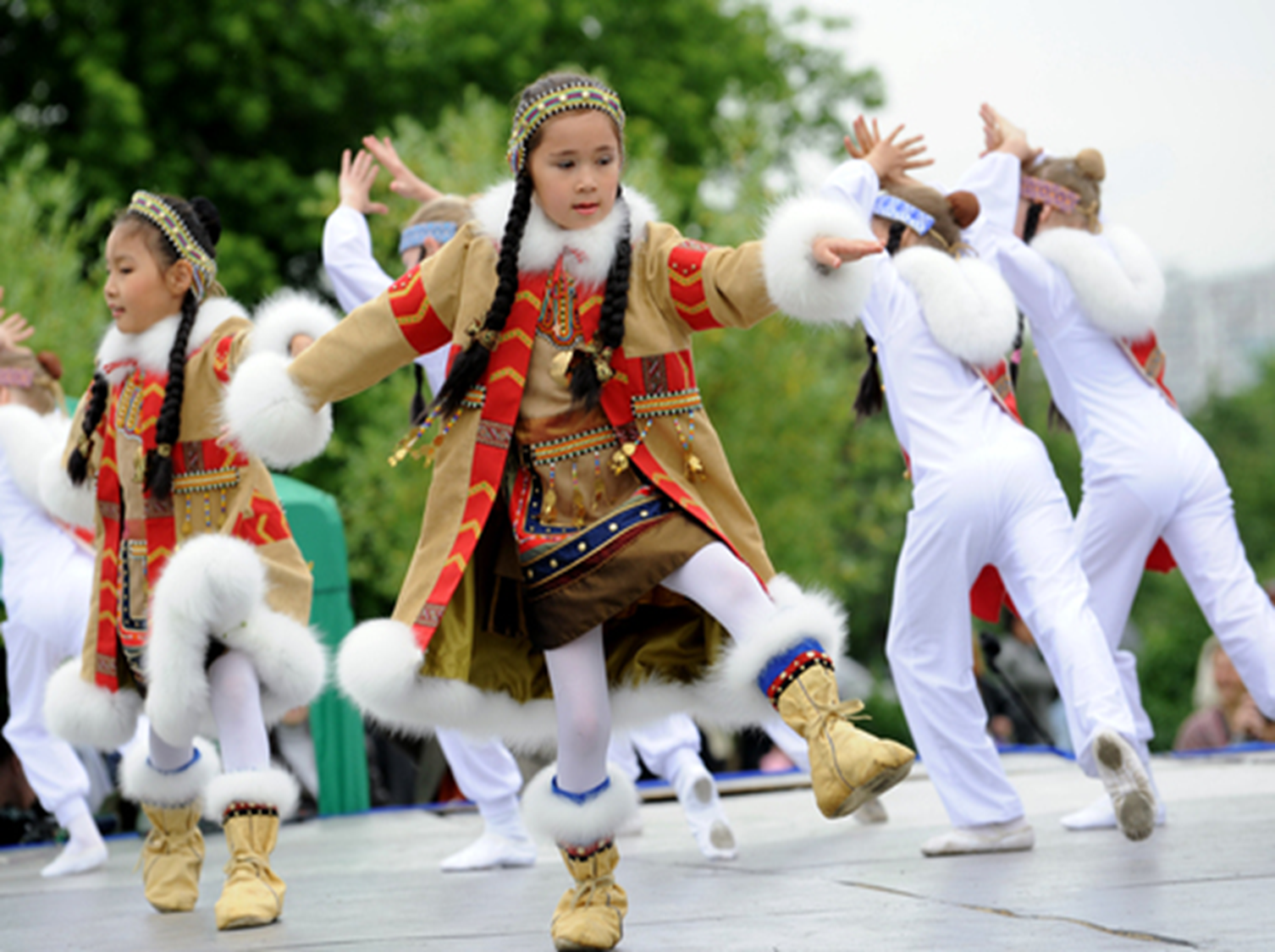 Душа горит, и светом тем
Народ якутский делится.
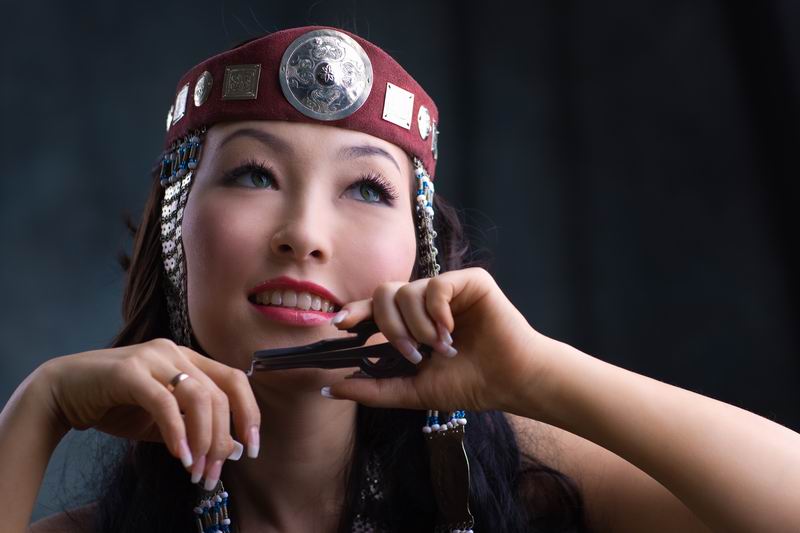 Звучит струной натянутой
Хомуса песнь неспешная,
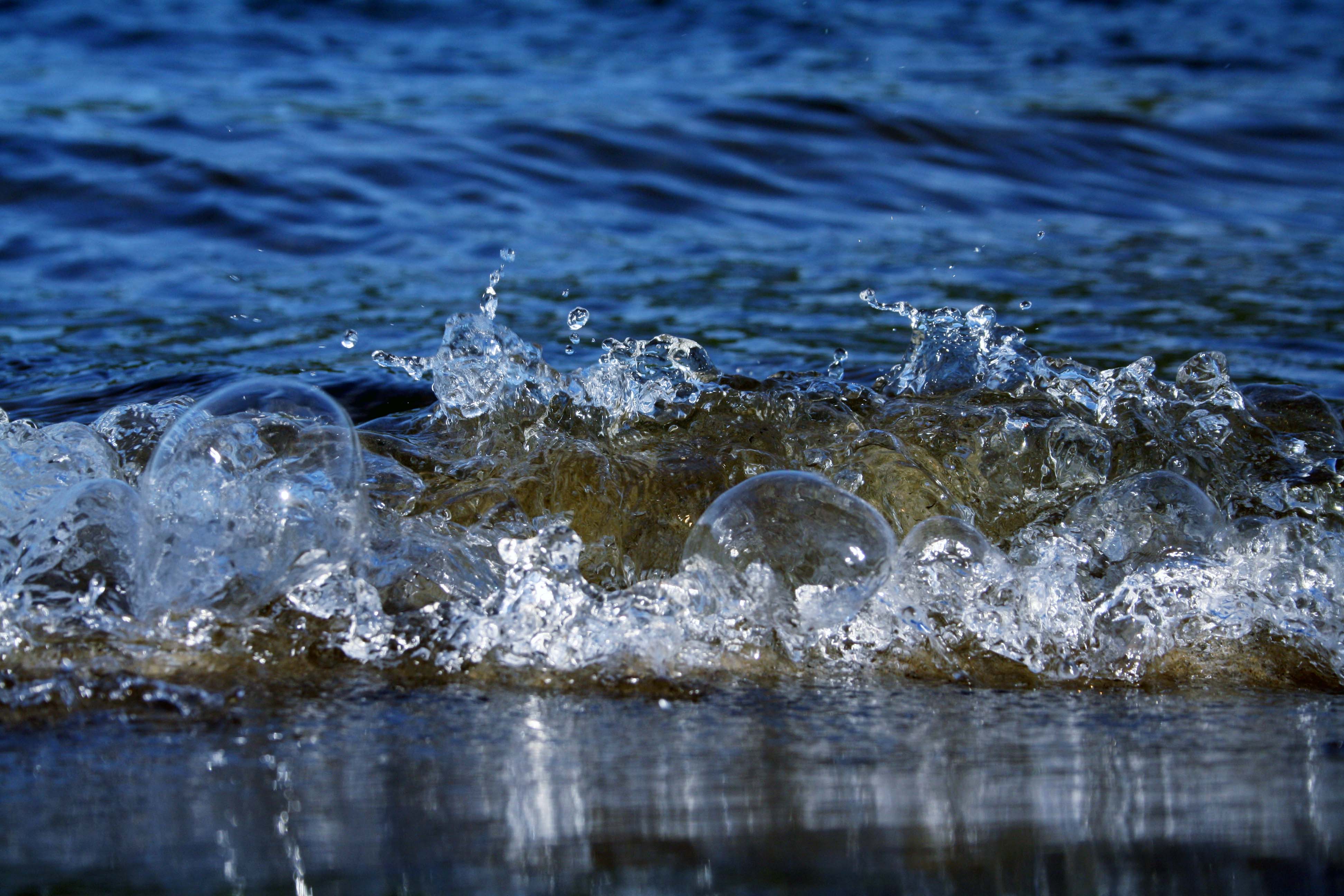 В ней слышится журчанье рек,
Тайги  напевы дивные.
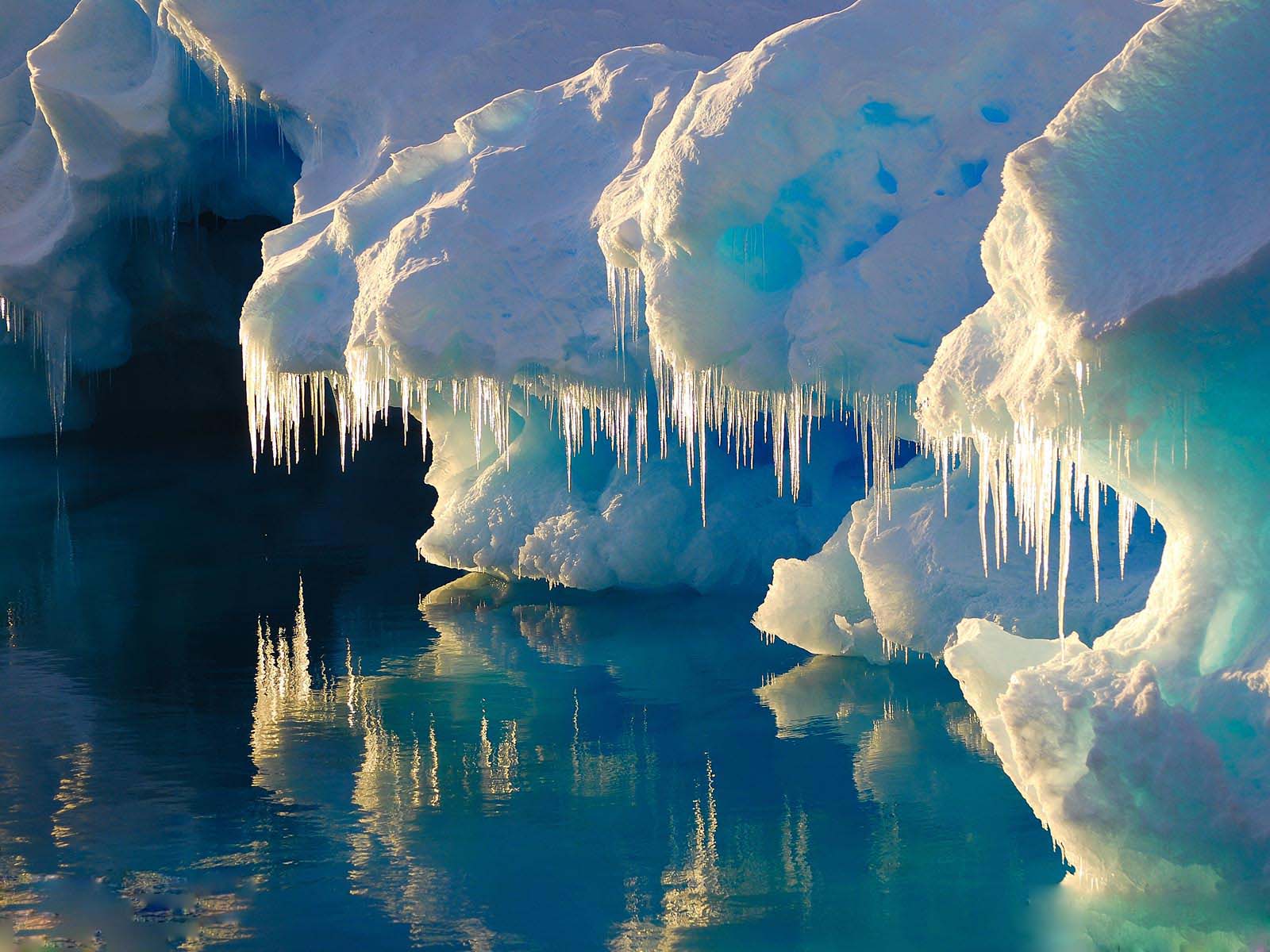 Земля Саха -Якутия!  
Сияет грань алмазная
Земля Саха -Якутия!  
Сияет грань алмазная
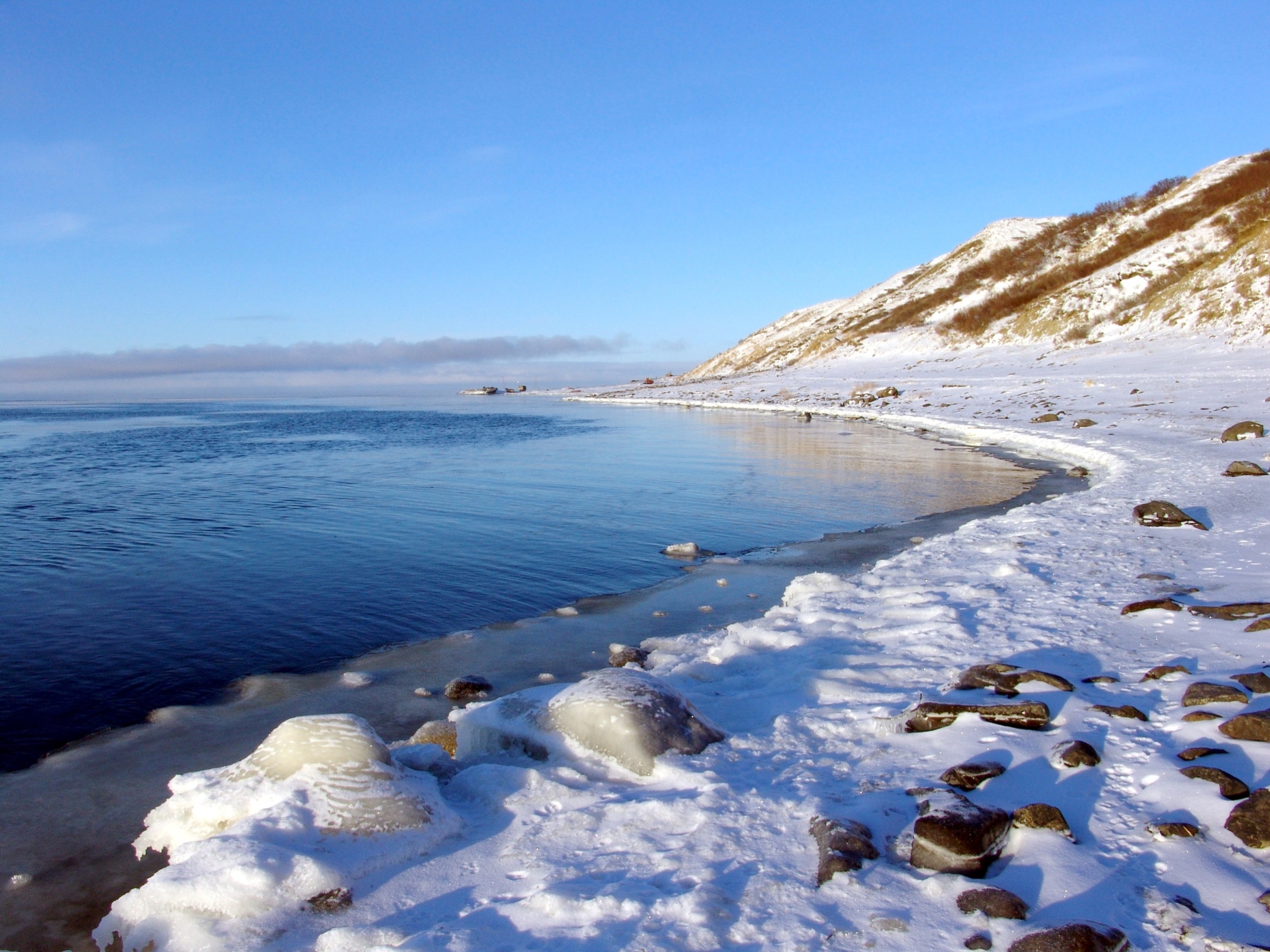 На небосклоне северном
Хрустальной зимней радугой.
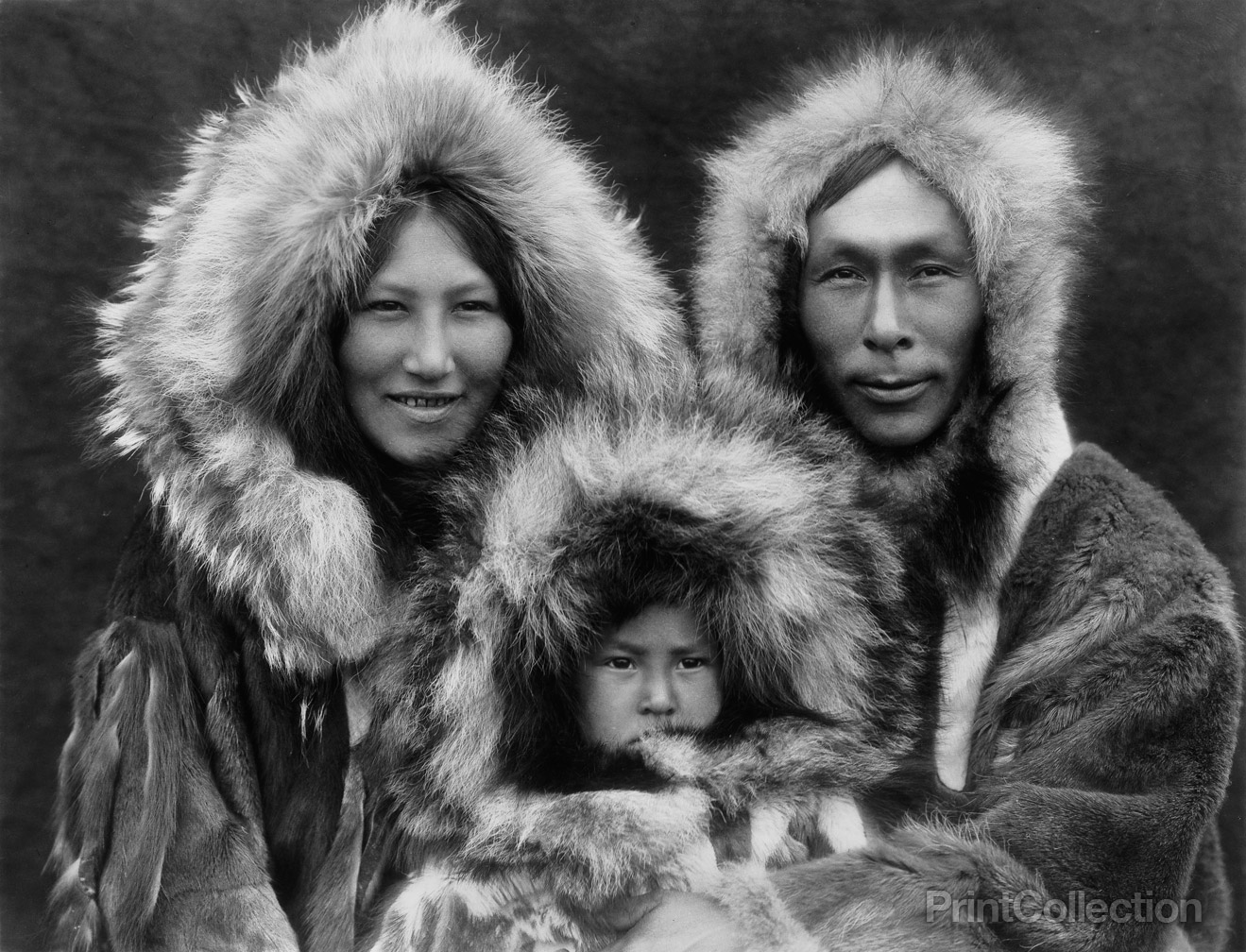 В полярном том сиянии
Горят сердца детей твоих!
В полярном том сиянии
Горят сердца детей твоих!
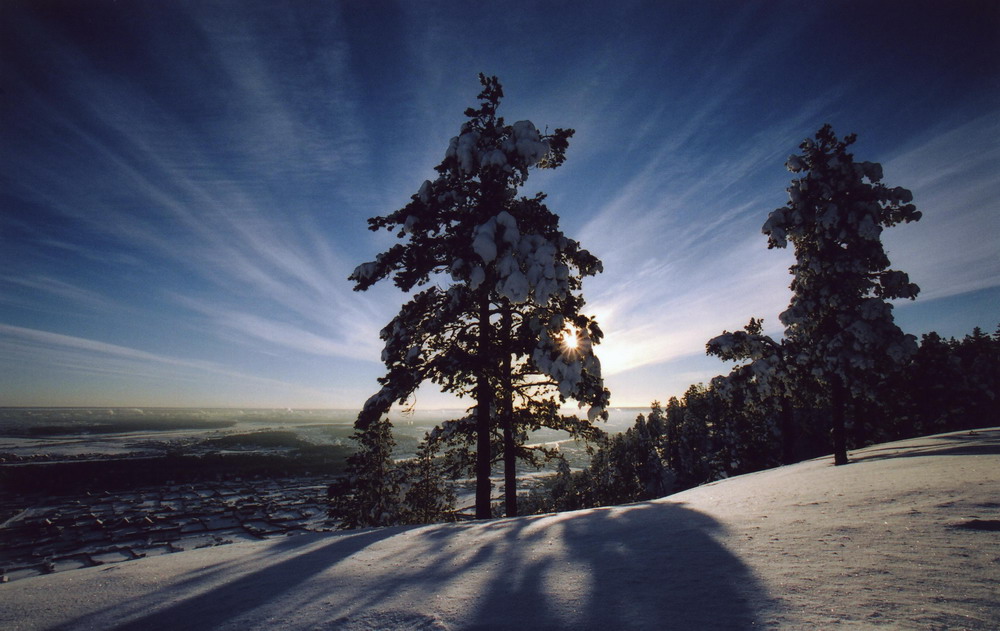 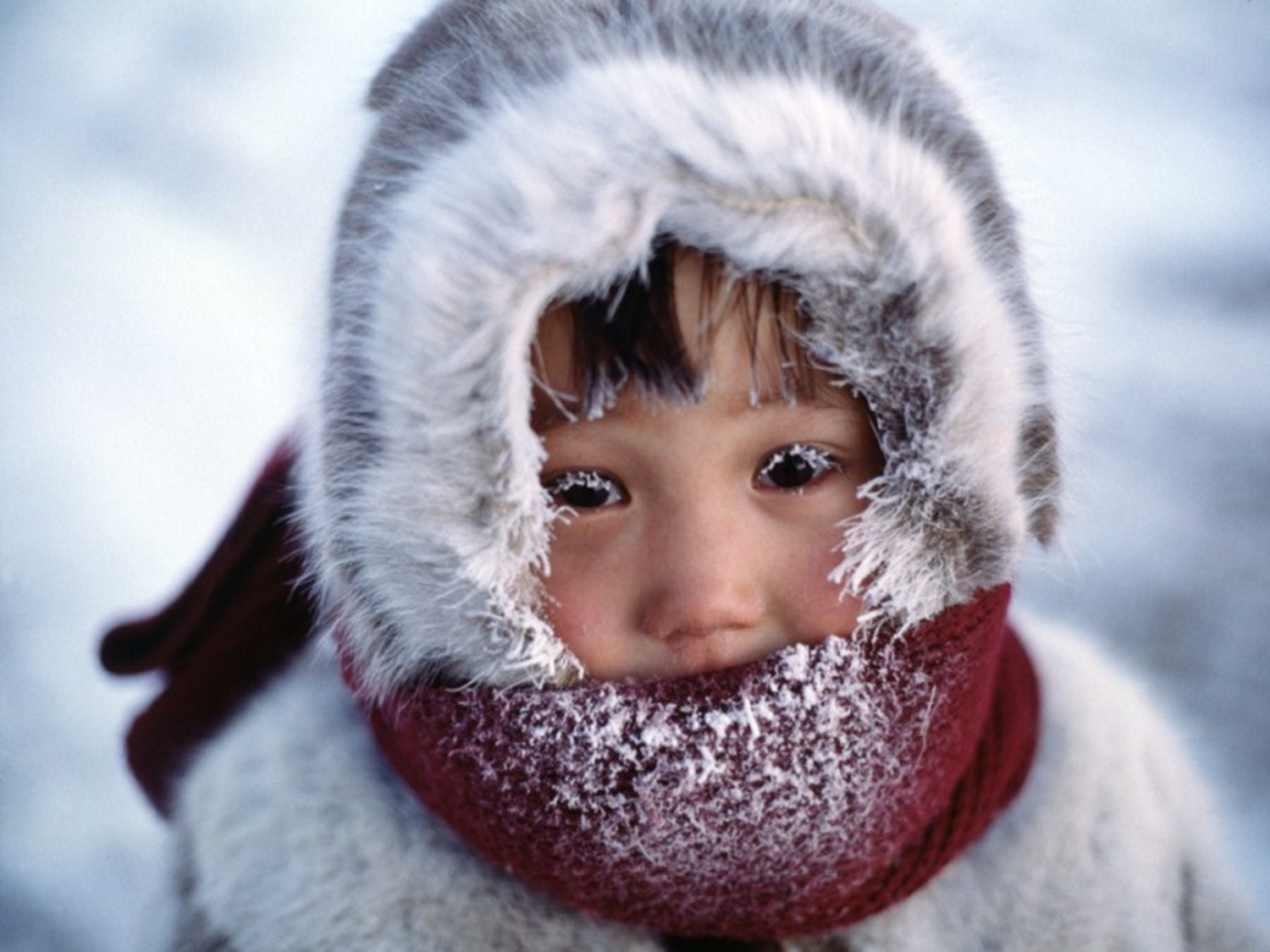 Население Якутии составляет  949 753 чел.
Население Якутии составляет  949 753 чел.
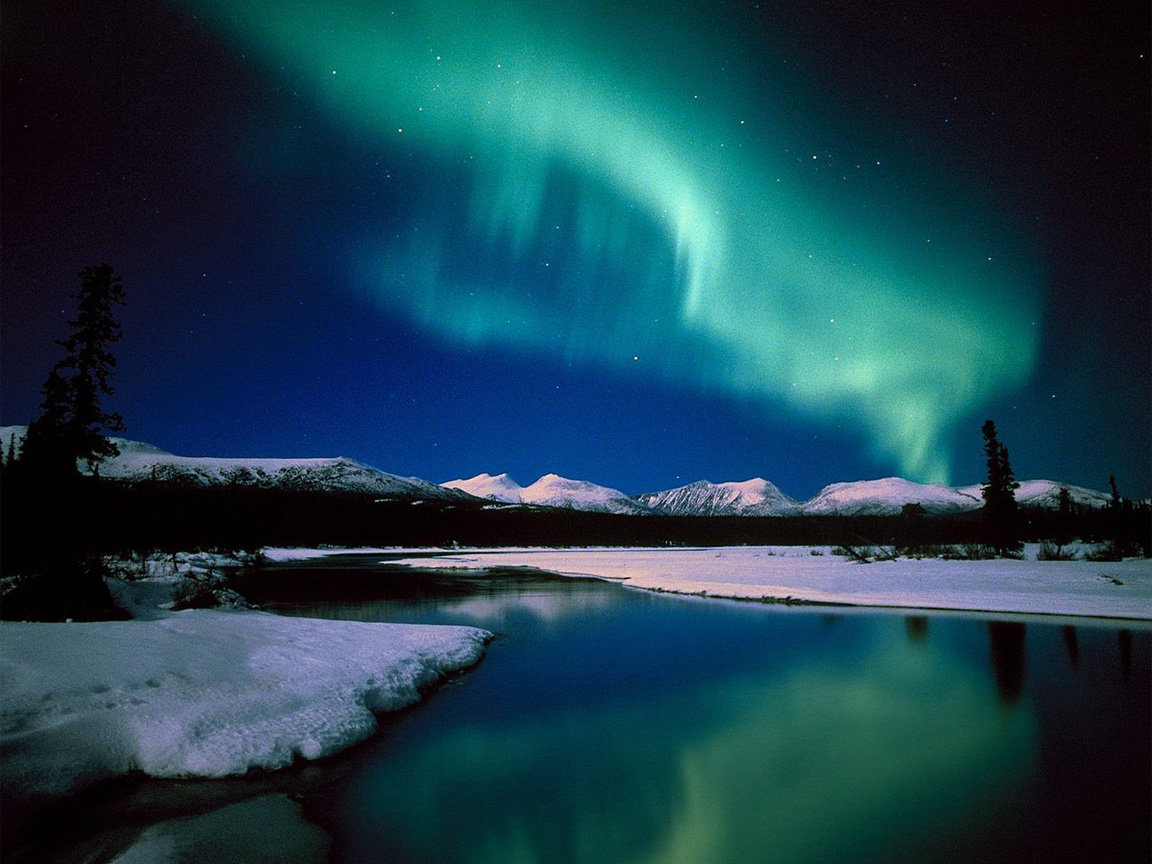 У нас в Якутии происходит такое явление как, Северное сияние.
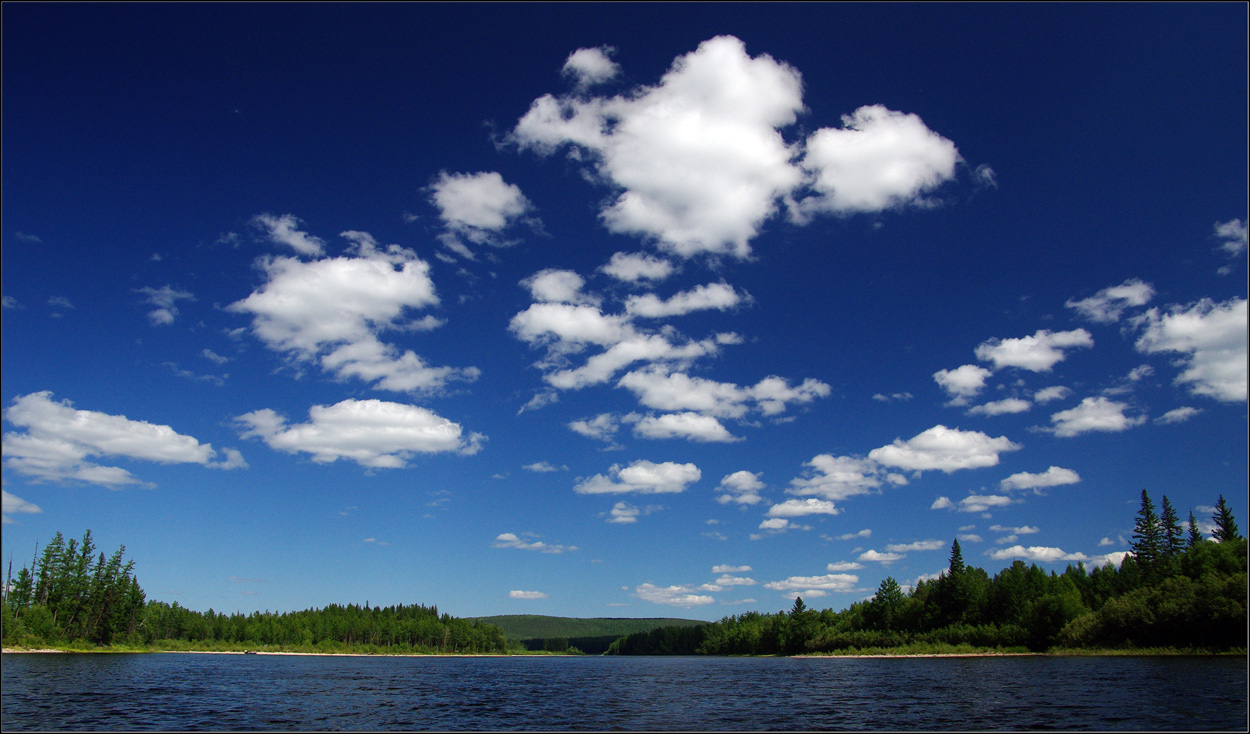 У нас в Якутии так же как и в Санкт- Петербурге белые ночи.
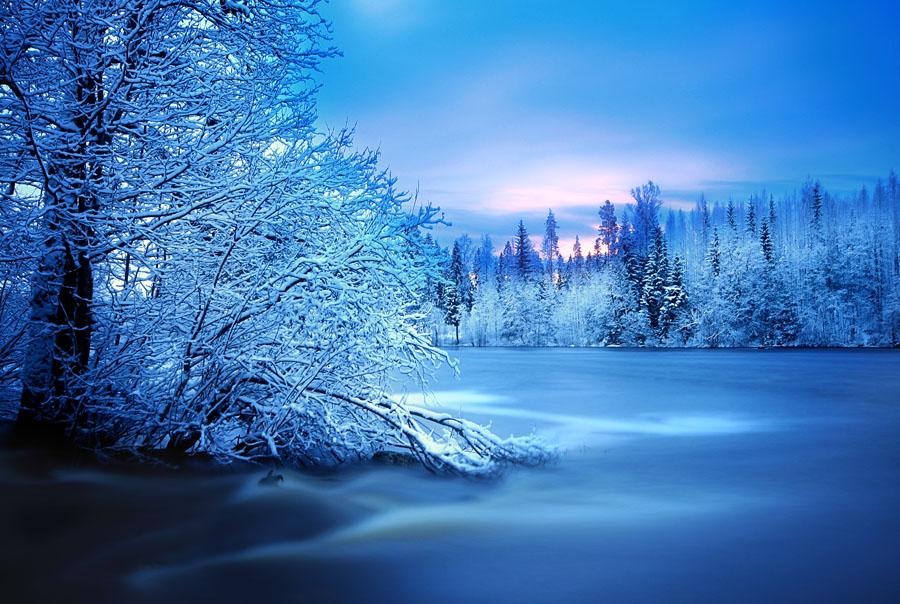 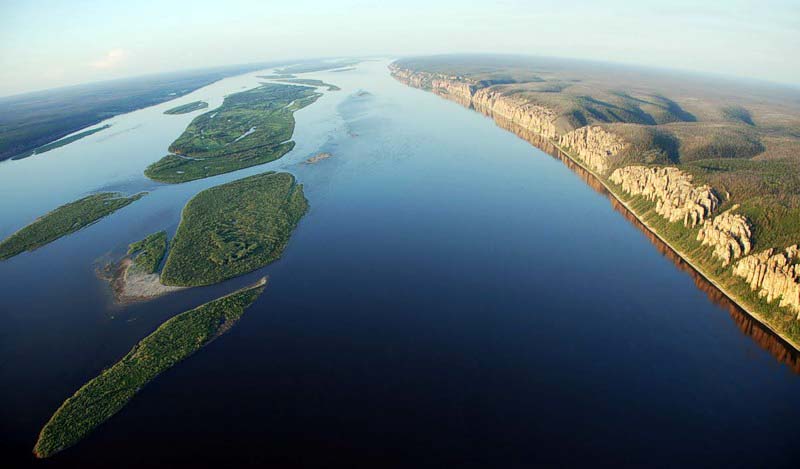 Река Лена протекает по территории Якутии.
Длина её составляет 4480 км.
Река Лена 4 в мире по длине, 
                     2 в мире по ширине дельты.
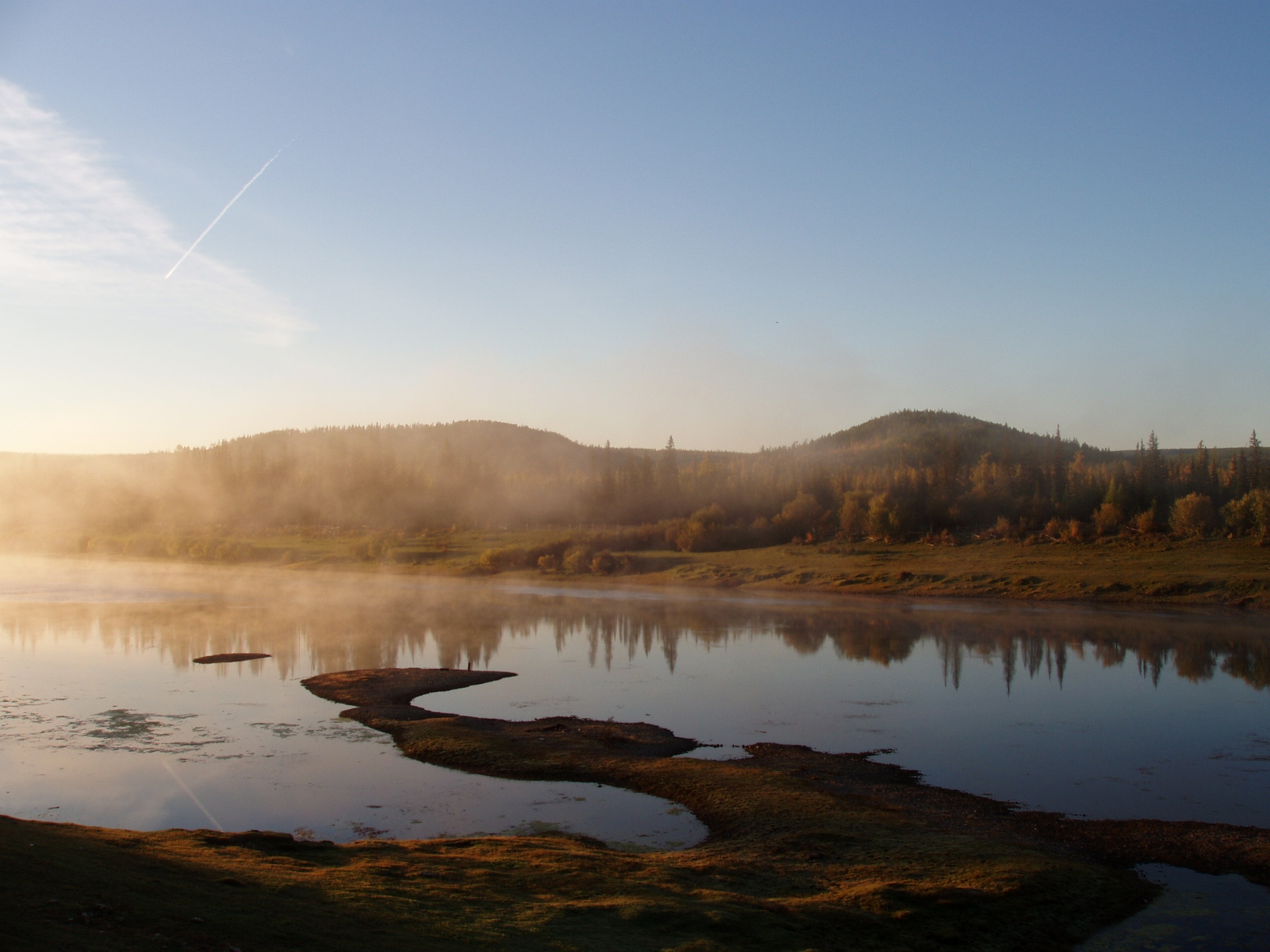 В Якутии более 700 000 озер.
Почти на каждого жителя Якутии приходится по одному озеру.
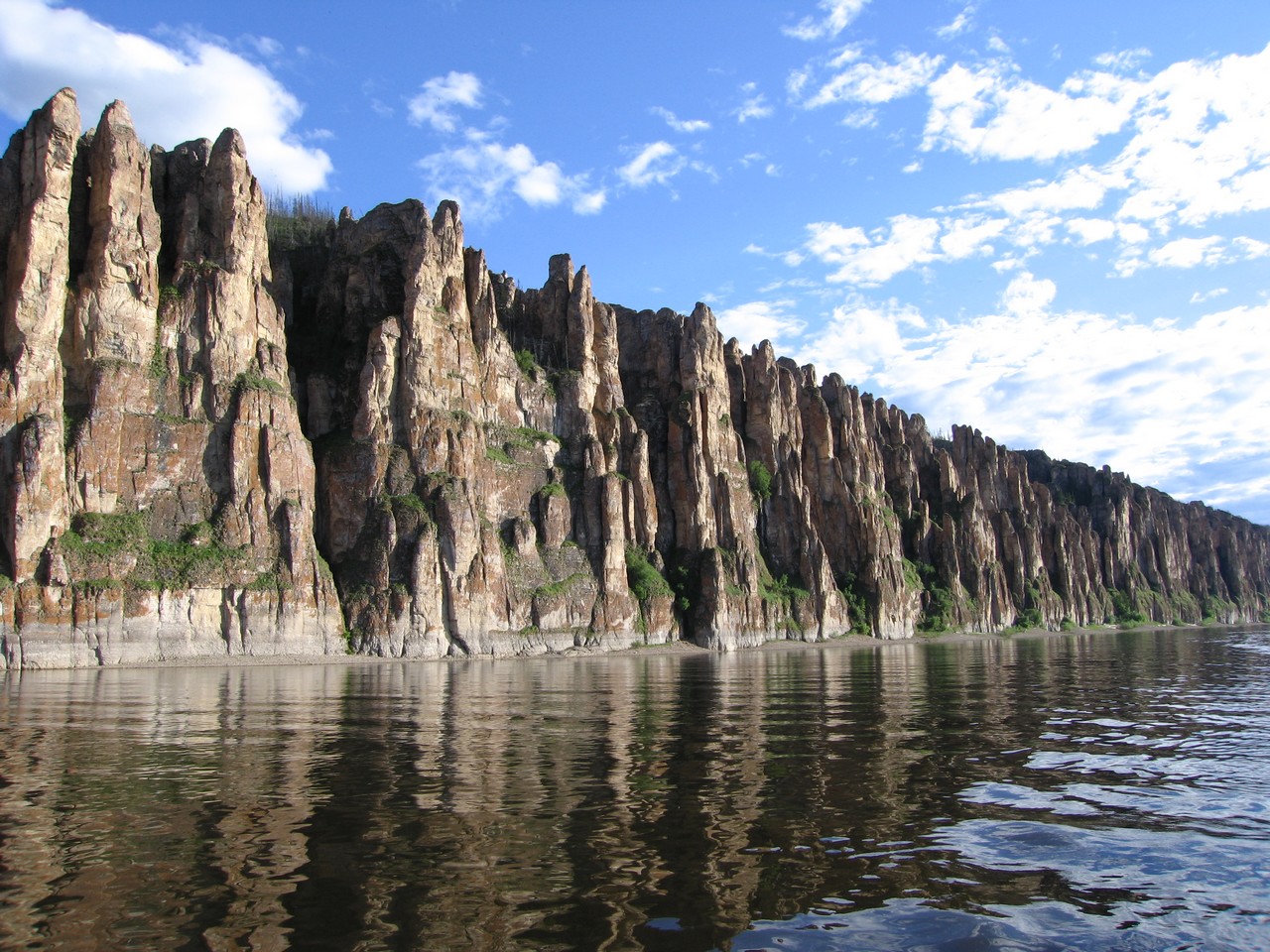 Ленские столбы – Якутское чудо света.
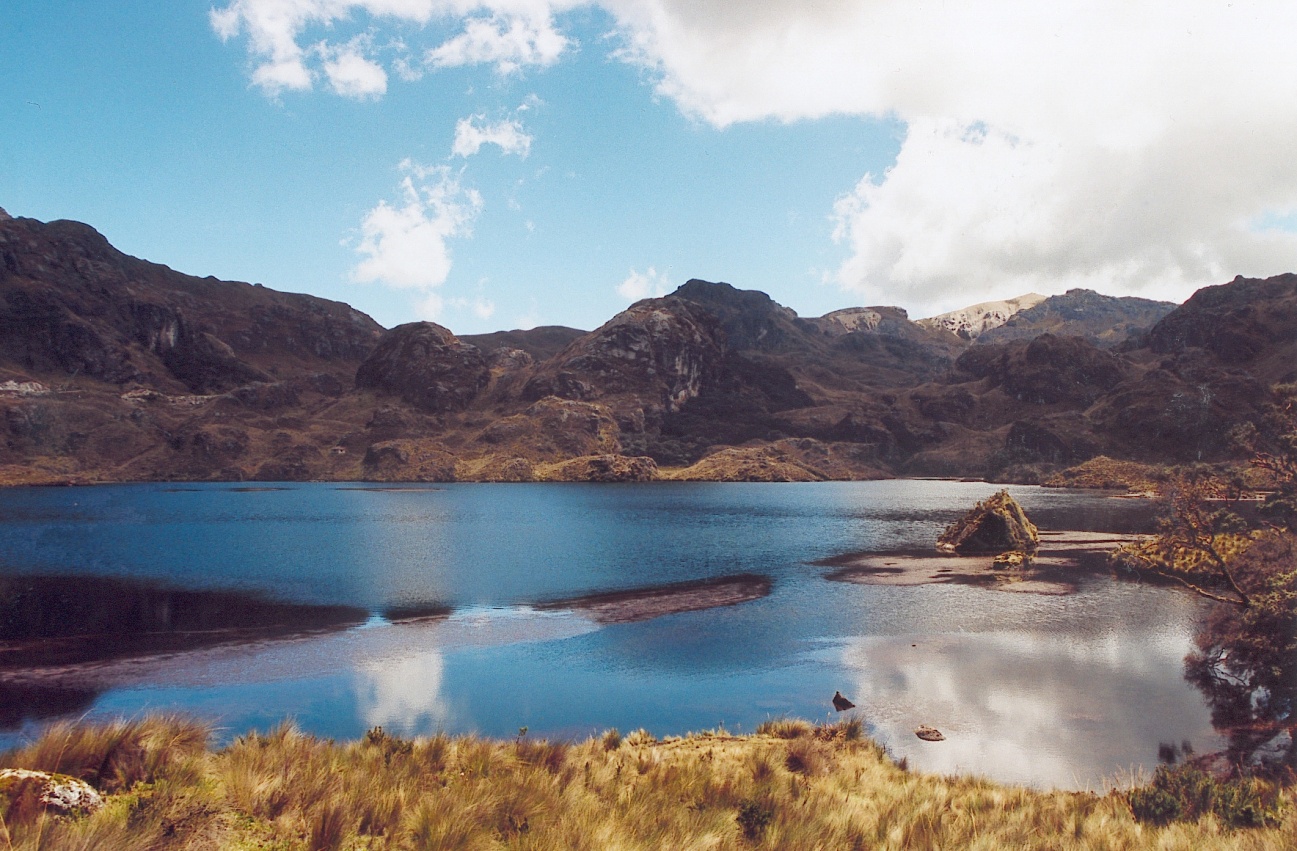 Озеро Лабынкыр.
В легендах об озере говорится о неком чудовище, пожирающем собак, оленей и даже людей.
На Лабынкыре побывало немало экспедиций, которые ни подвердили, и ни опровергнули факт существования чудовища.
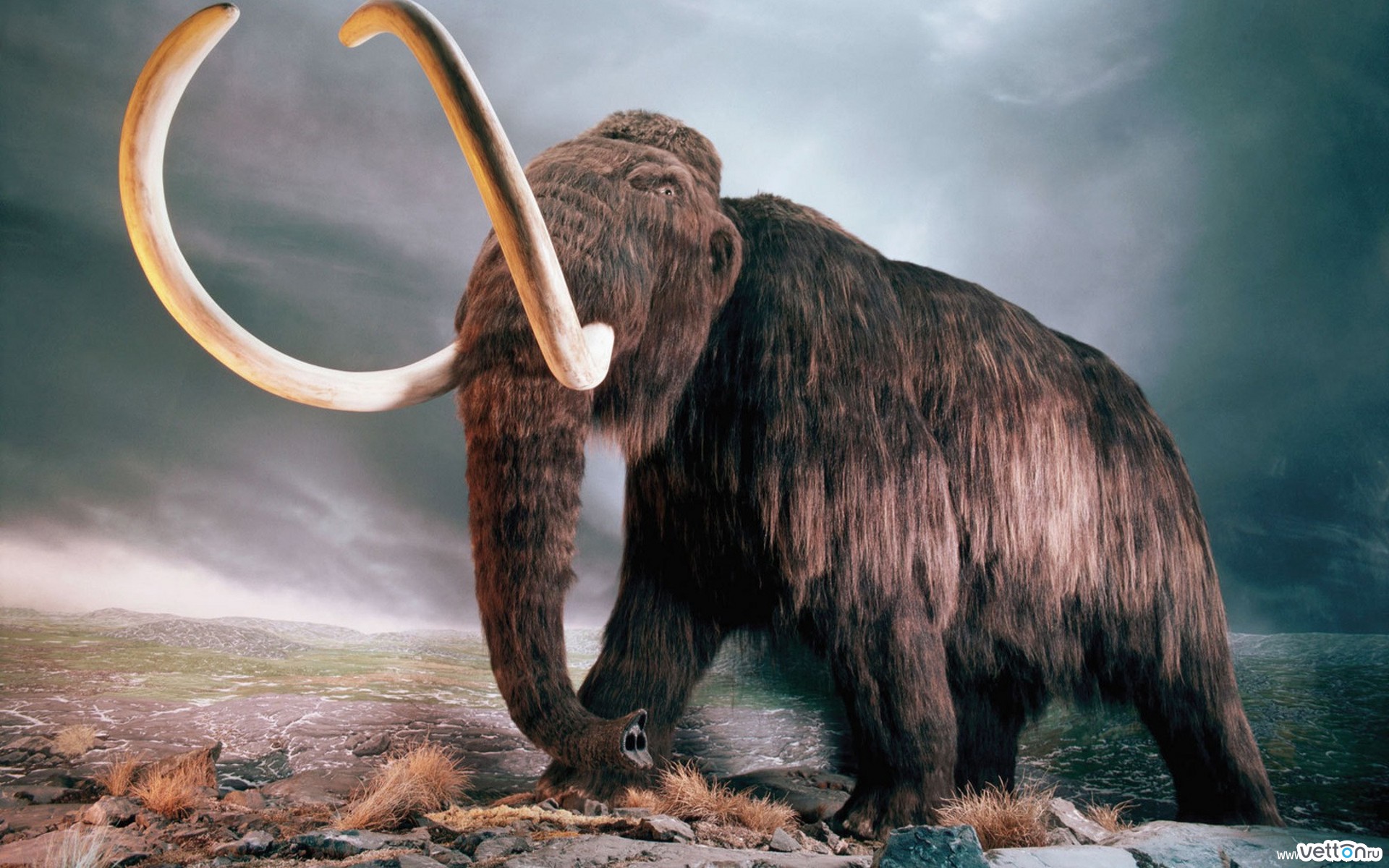 В Якутске находится единственный в мире Музей Мамонта.
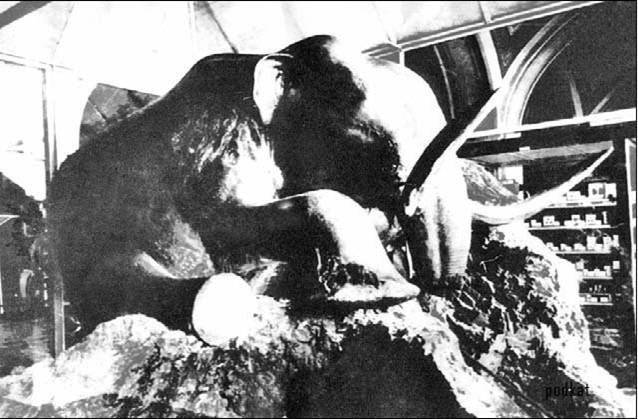 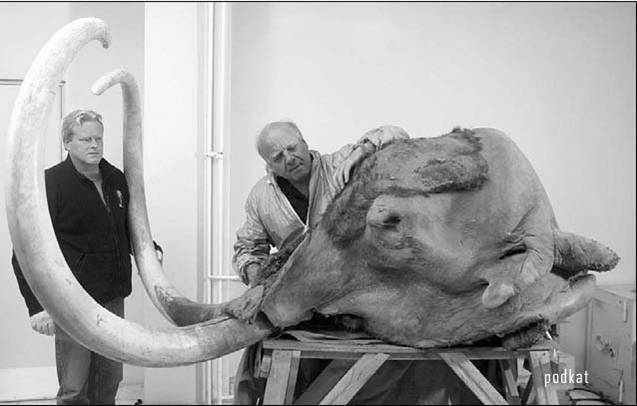 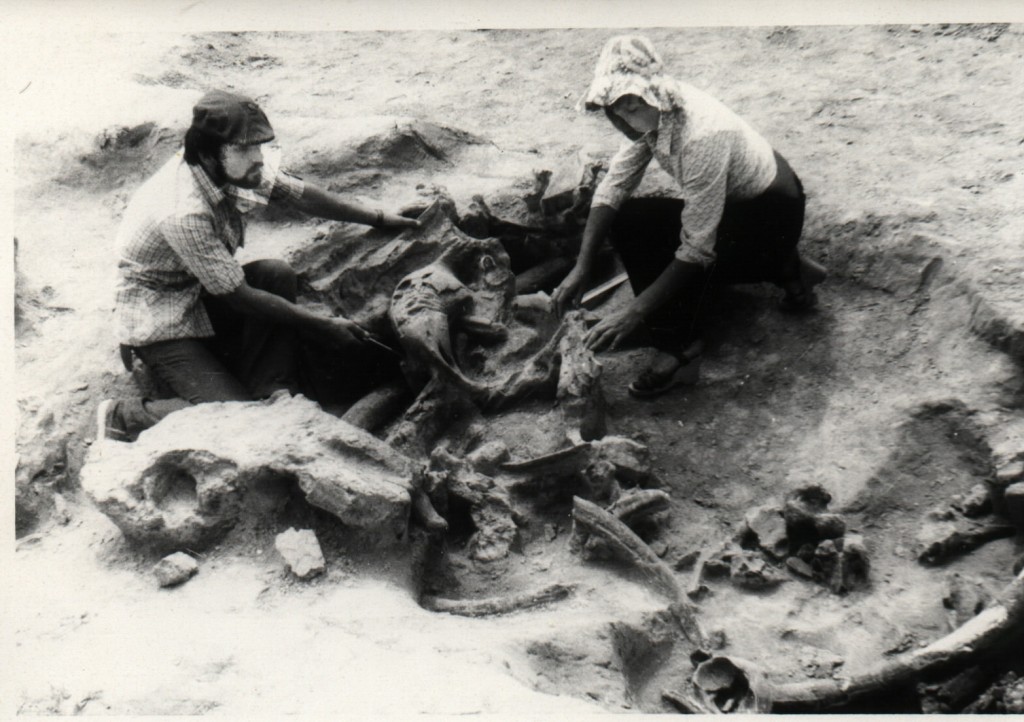 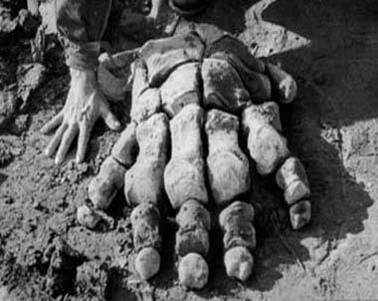 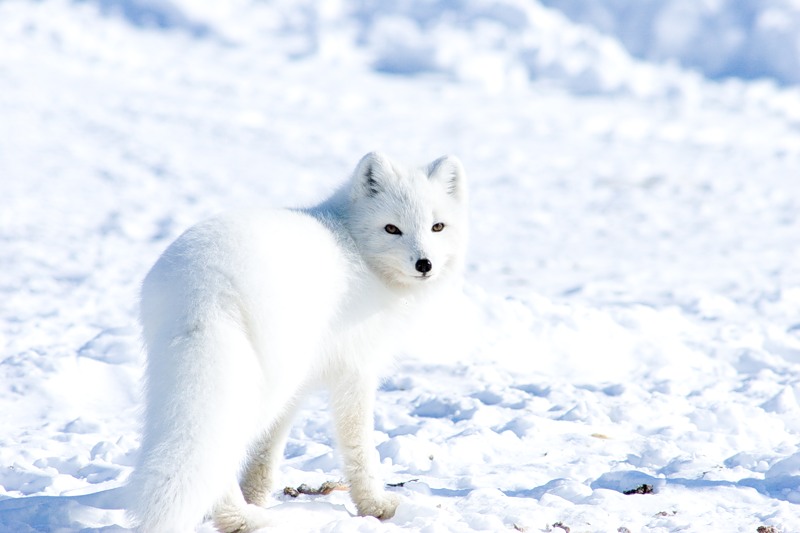 Животные Якутии
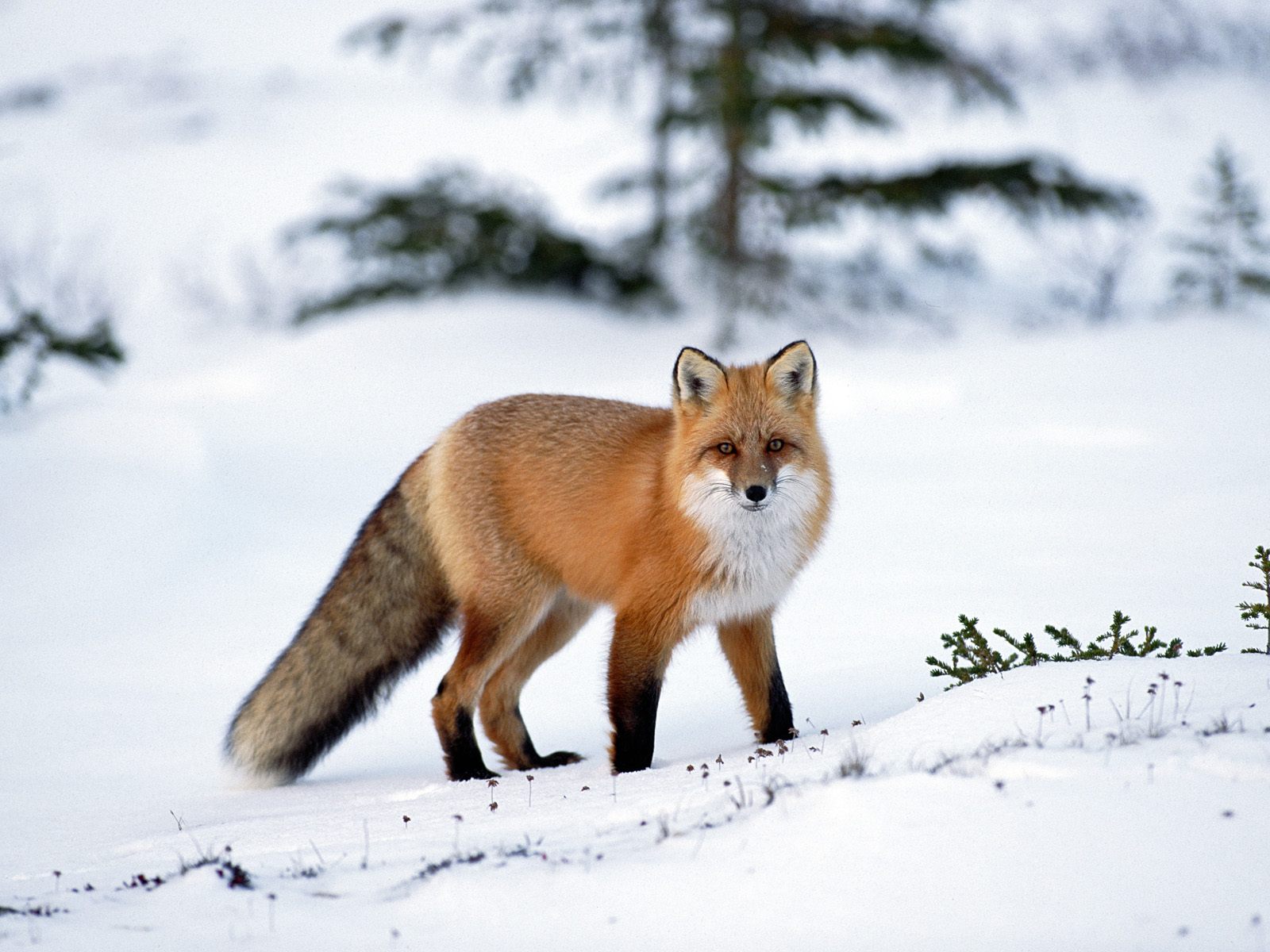 Лиса
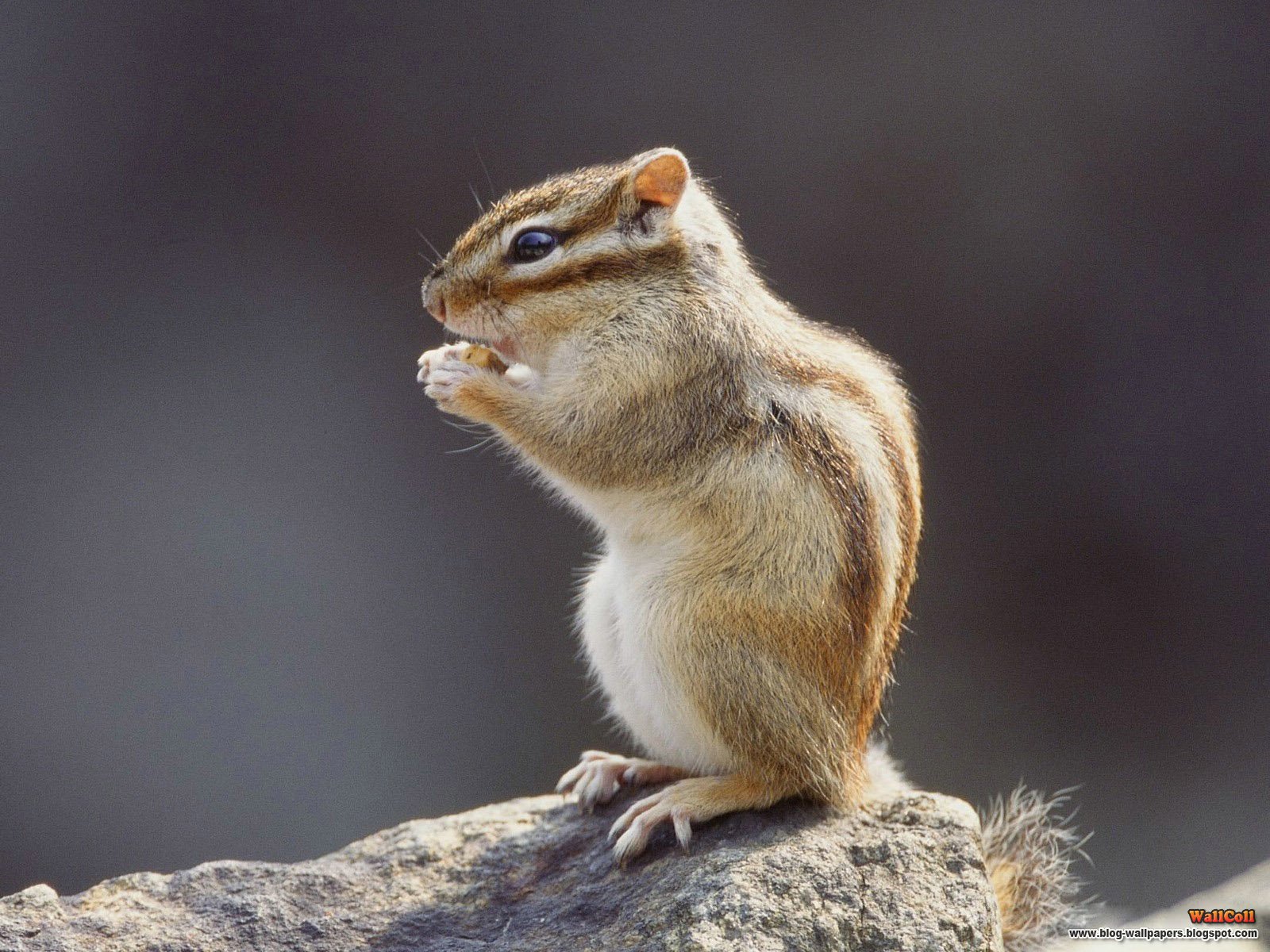 Это бурундук, полоски
У него есть на спине.
Как медведь, он спит в морозы
И встаёт лишь по весне.
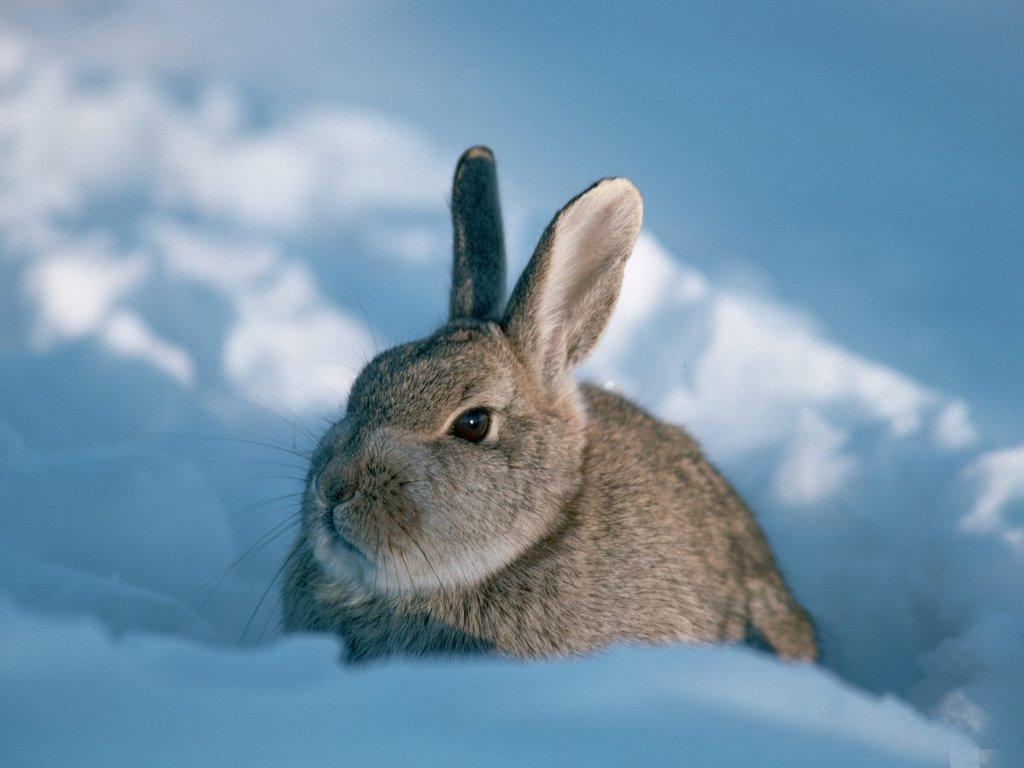 Это заяц длинноухий –
Называется беляк.
Как припустит во весь дух он -
Не догонит его враг.
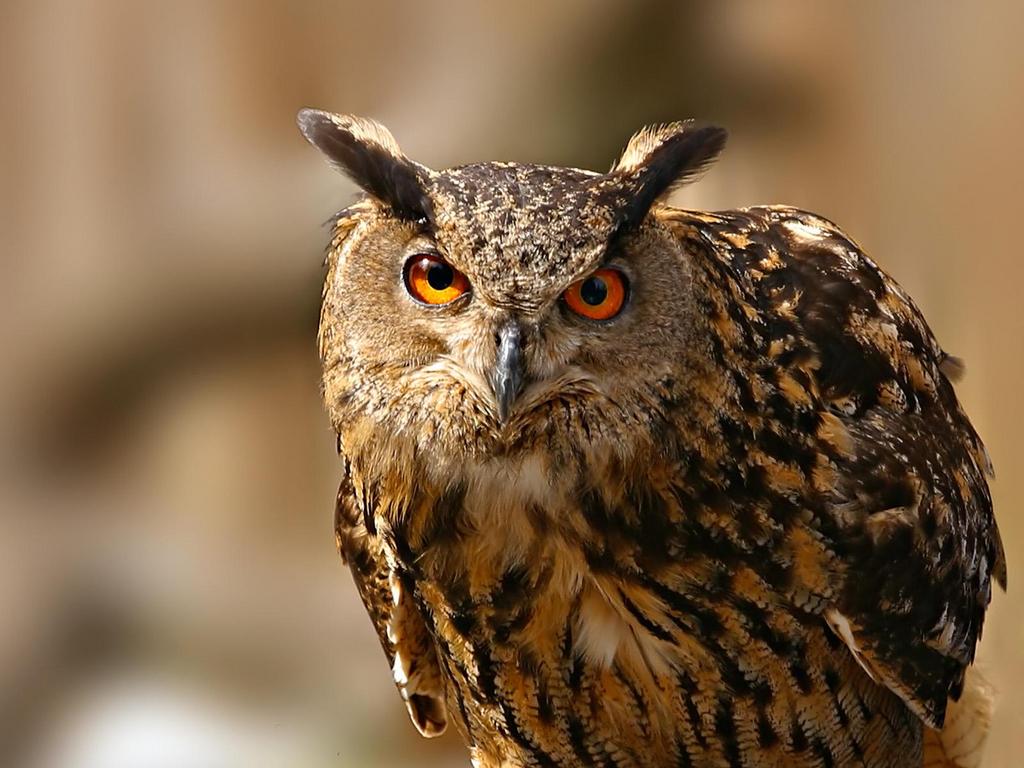 Это филин большеглазый,
Хищник леса и полей.
Он охотник первоклассный:
Ловит зайцев и мышей.
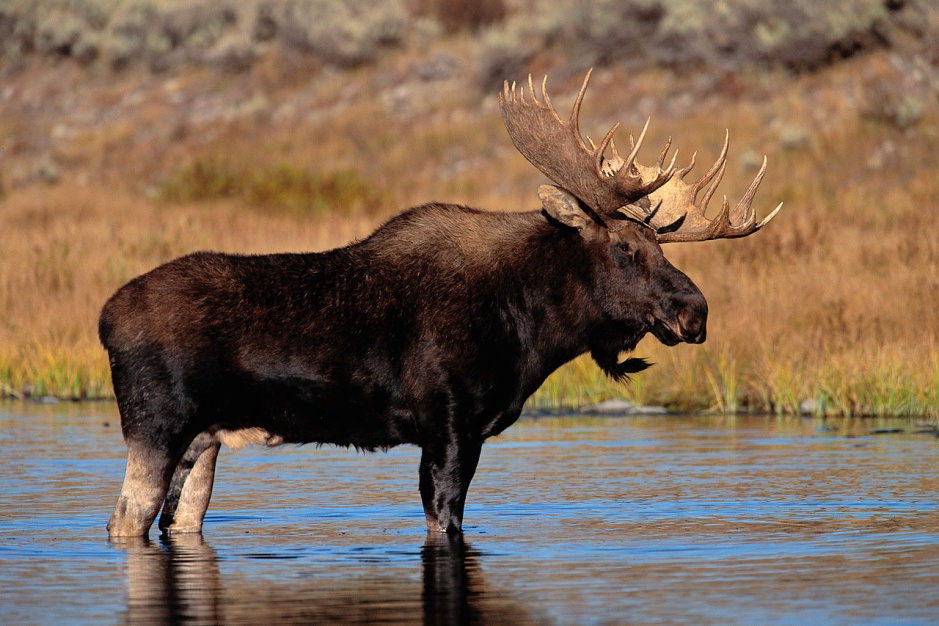 Лось у нас – гигант таёжный.
Носит мощные рога.
Сокрушить любого сможет
В страшной ярости врага.
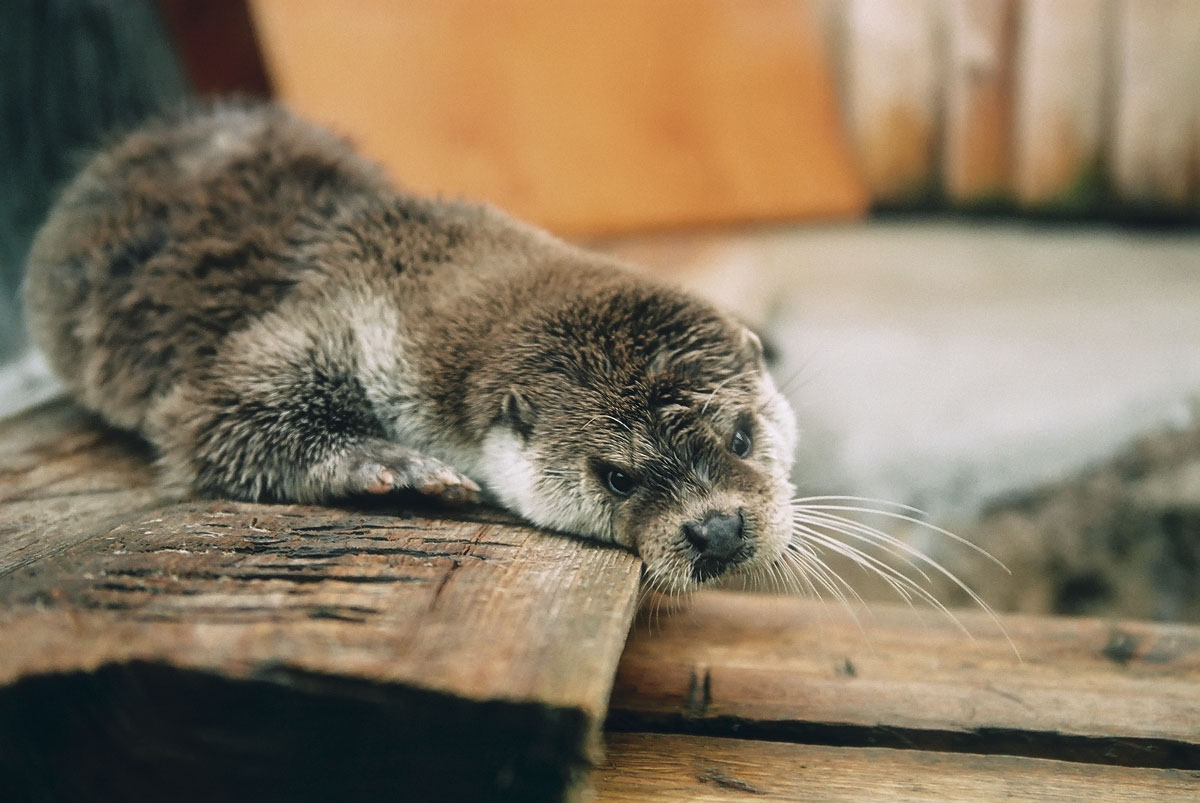 Выдра
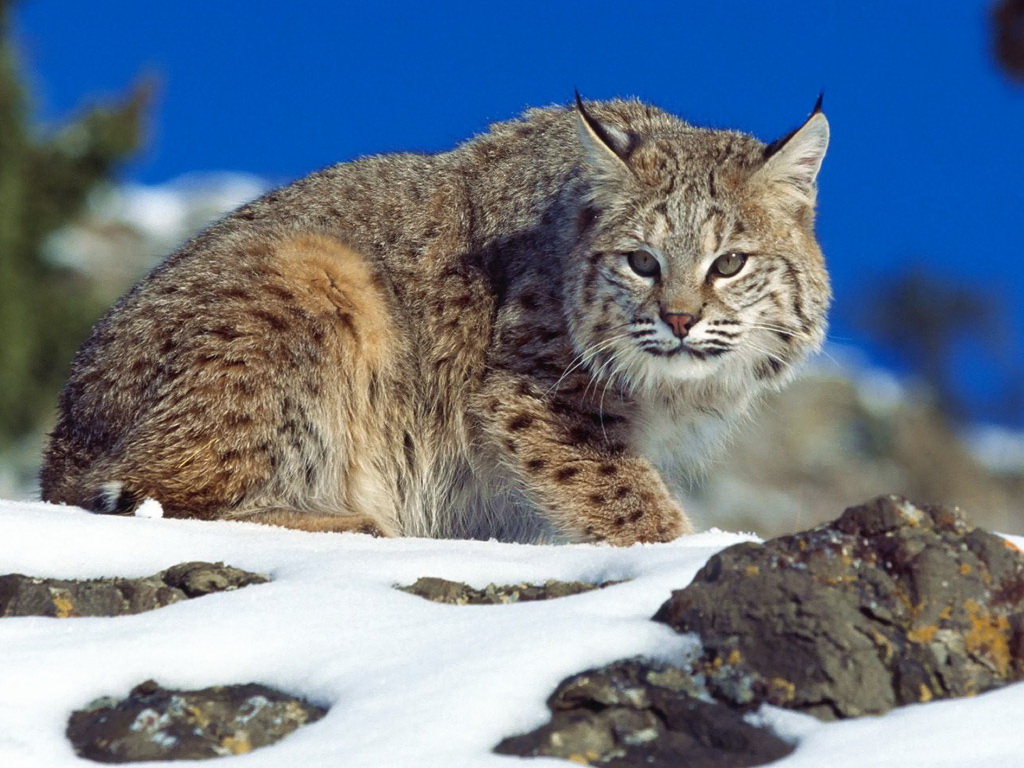 Это рысь, большая кошка.
Из кошачьих здесь одна.
На добычу прыгнуть может
Прямо с дерева она.
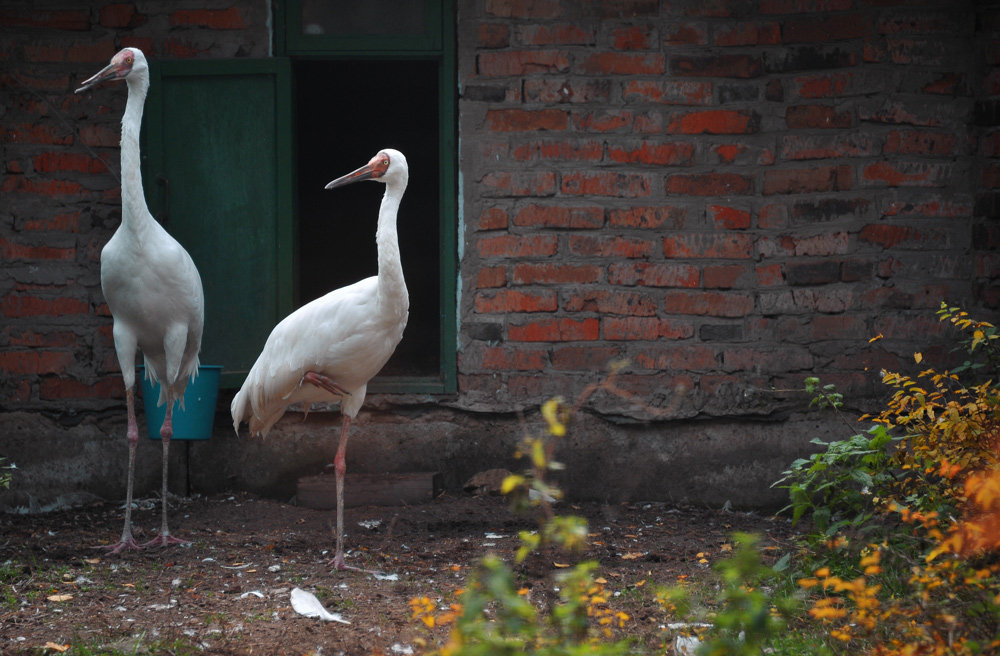 Стерх – птица счастья
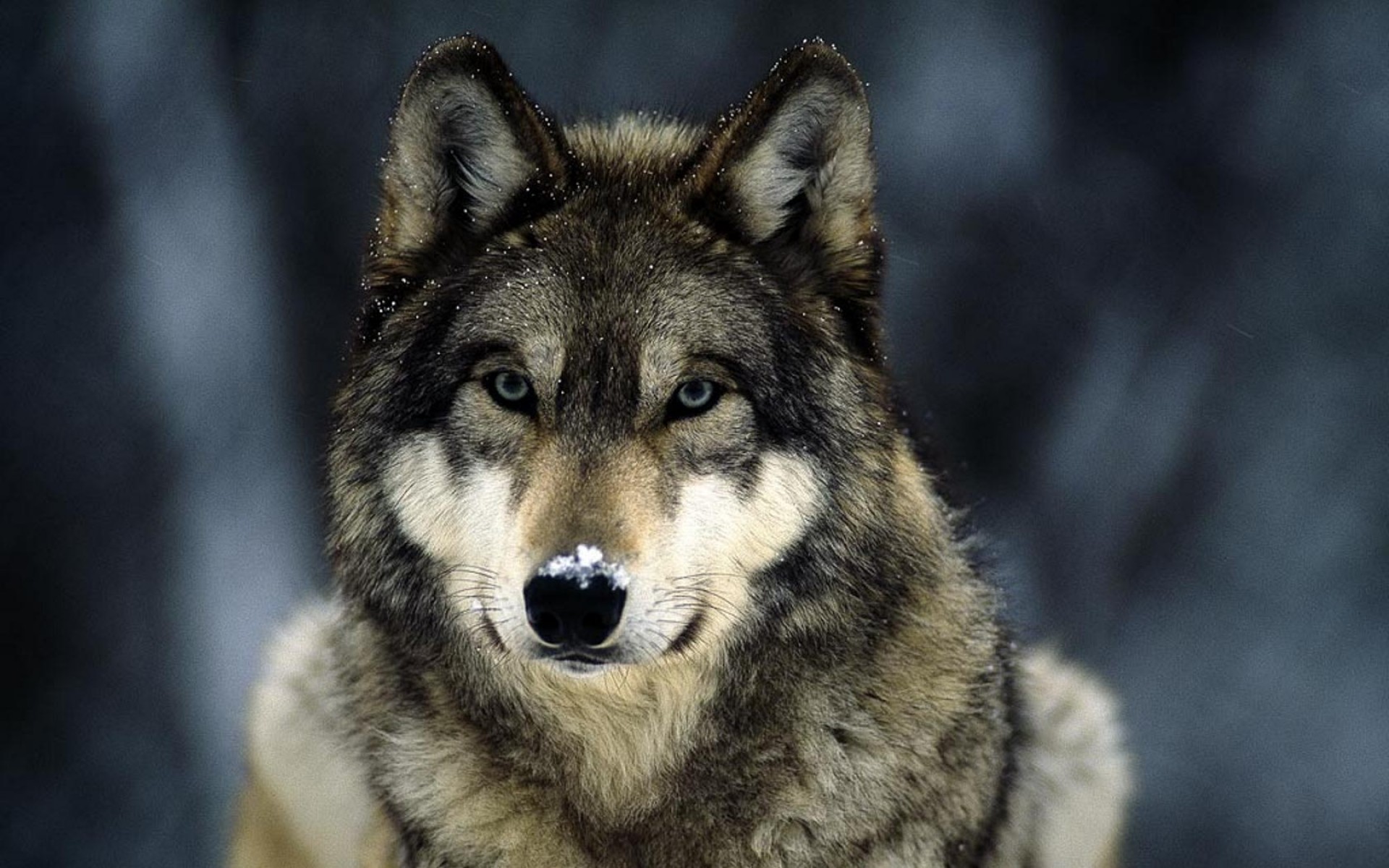 Это волк, зверь умный очень.
Если голодно зимой, 
Можно слышать днём и ночью
Из тайги протяжный вой.
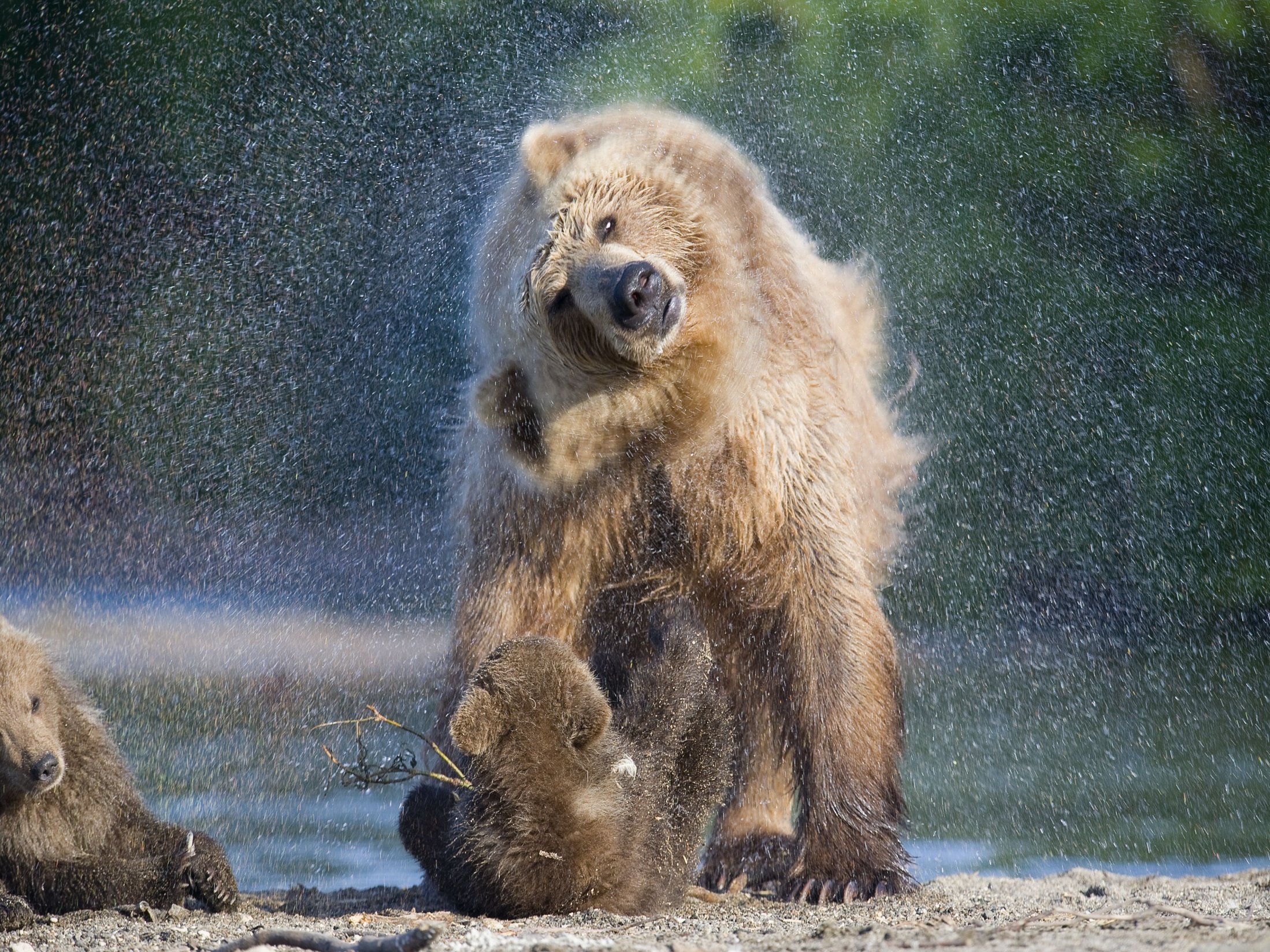 Этот зверь, вам каждый скажет,
Называется медведь.
Человеку может даже
Причинить немало бед.
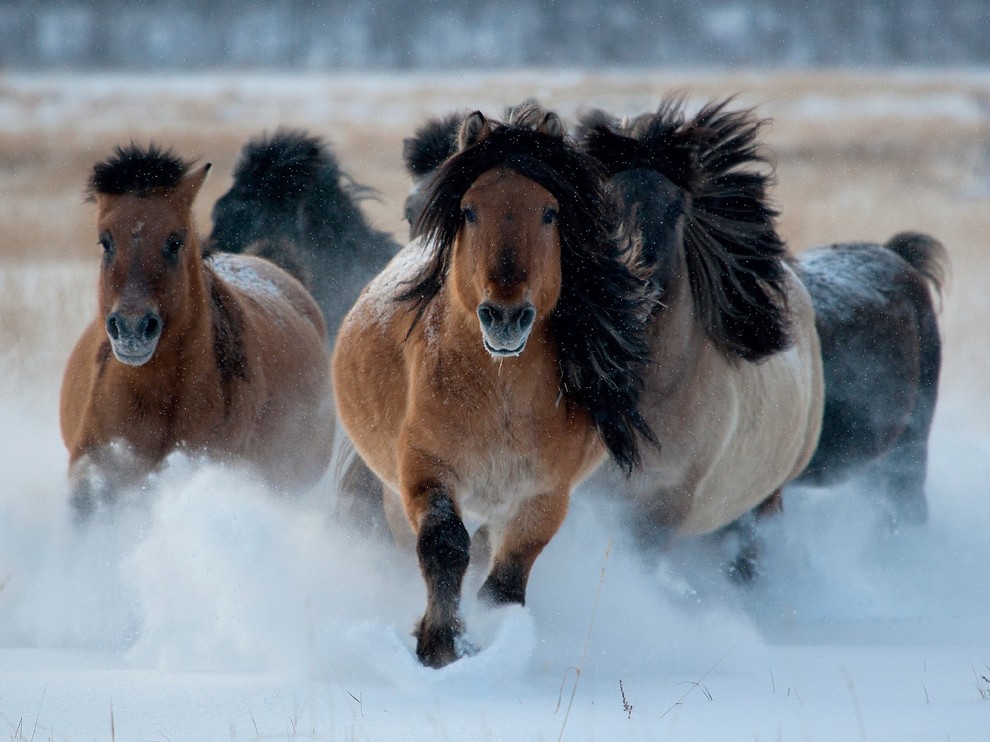 Якутская лошадь
           Выносливая, неприхотливая, одна из уникальных пород мира.
                              Эти лошади весят от 400 – 600 кг.
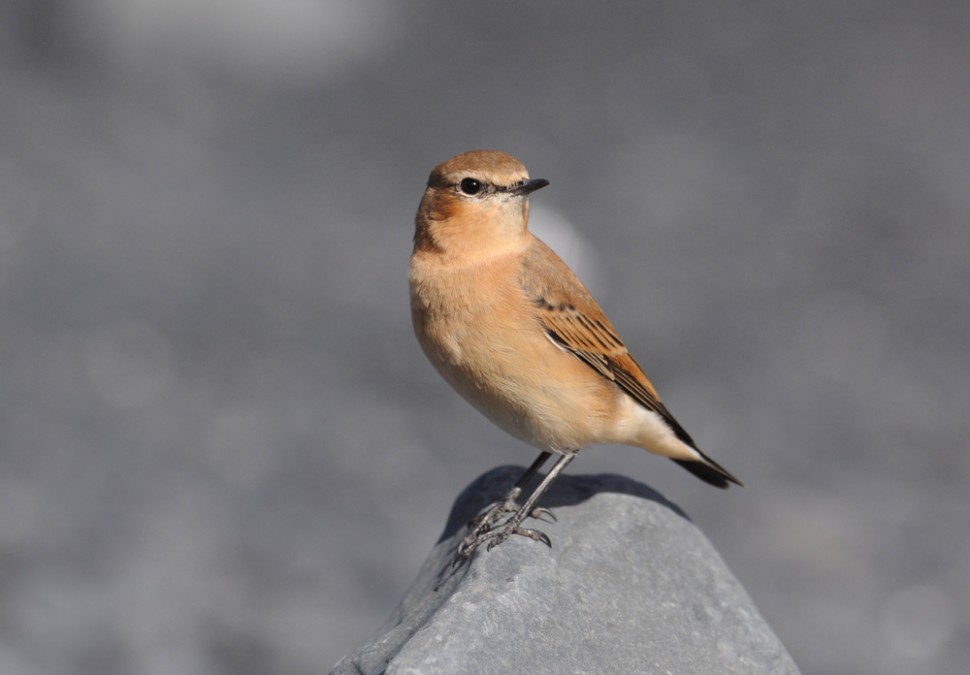 Эту птичку звать оляпка.
Ищет пищу под водой.
Пташке там совсем не зябко.
Даже зимнею порой.
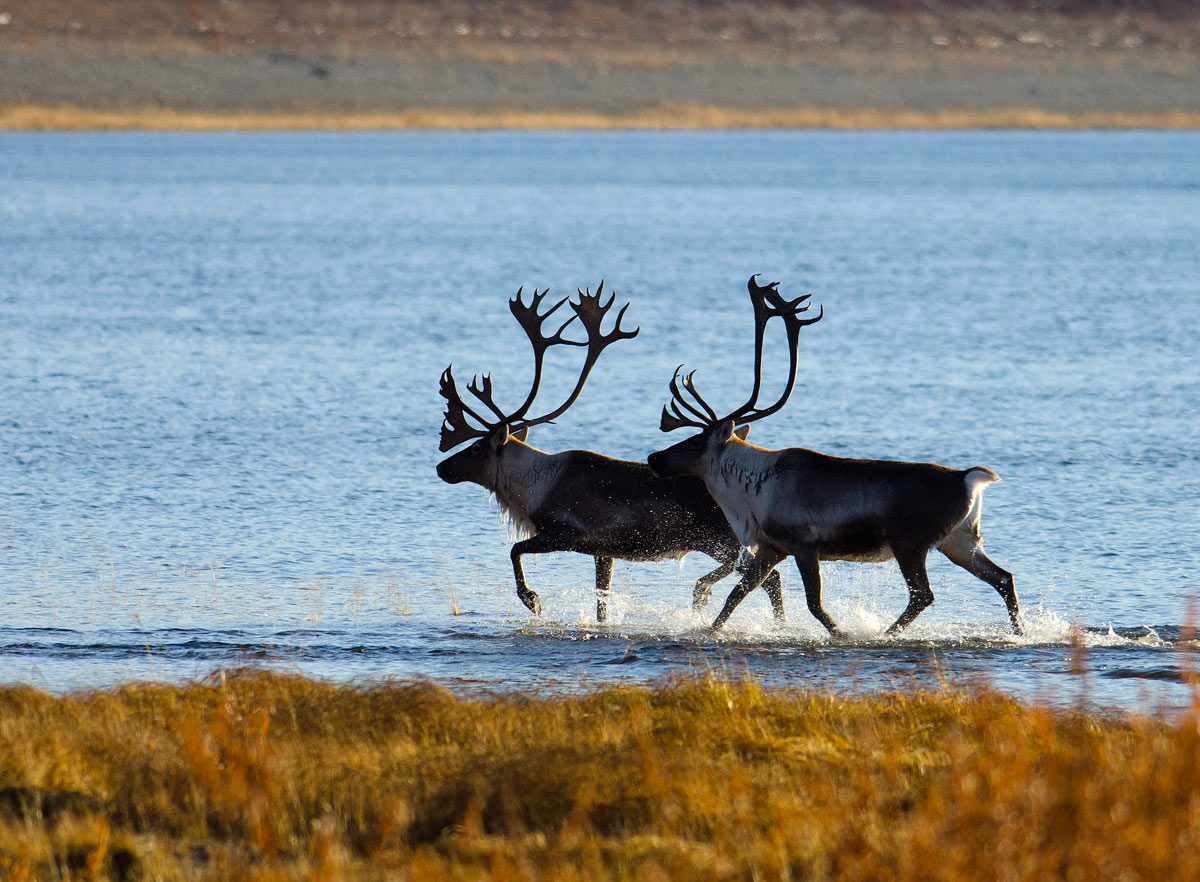 Олень
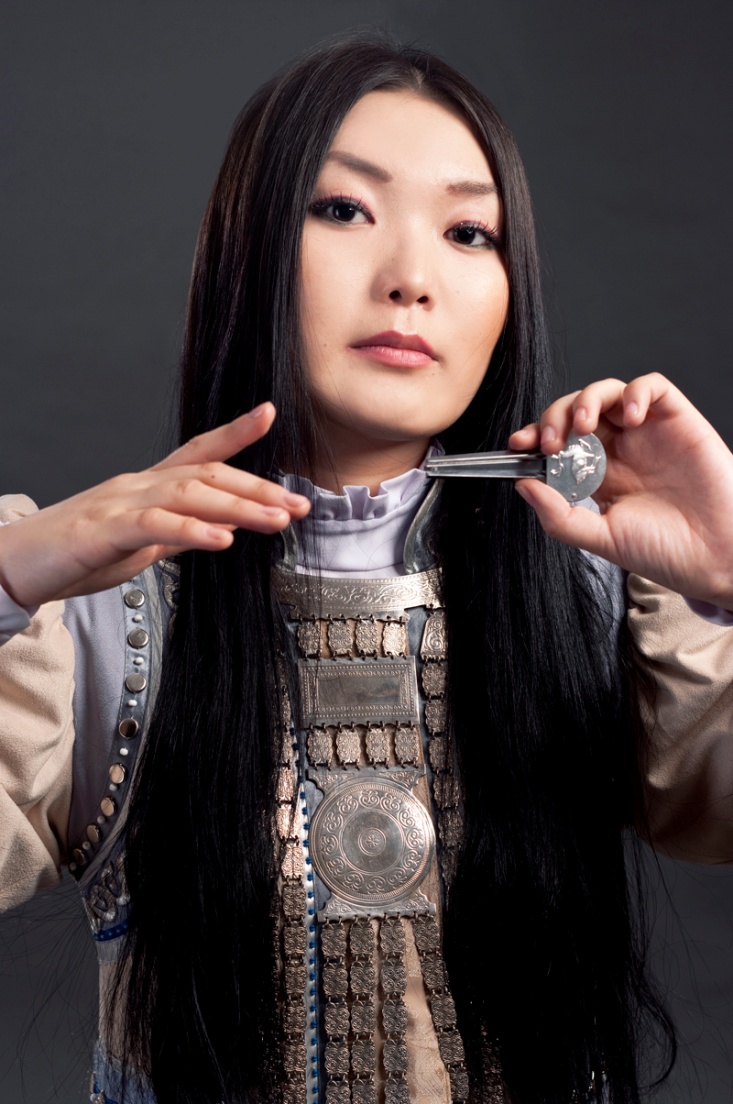 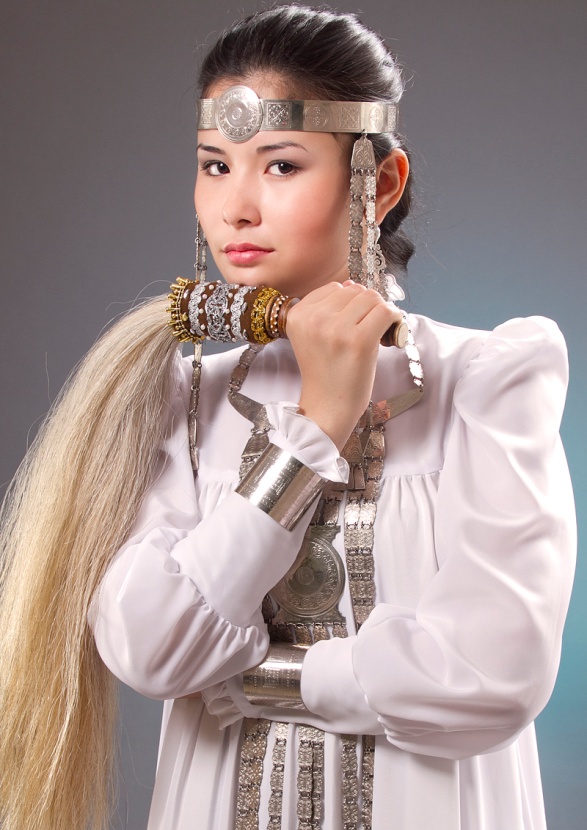 Костюмы Якутии
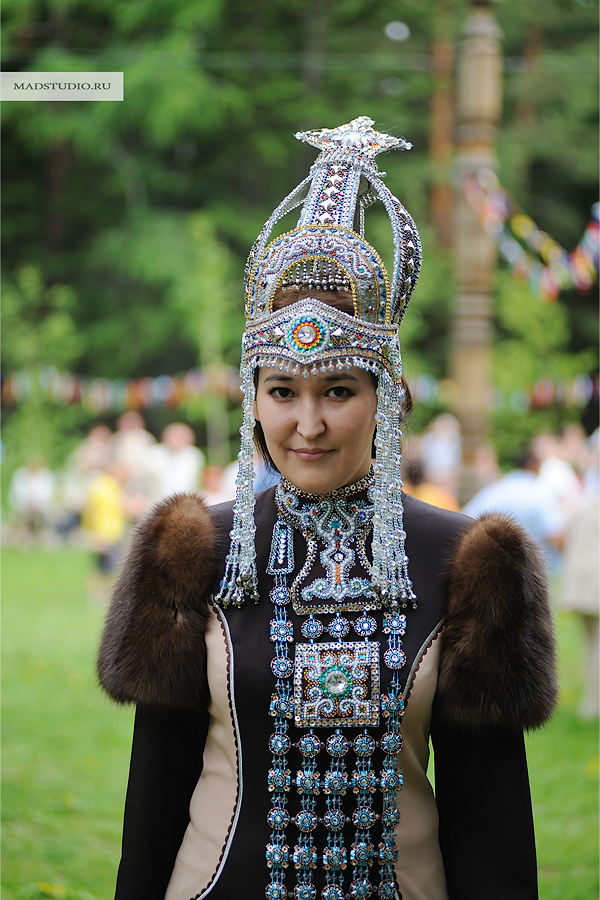 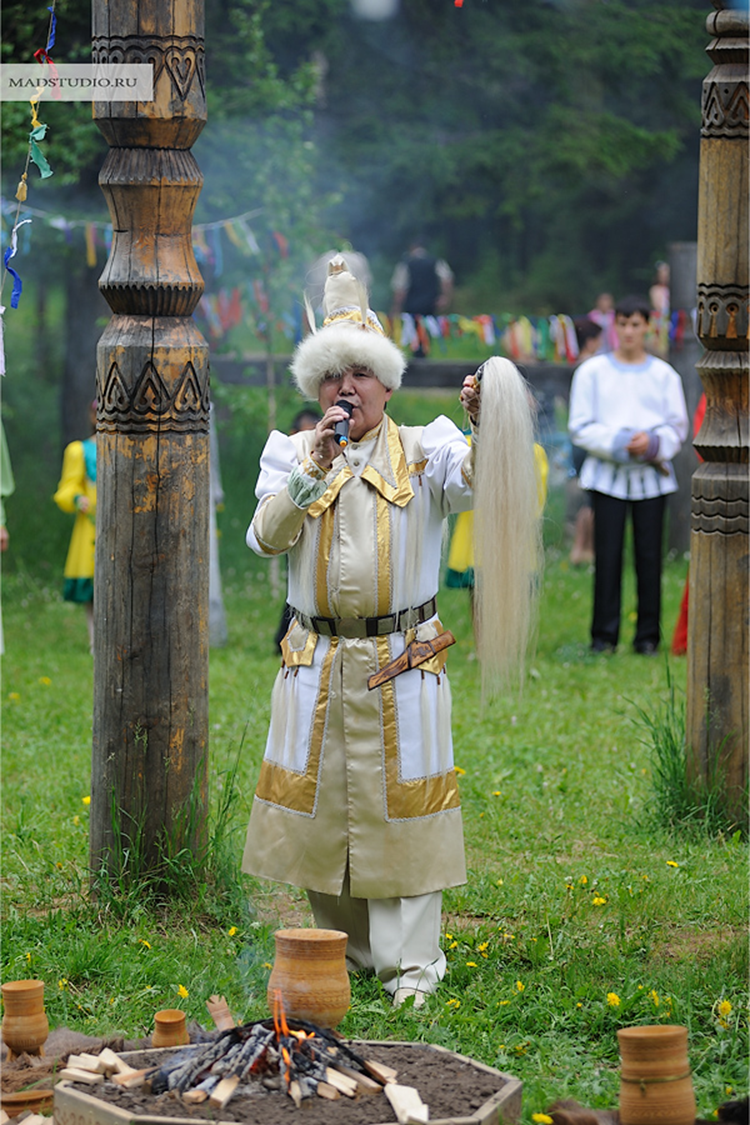 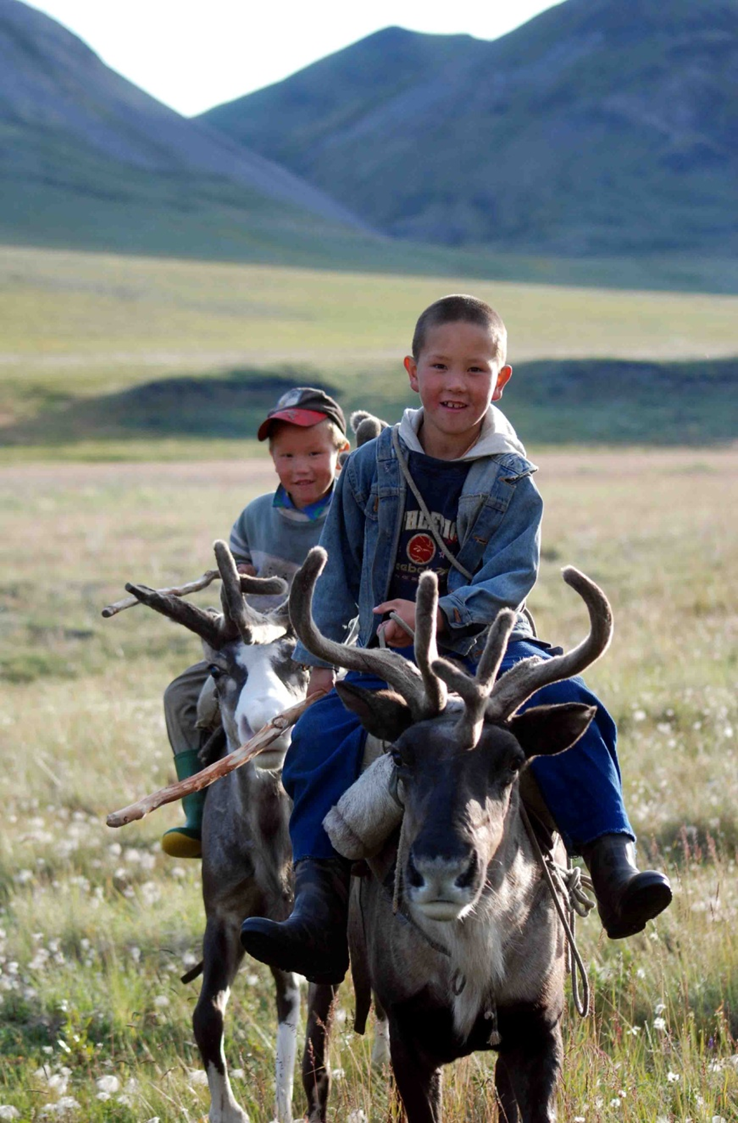 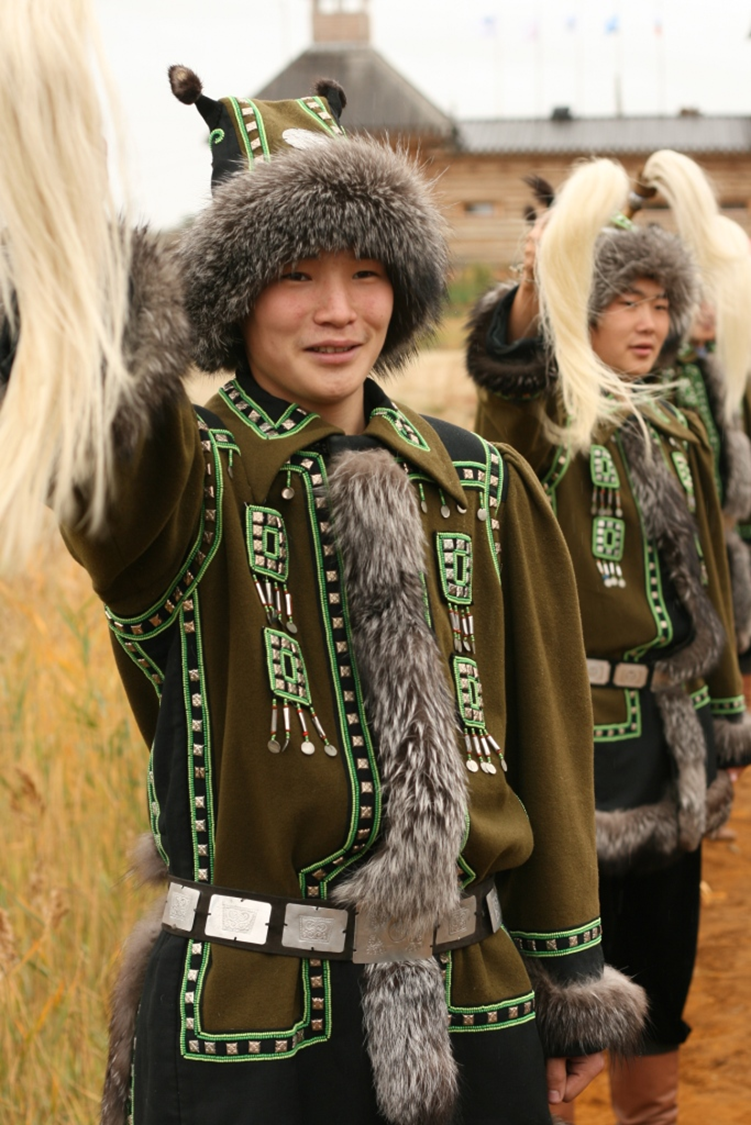 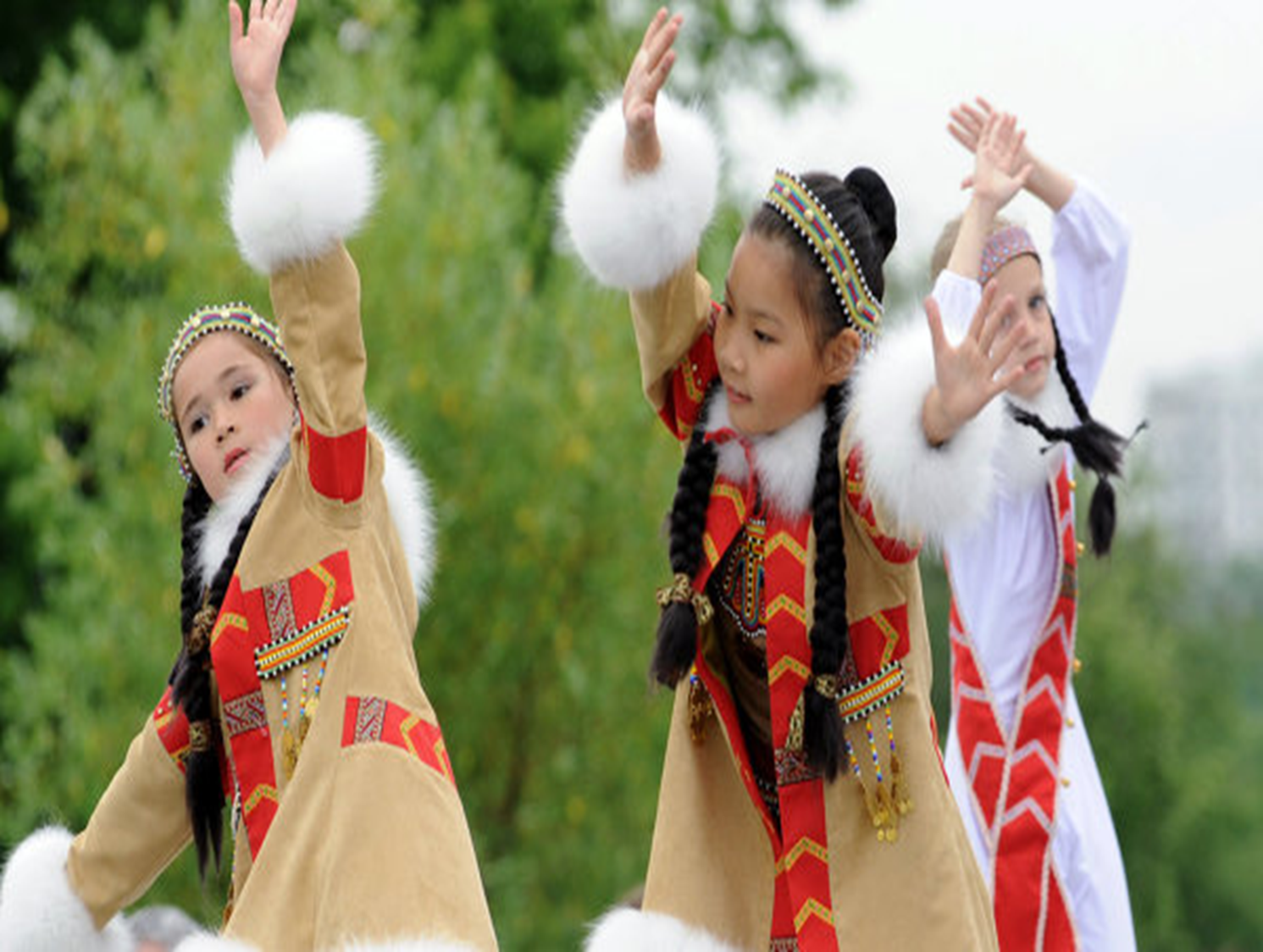 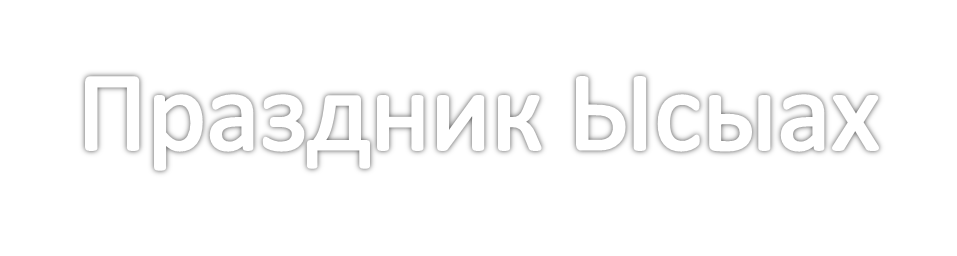 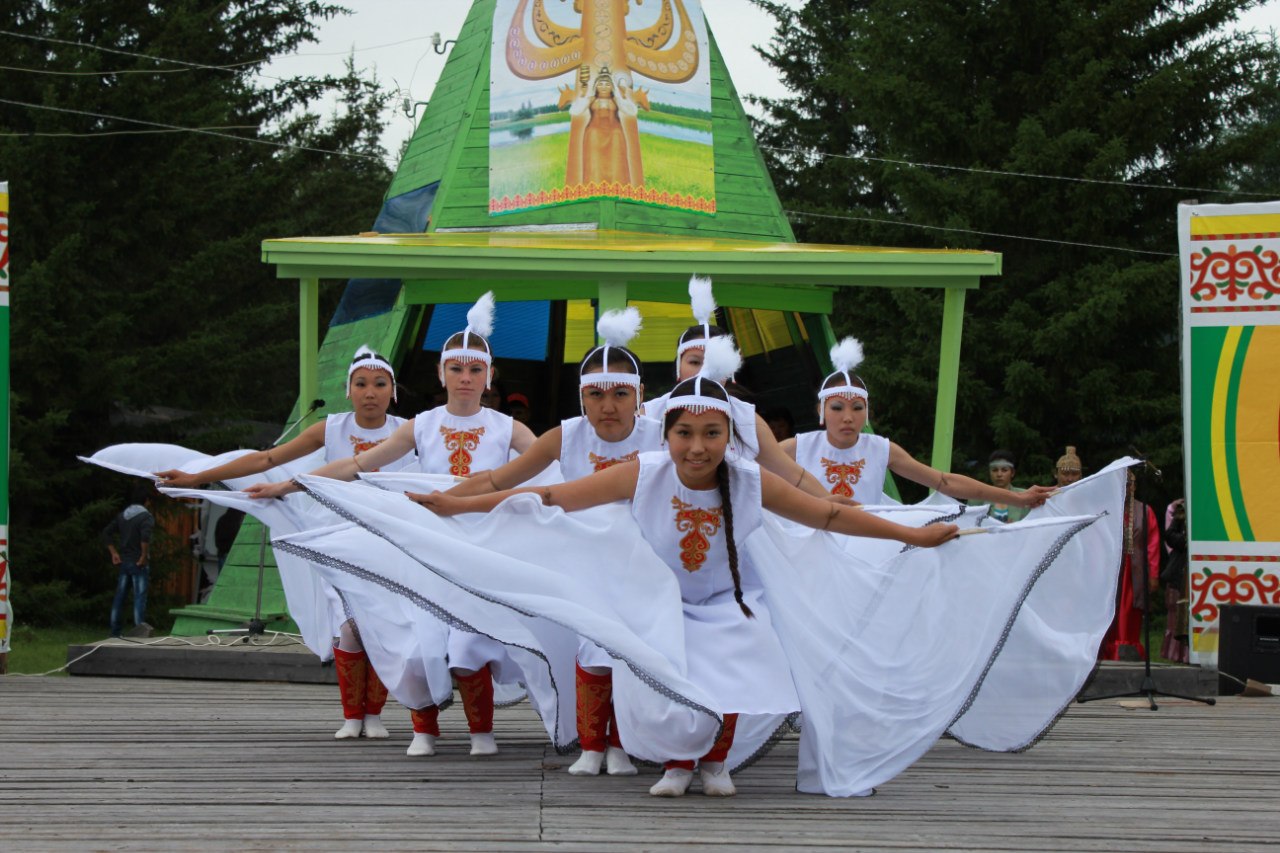 Национальный танец - Йохар
Праздник Ысыах
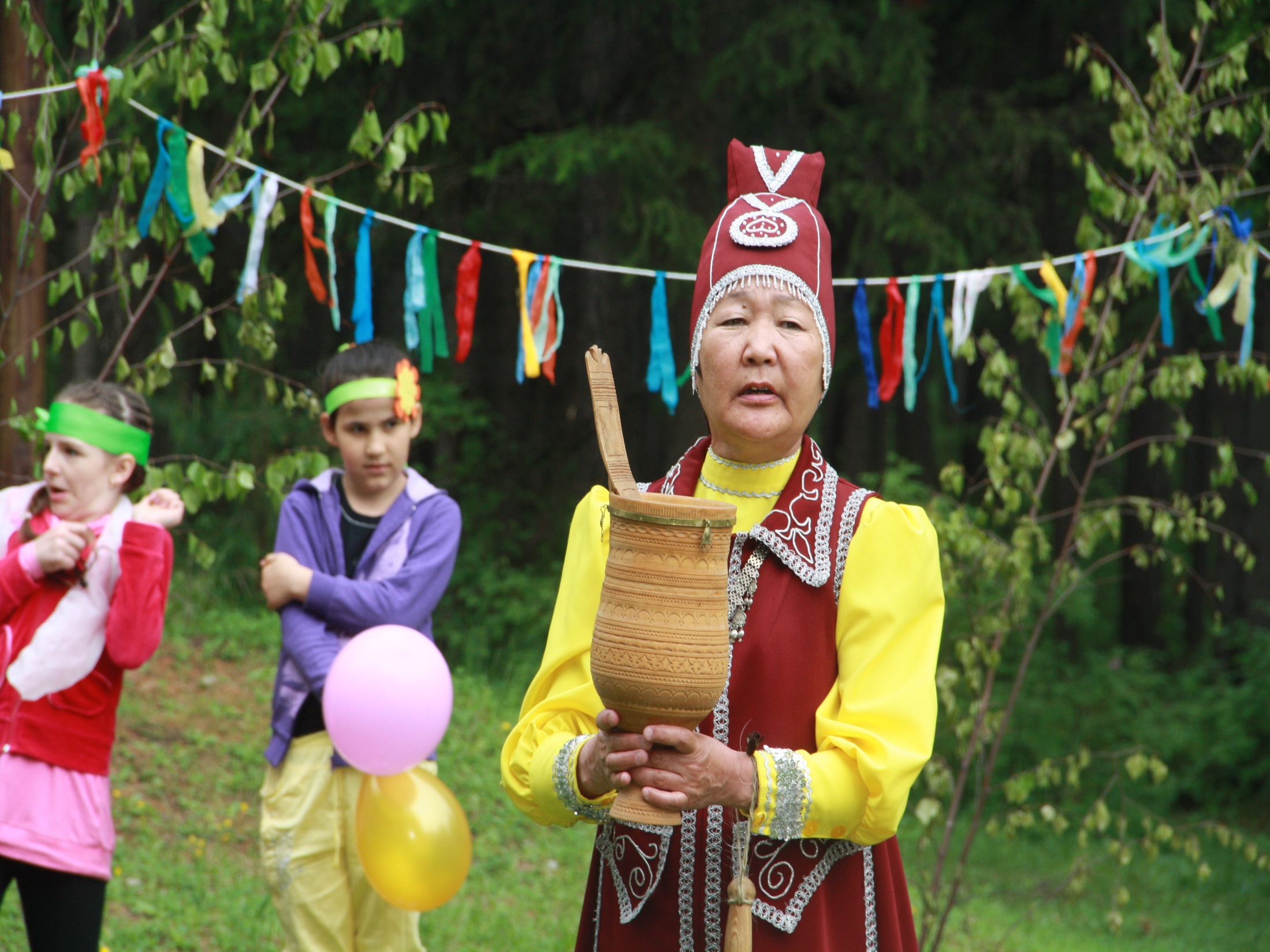 Кумыс - национальный напиток.
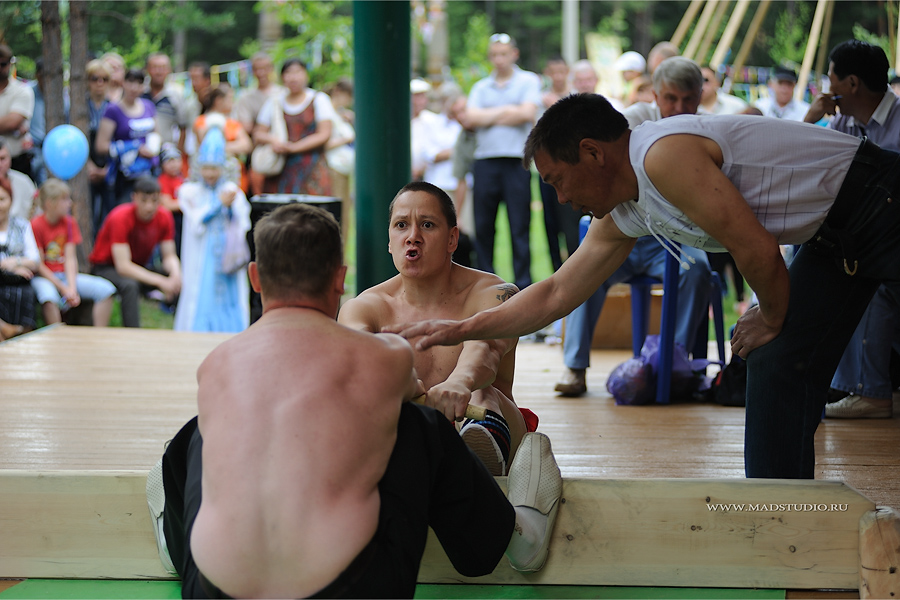 Якутская забава- перетягивание палки.
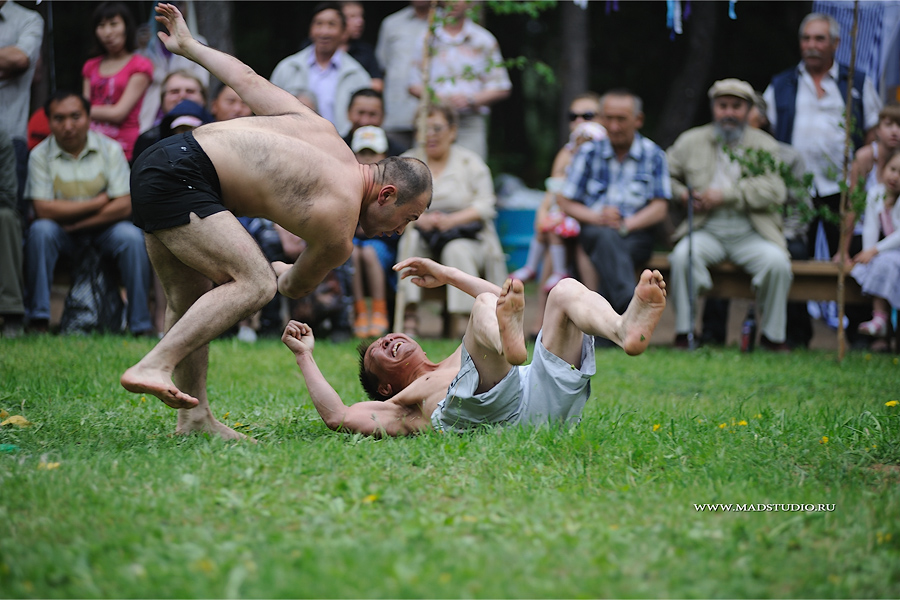 Хапсагай – национальная борьба.
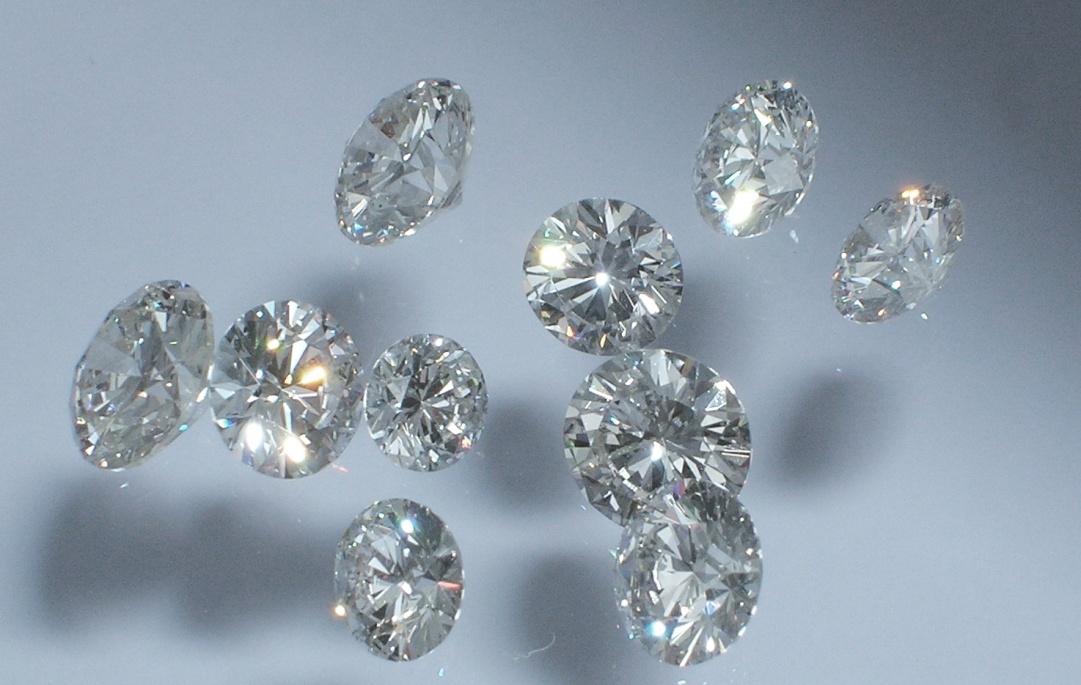 Богатство Якутии
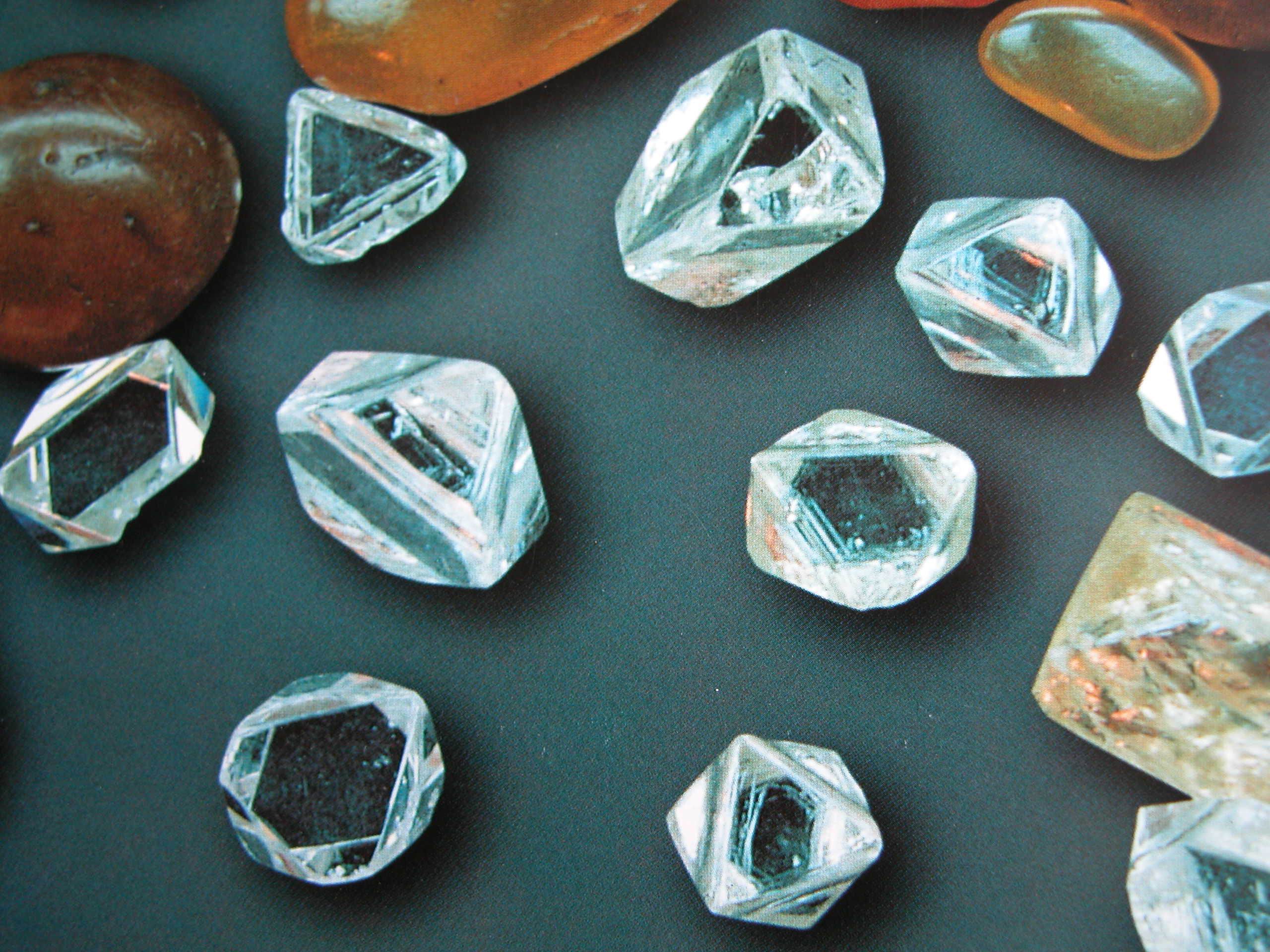 В Якутии добывается четверть мировых запасов алмазов. Поэтому Якутию называют алмазным краем.
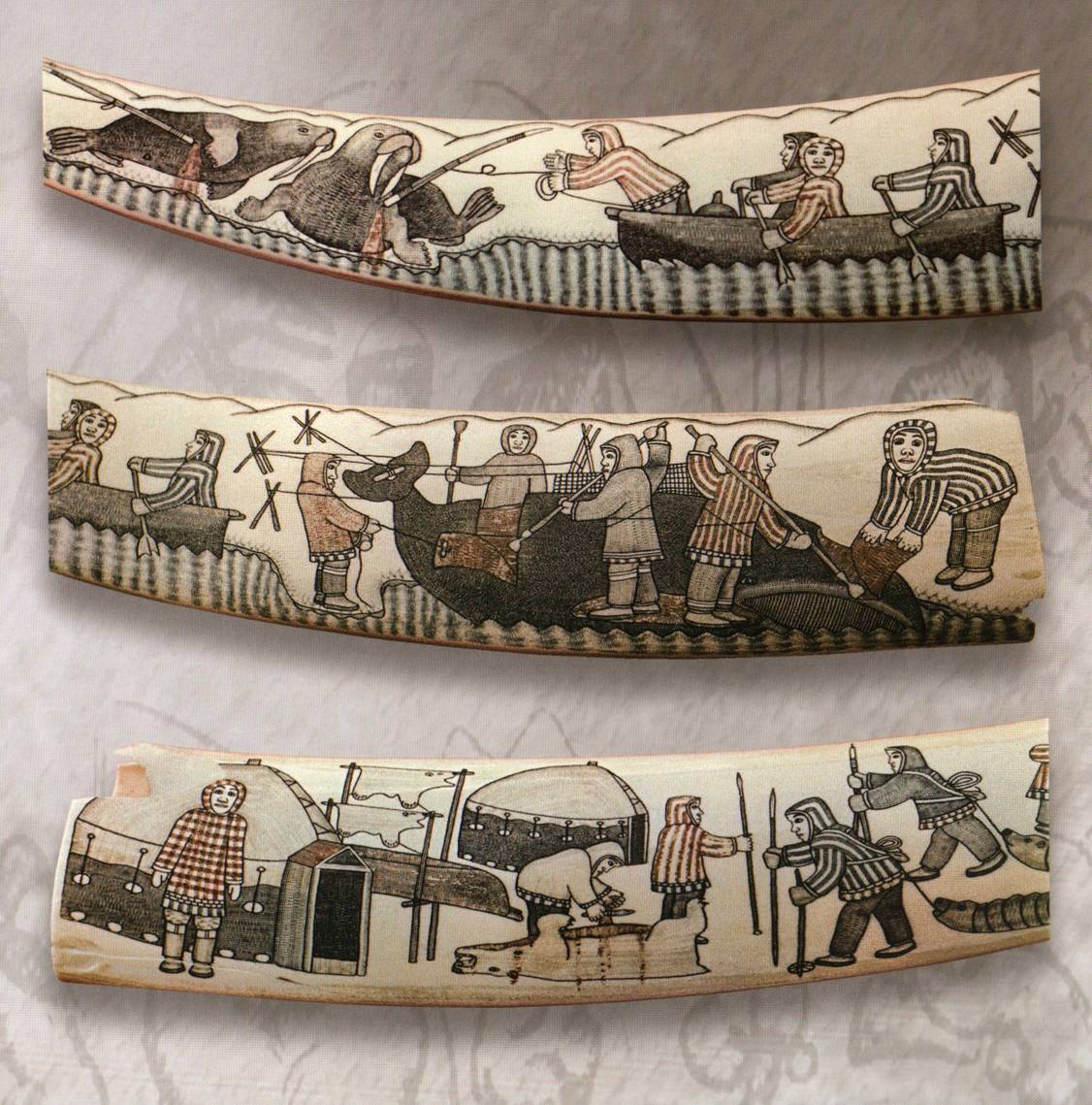 Промыслы Якутии
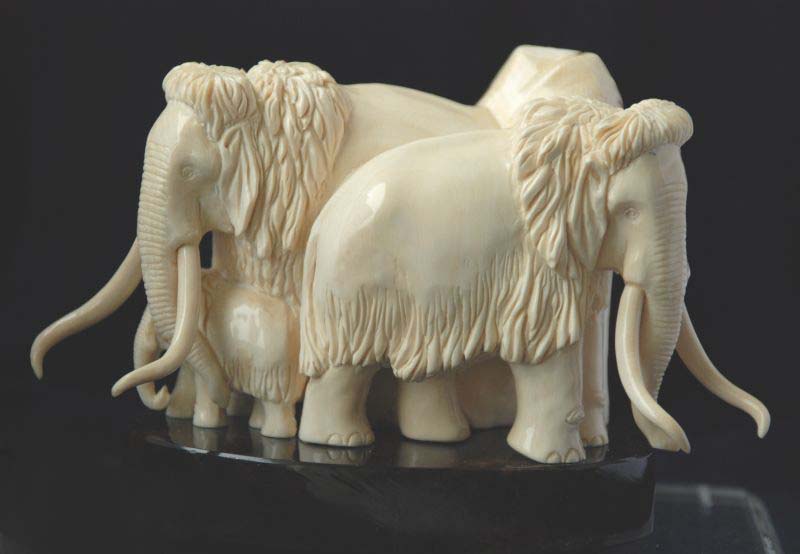 Резьба по кости.
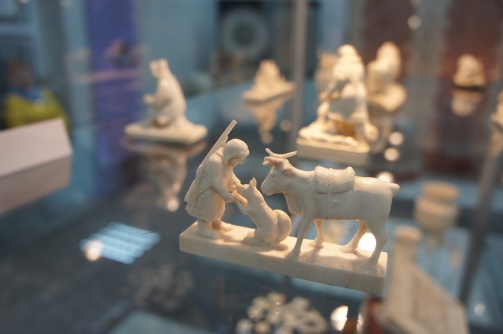 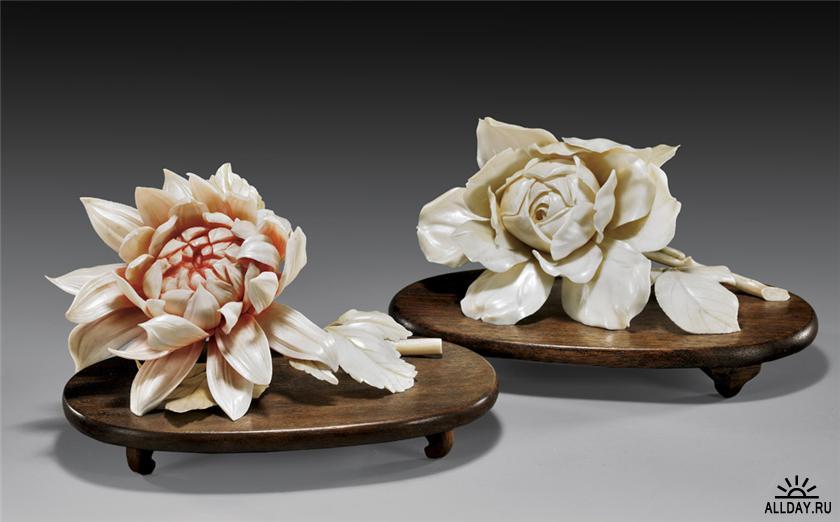 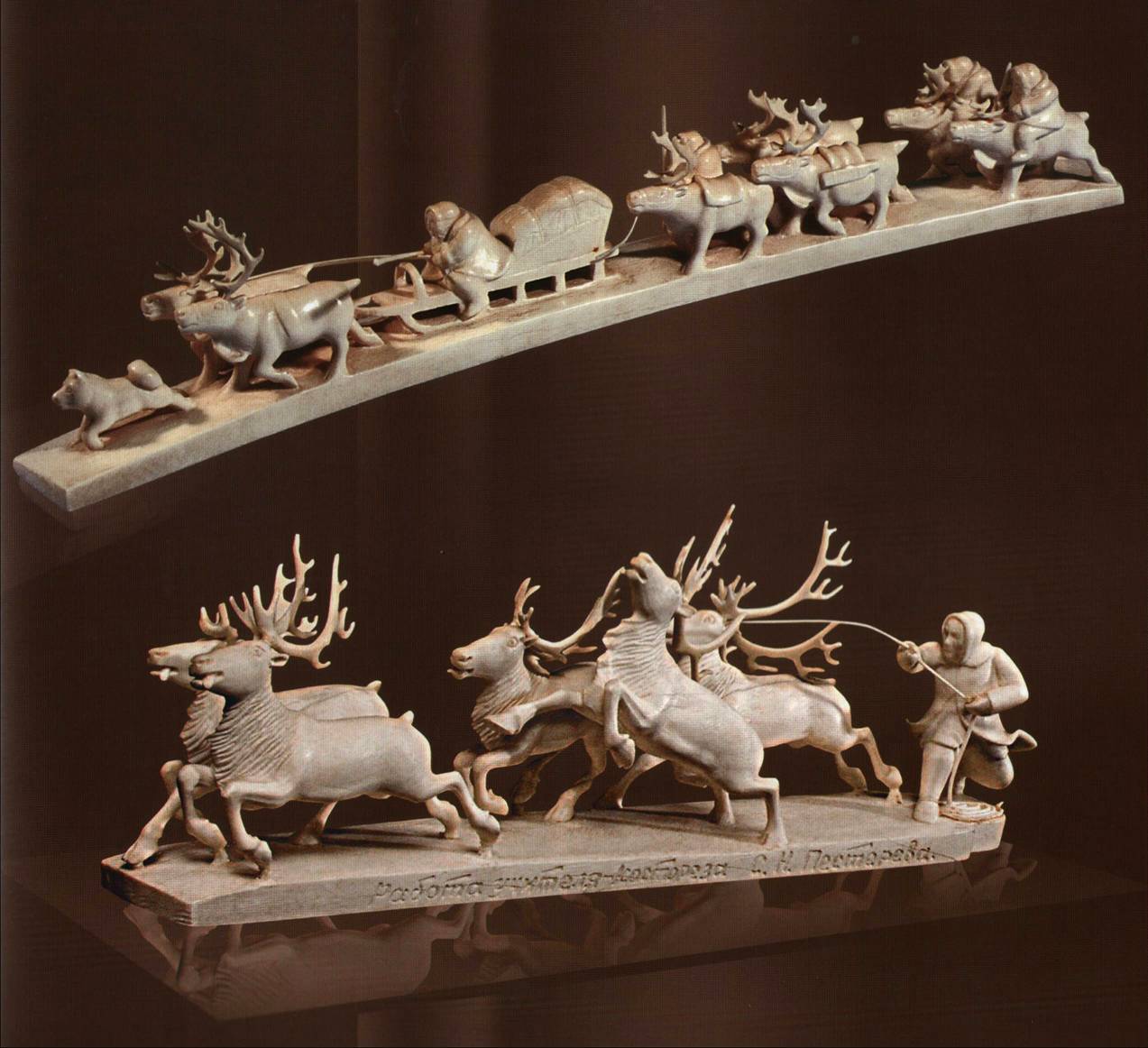 Город Ленск
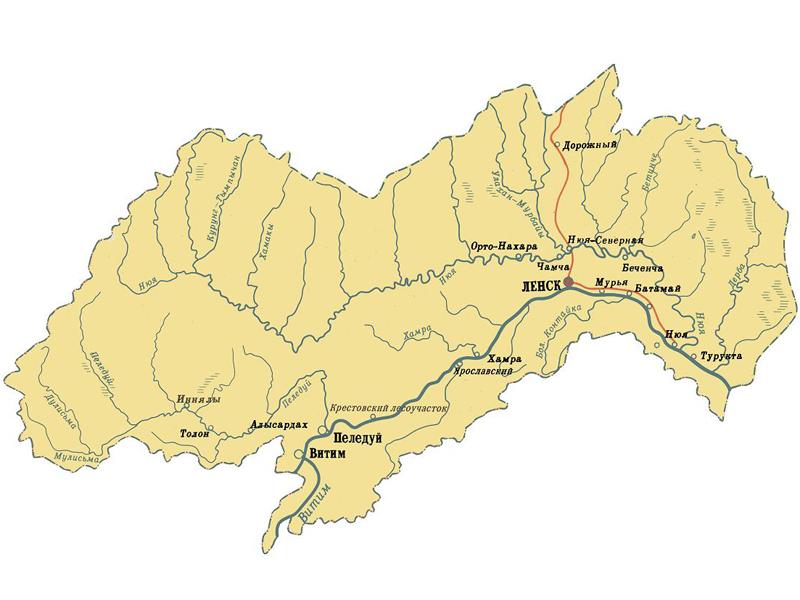 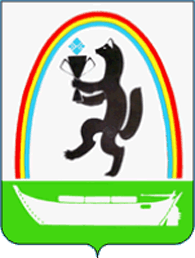 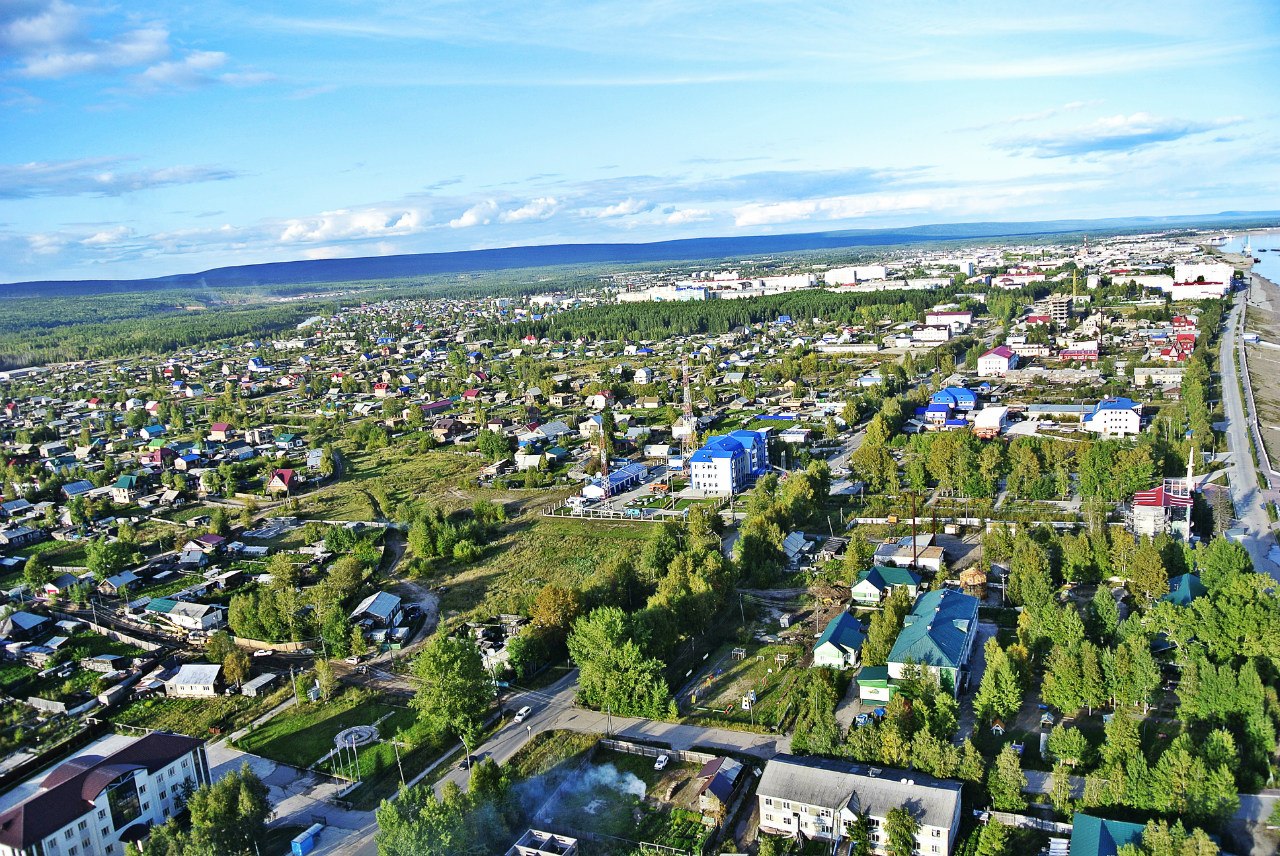 Город расположен на левом берегу реки Лены, на Приленском плато, в 840 км от Якутска.
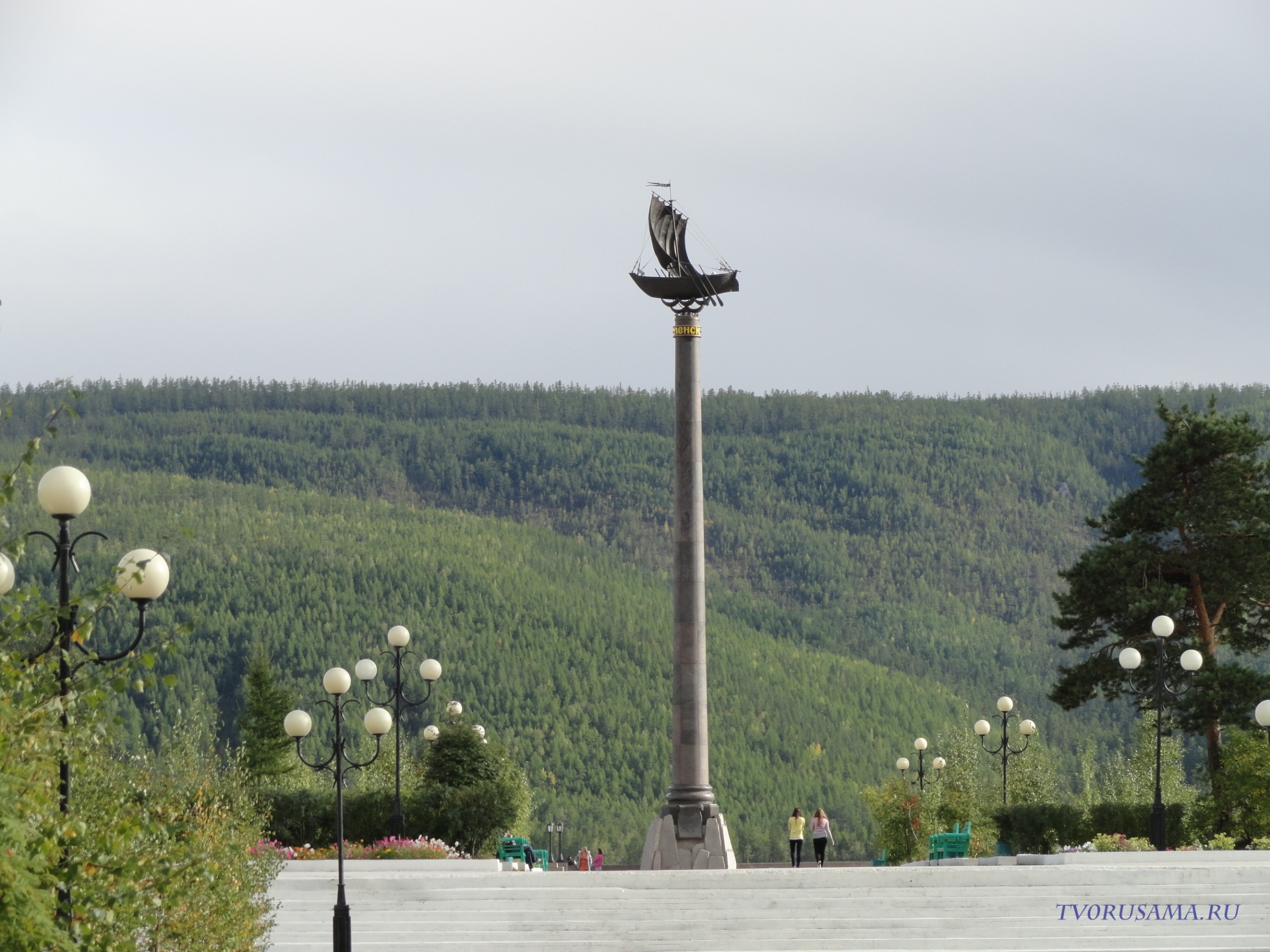 Ласкают взор просторы наши,
Природа ленская, своя!
Места родные втрое краше,
Чем чьи-то дальние края.
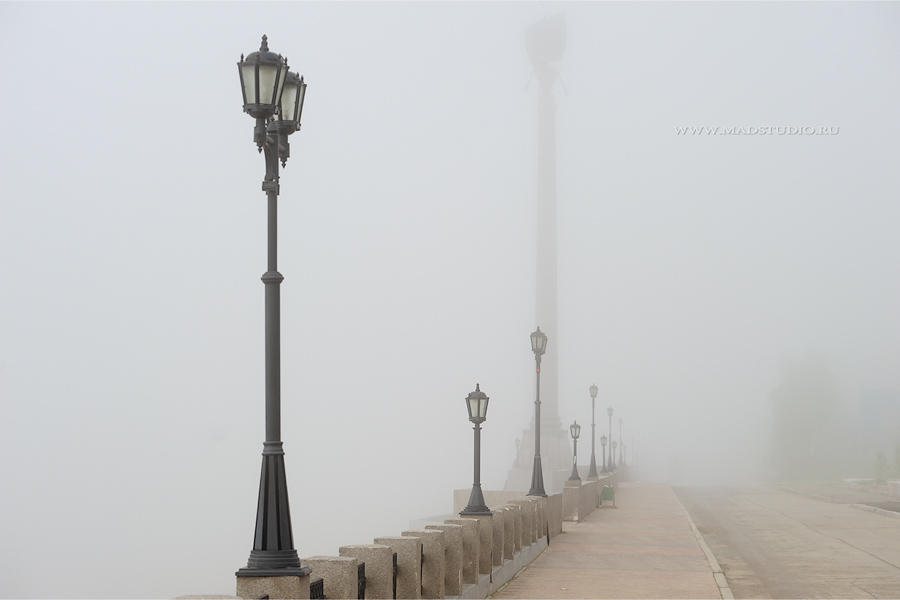 Пройдите ночью не спеша
По улочкам его пустынным.
Здесь светится его душа,
Рожденная селом старинным.
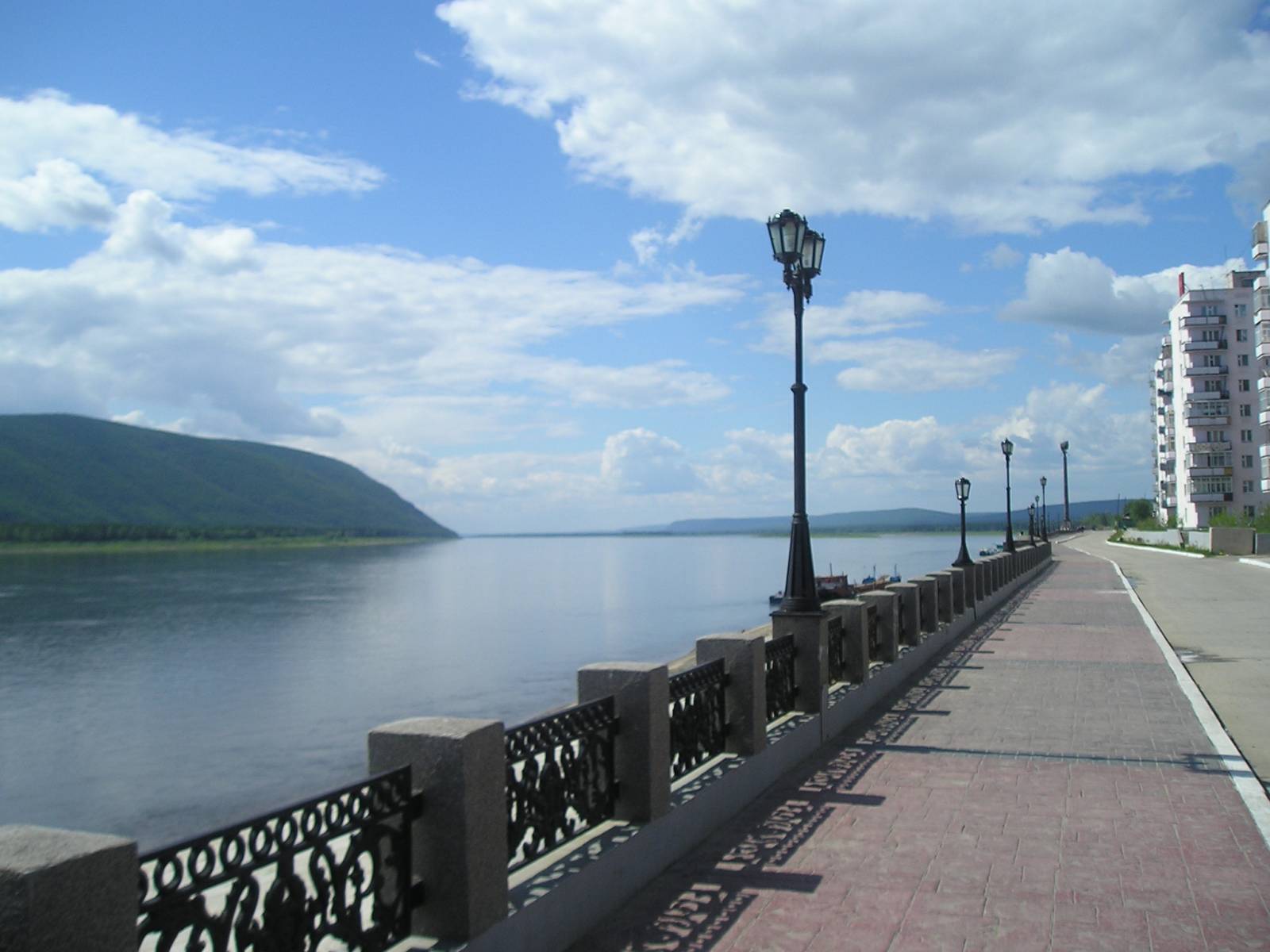 Горят, сверкают фонари
Огнями дружбы и участья,
Не потухая до зари,
И город светится от счастья.
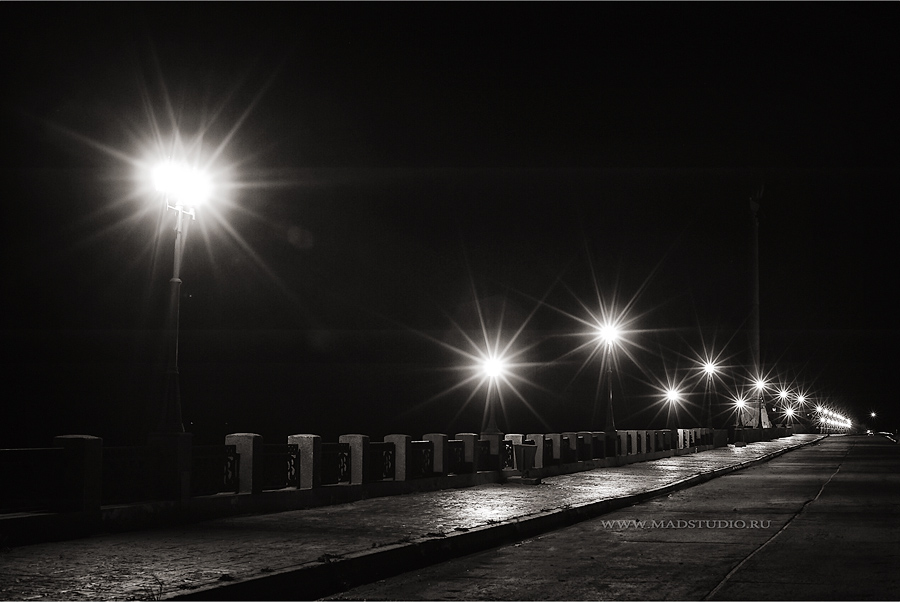 Ждут не дождутся фонари,
Когда последний лучик сонный
Зажжет их пламенем лимонным
На ночь, до утренней зари.
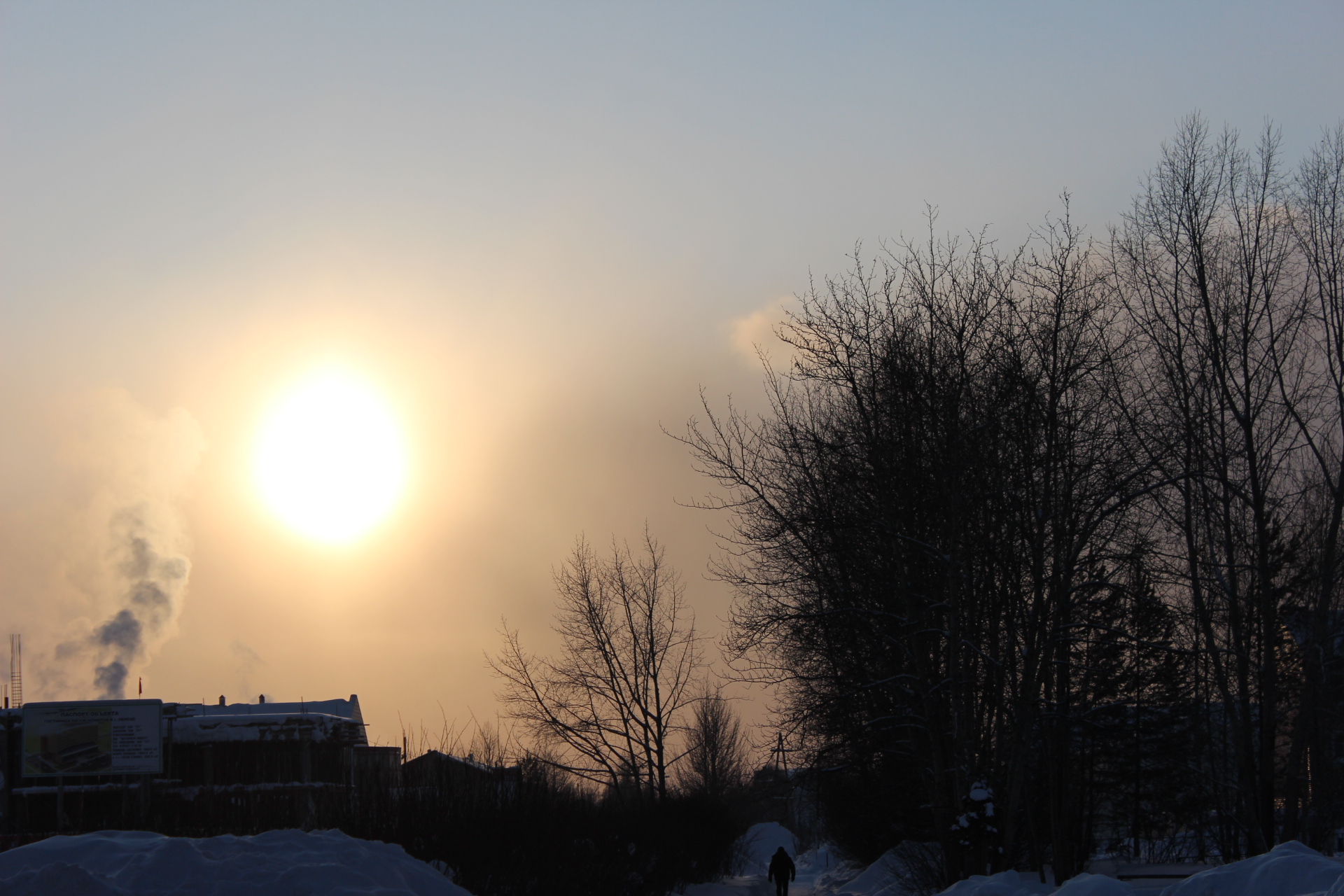 Денек притих, прильнув к реке
Усталой головою солнца,
Не льется светом, не смеется,
А засыпает вдалеке.
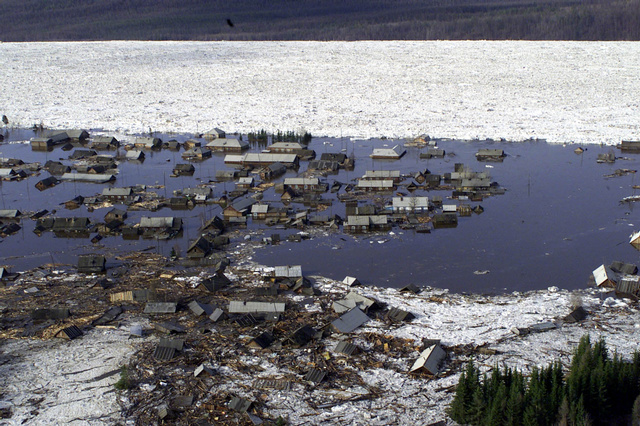 Льды надвигаются, скрежещут,
Ломая в крошево бетон,
И вот уж ледяные клещи
Сжимают нас со всех сторон.
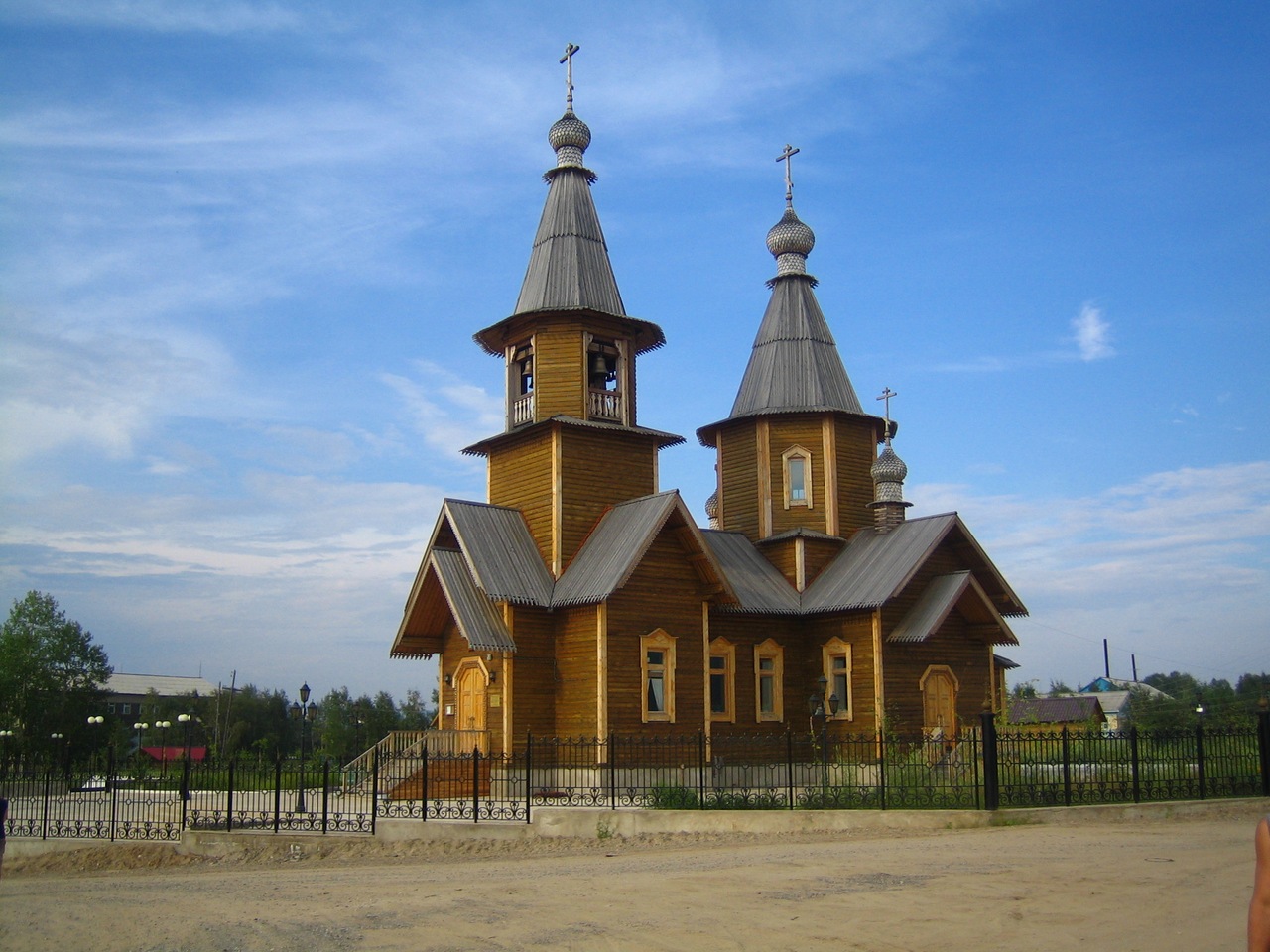 Пасутся в небе бирюзовом
Над Леной тучные тела,
Чтоб после дождика слепого
Над храмом радуга взошла.
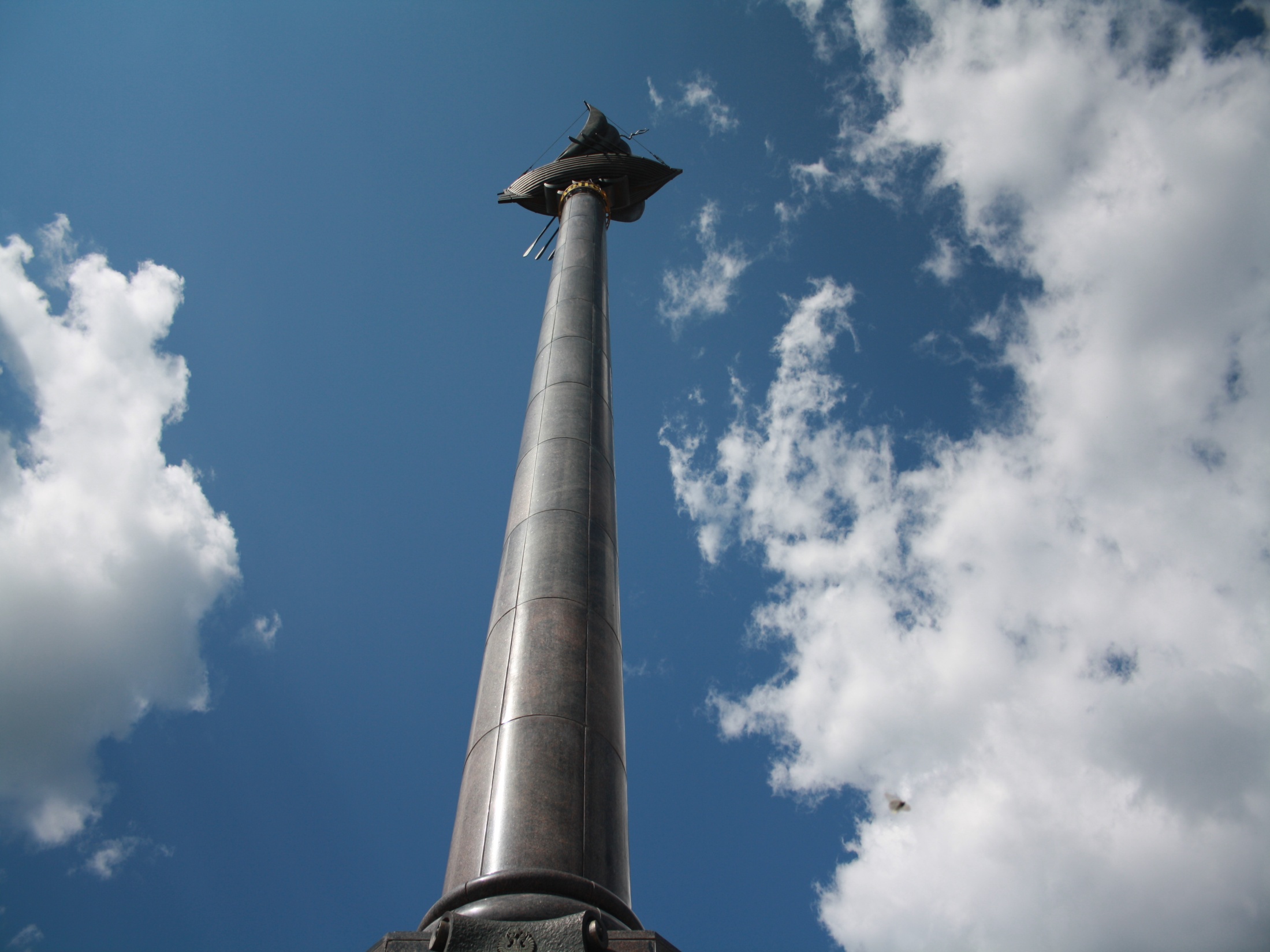 Все облака над небосклоном
Горят во весь диапазон,
Когда закатную корону
Примеривает горизонт.
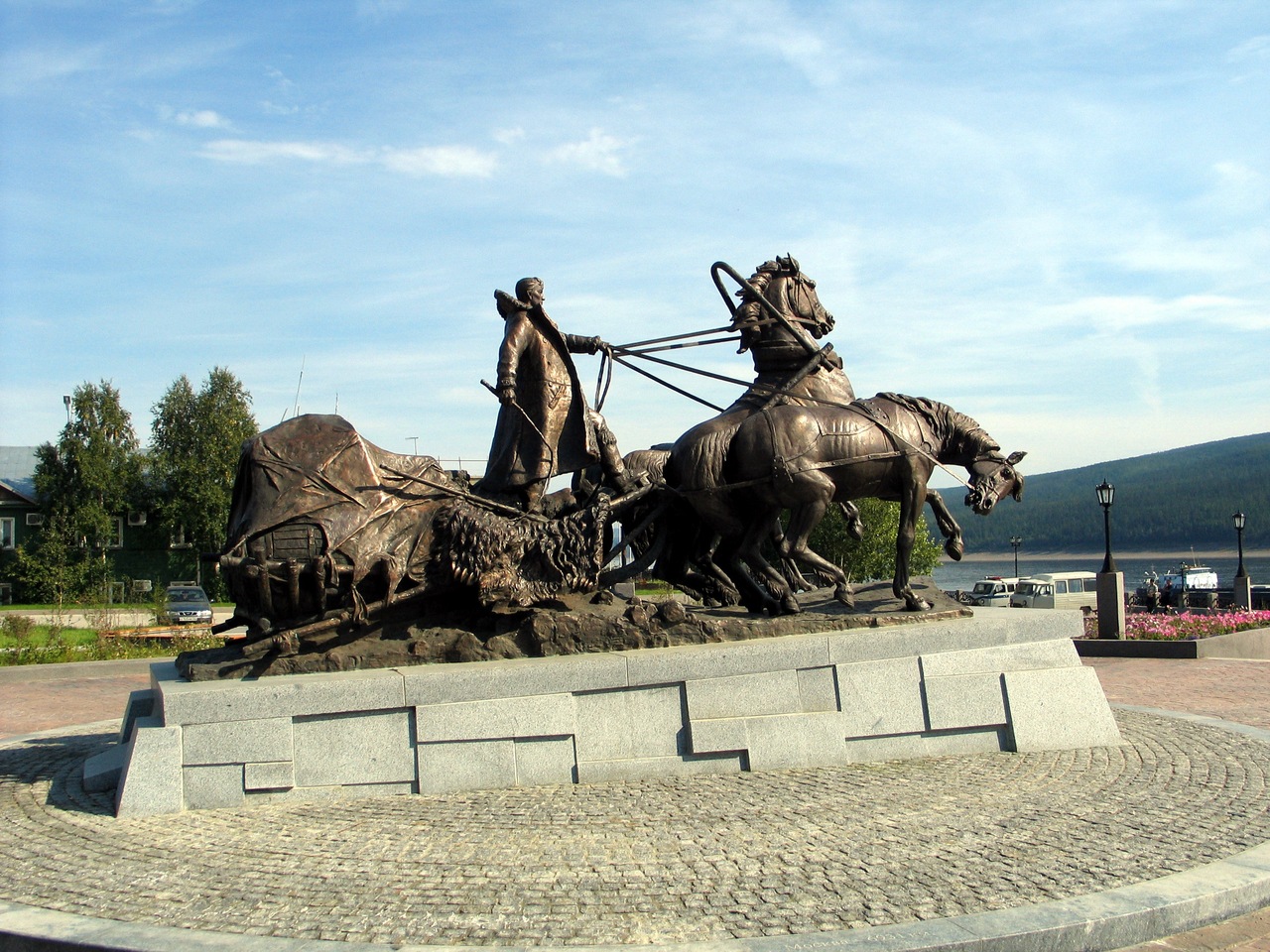 Нет в тебе никаких колоннад и дворцов,
Не одет ты в гранит и ажурные стены,
Ты другим меня взял: голосами птенцов,
Красотою тайги и величием Лены.
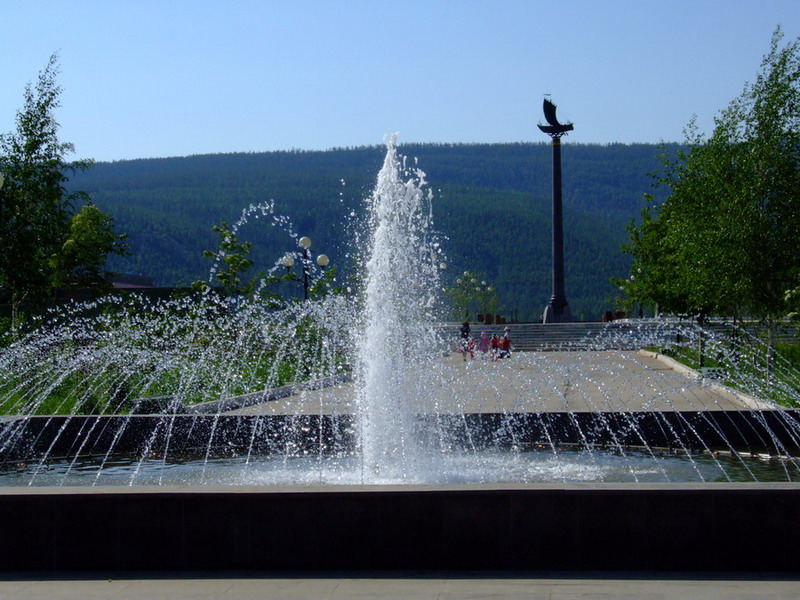 Сила эта действует повсюду,
Где б я ни был. В том-то вся и суть.
И чем дальше от тебя я буду,
Тем сильнее будет нить тянуть.
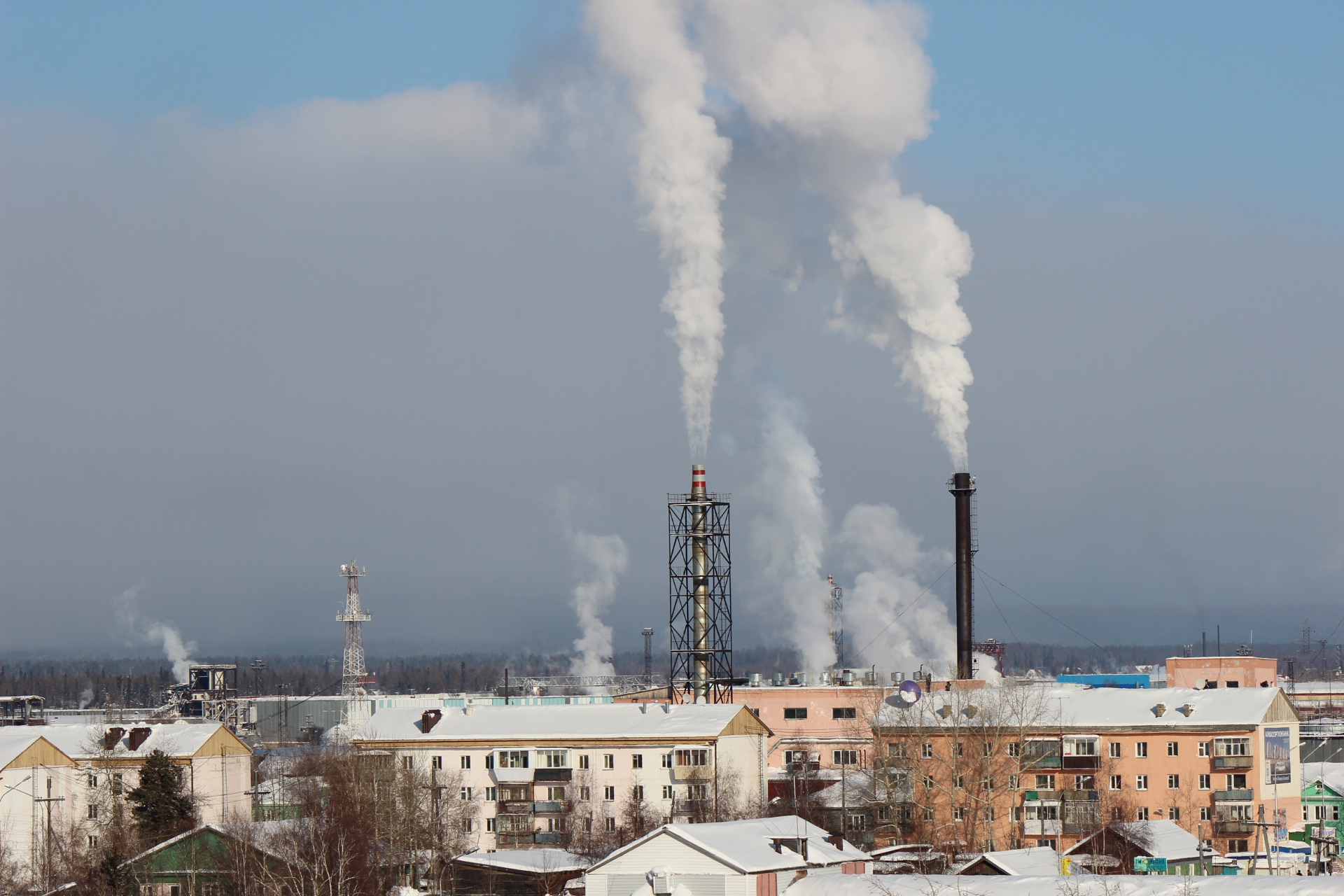 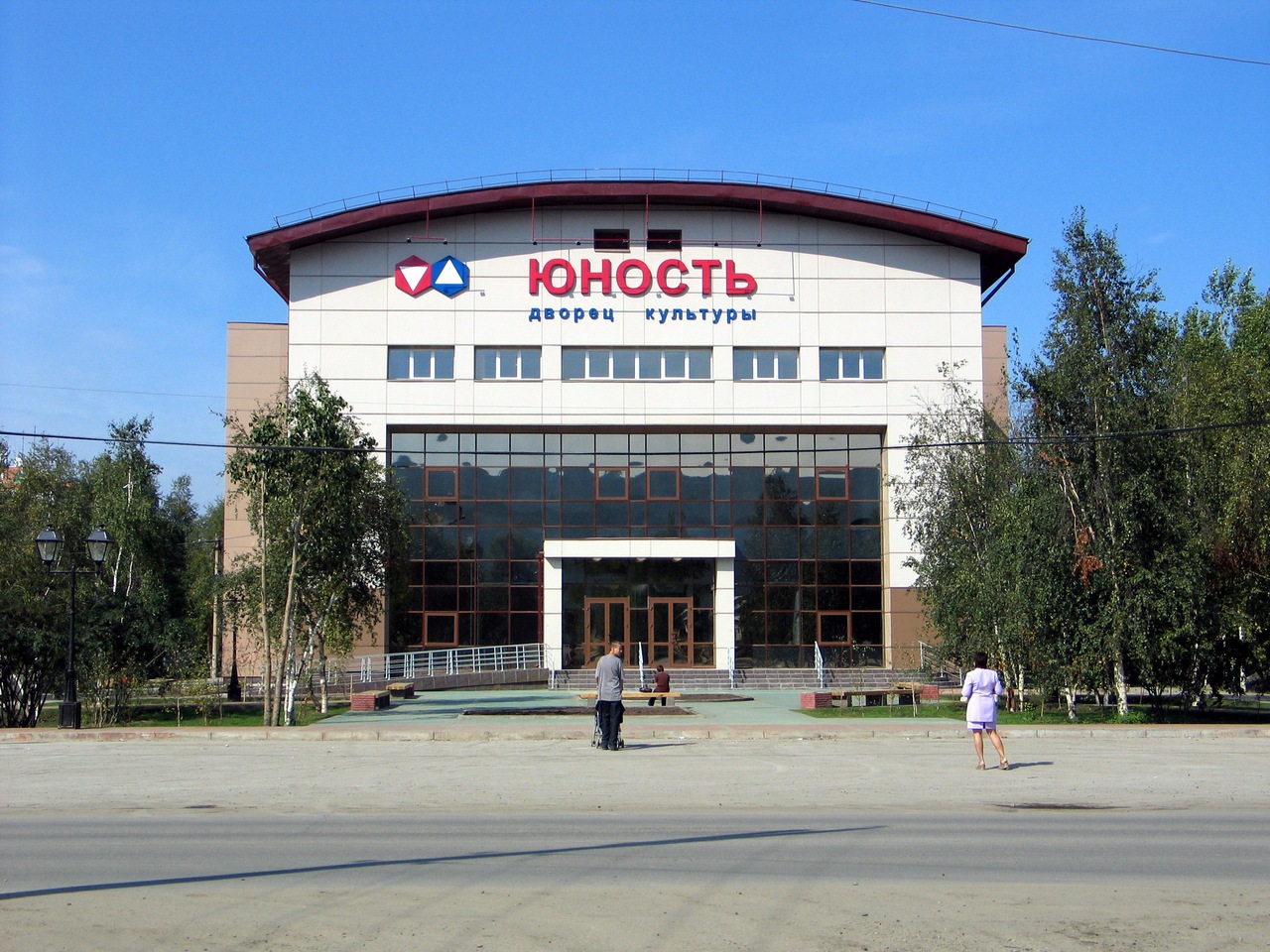 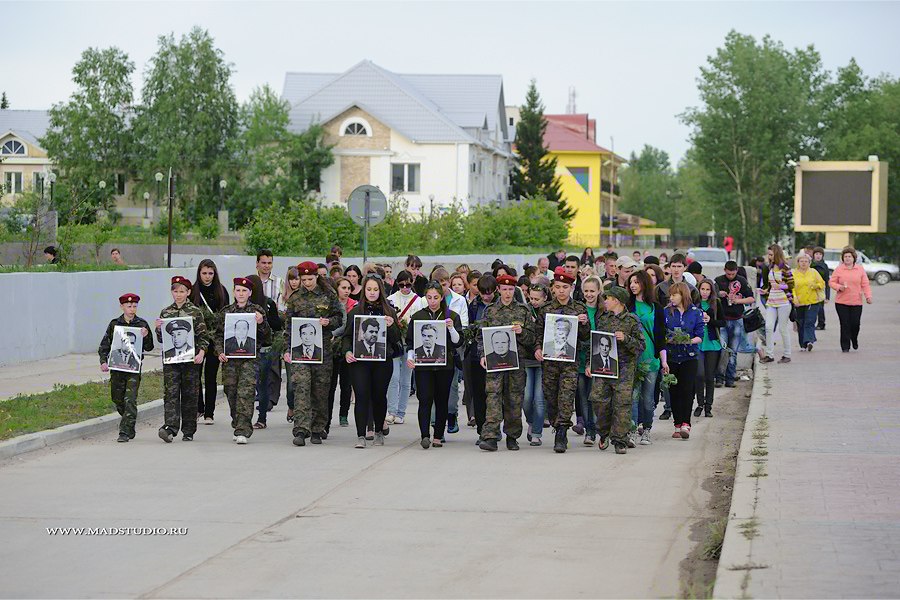 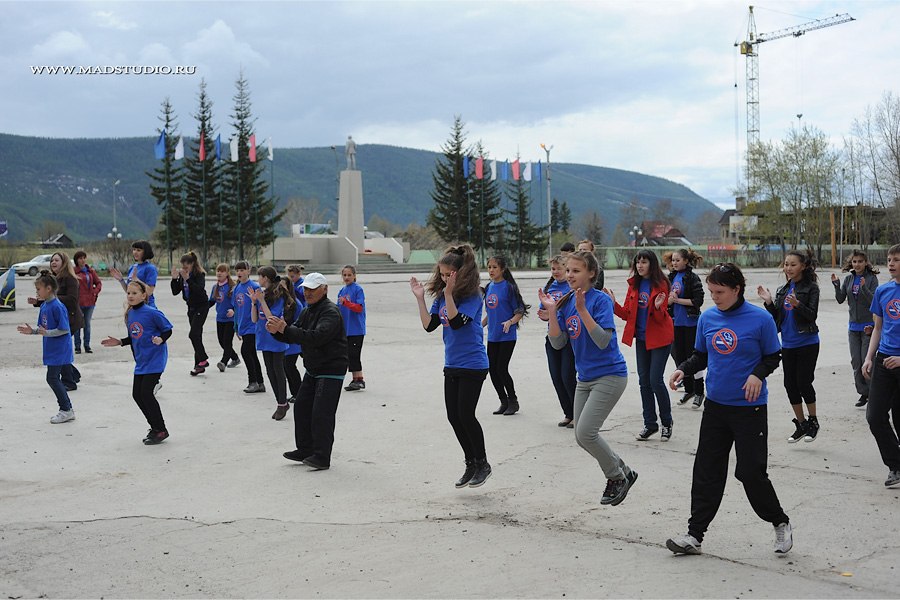 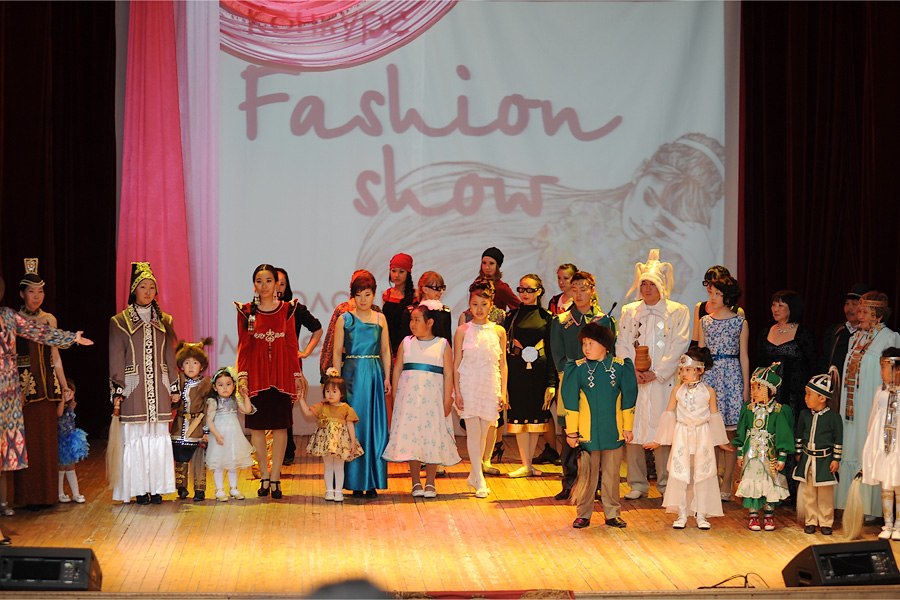 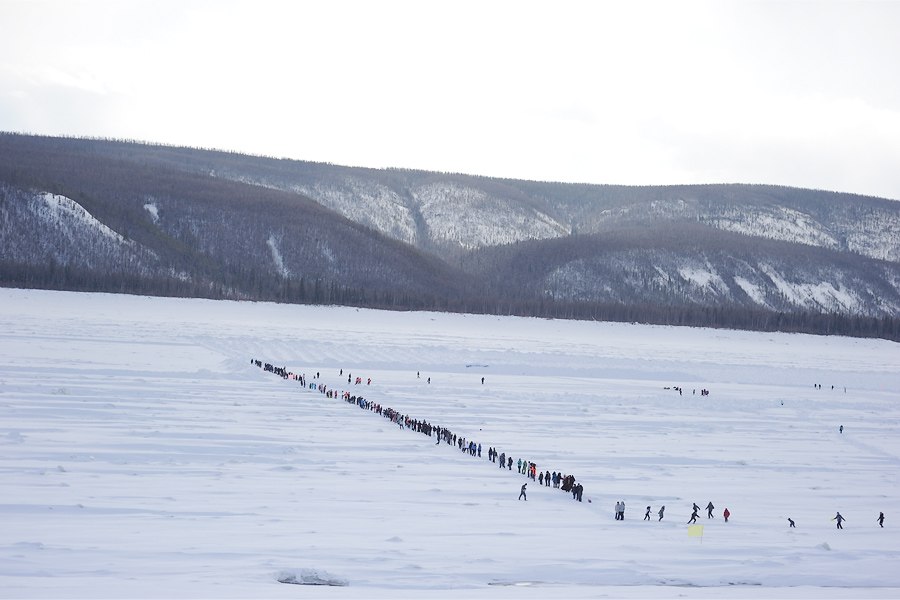 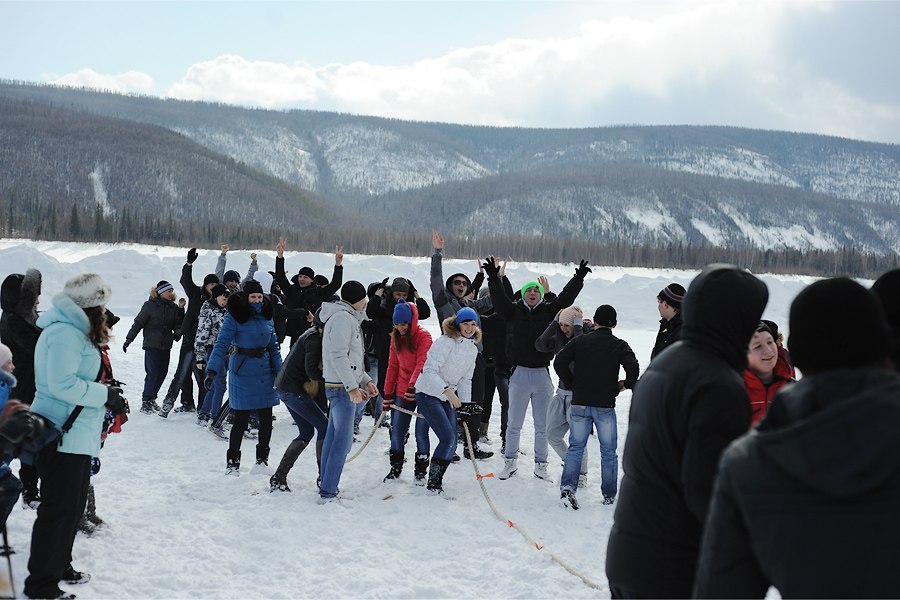 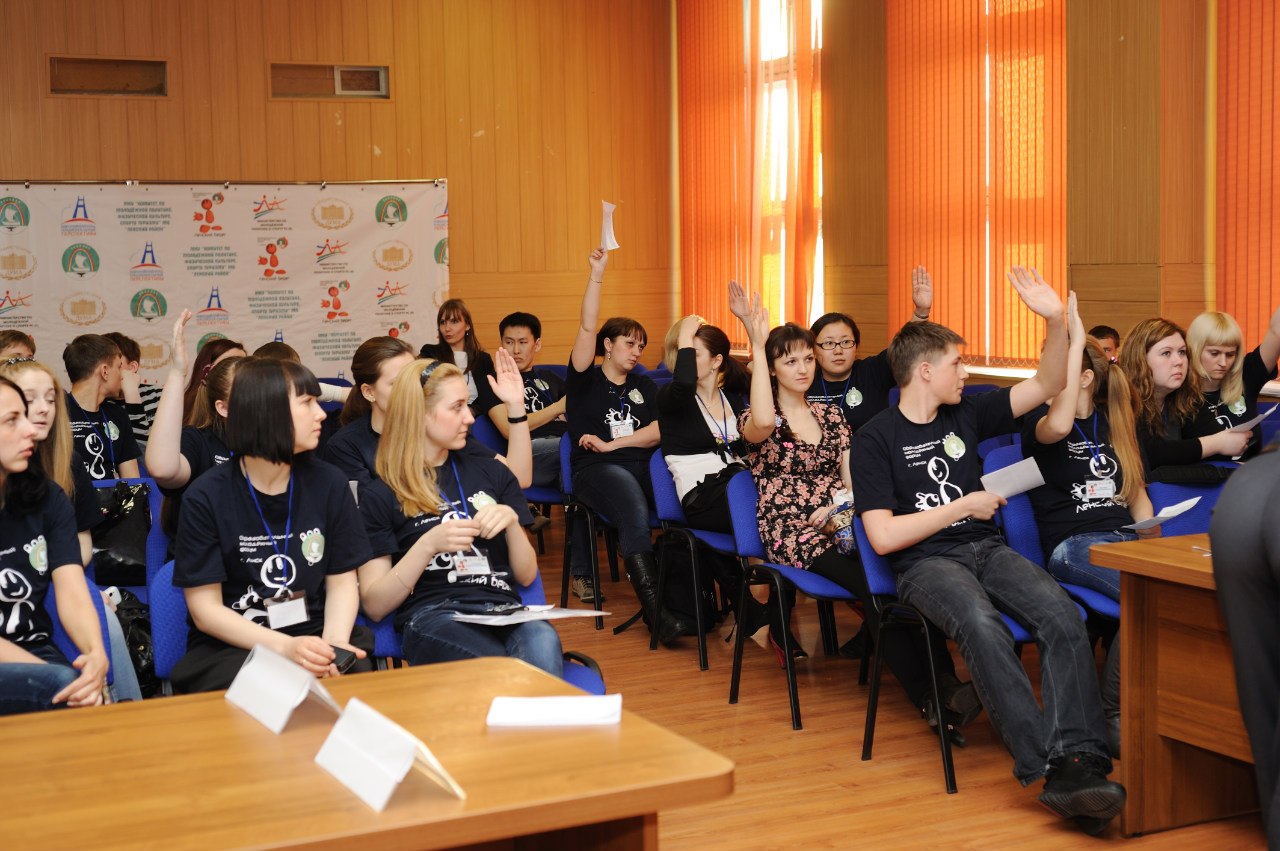 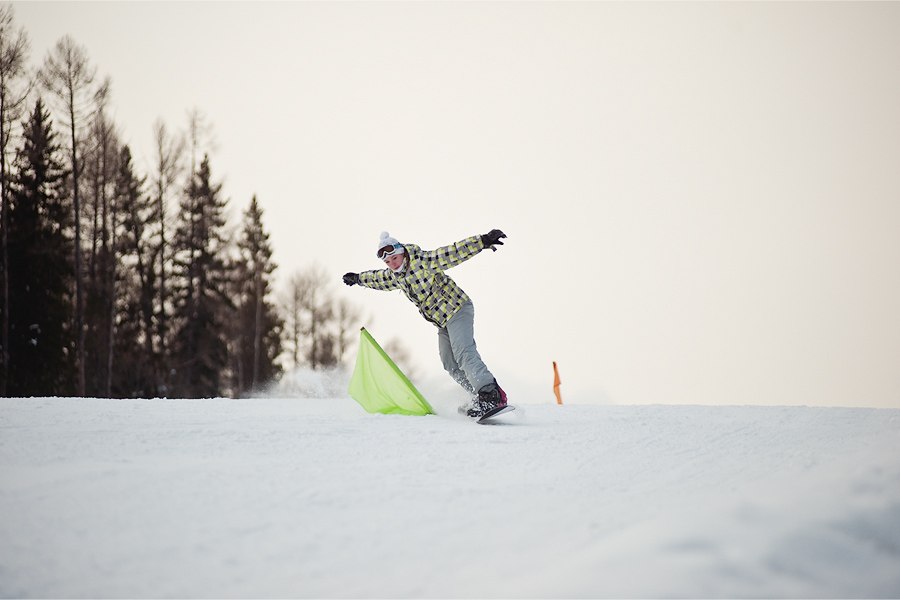 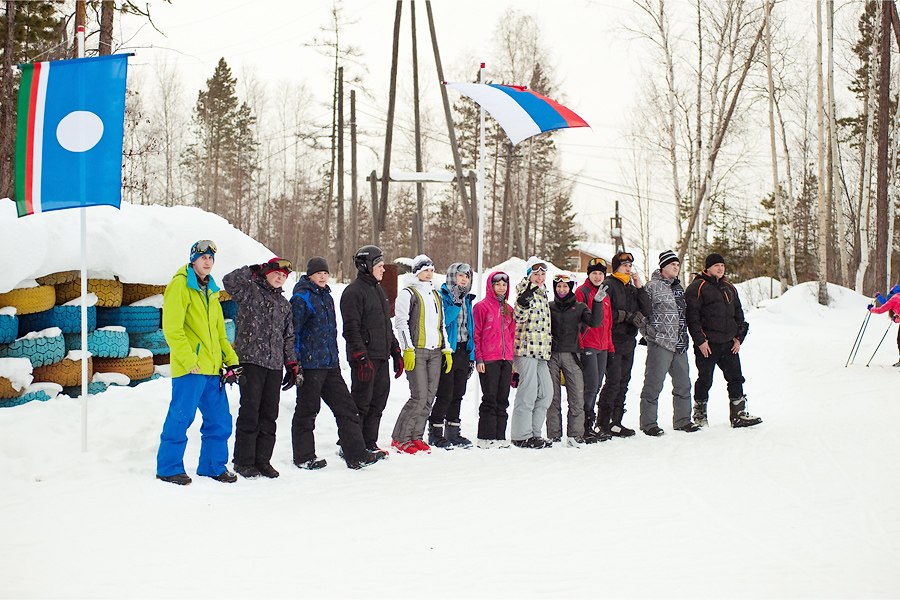 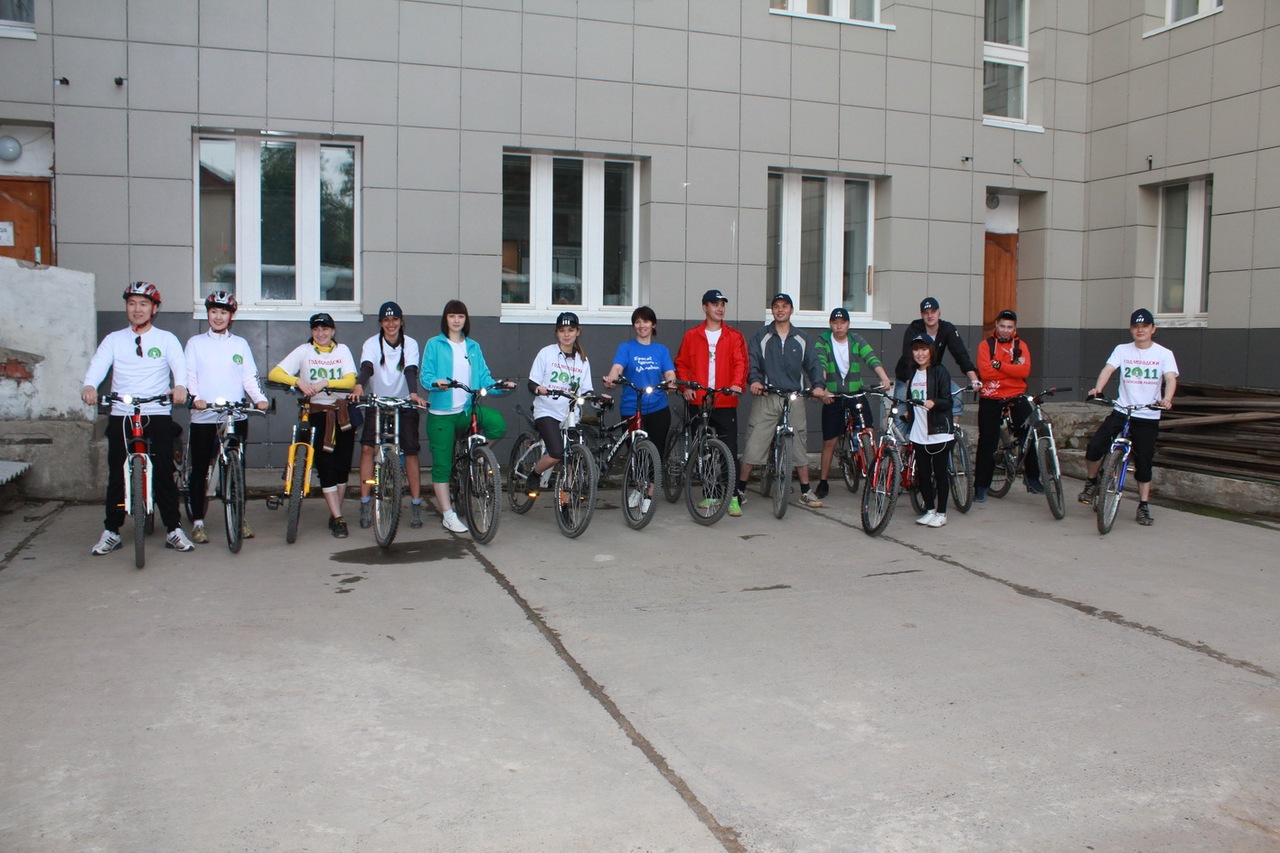 Велопробег
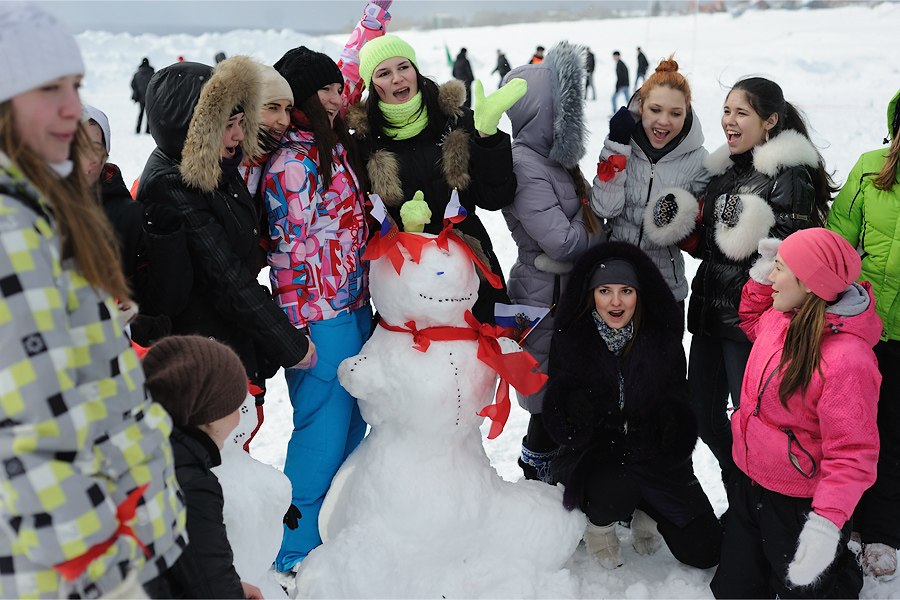 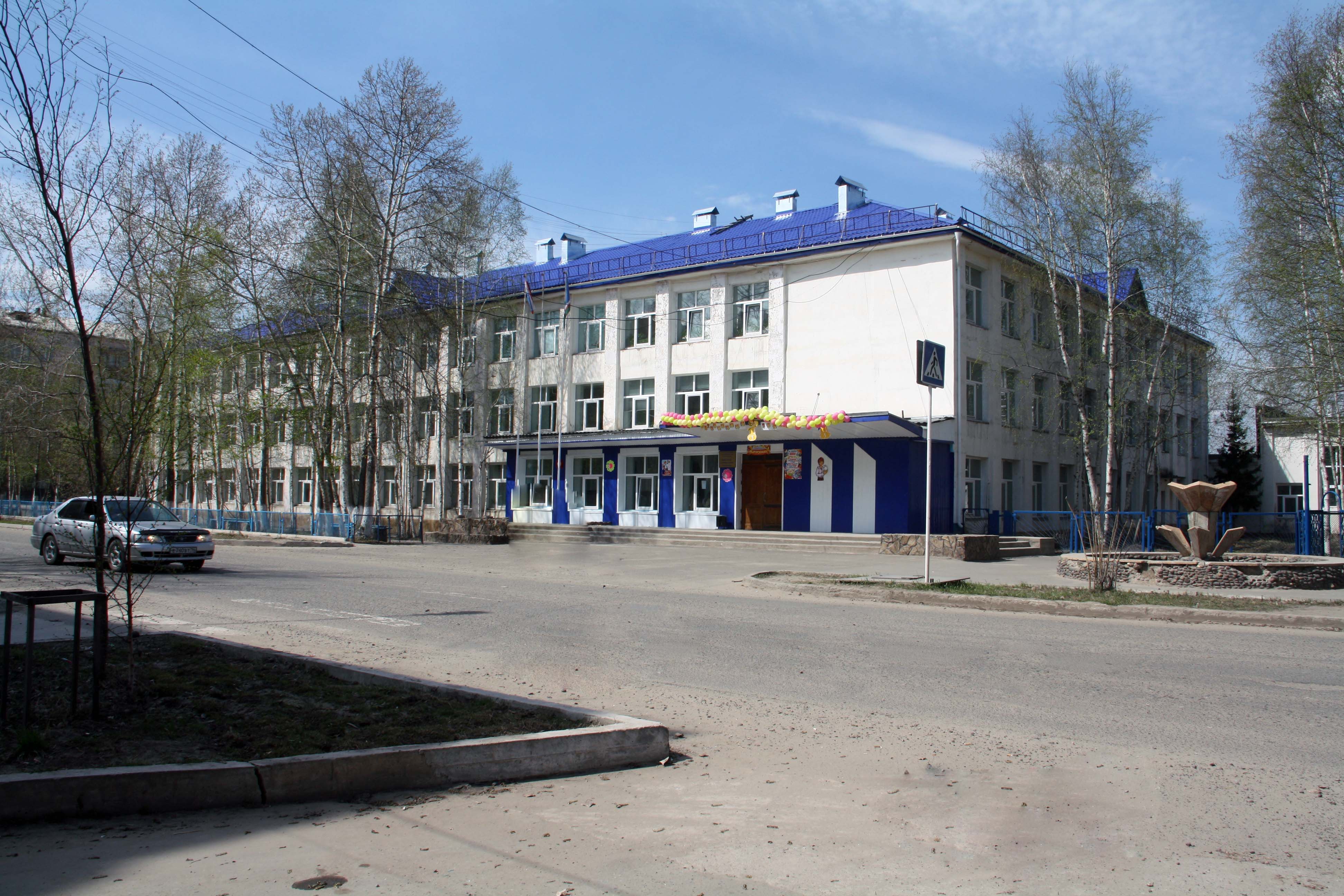 Наша школа – Наш дом
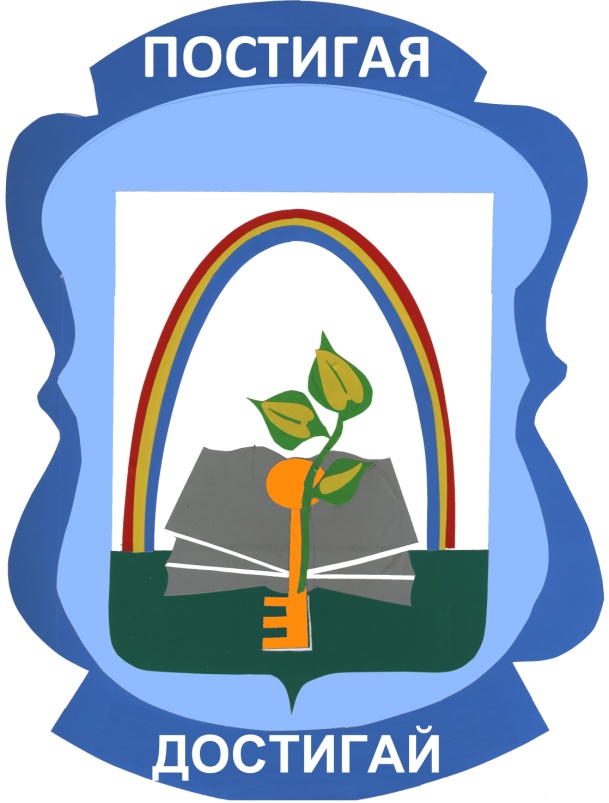 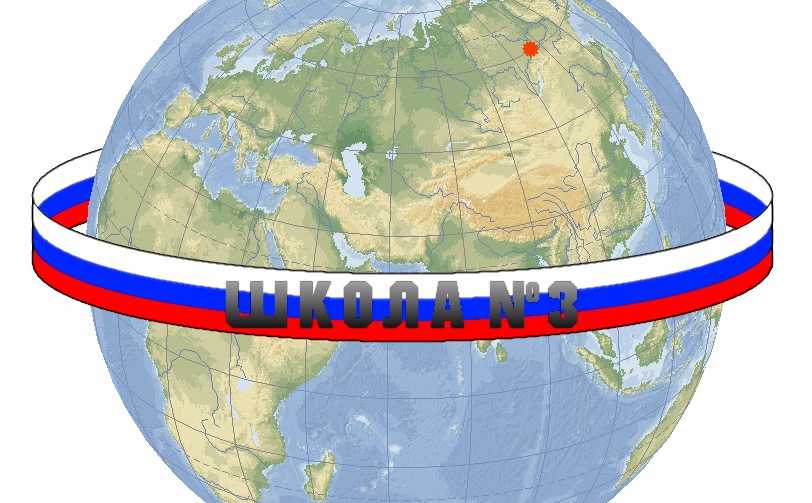 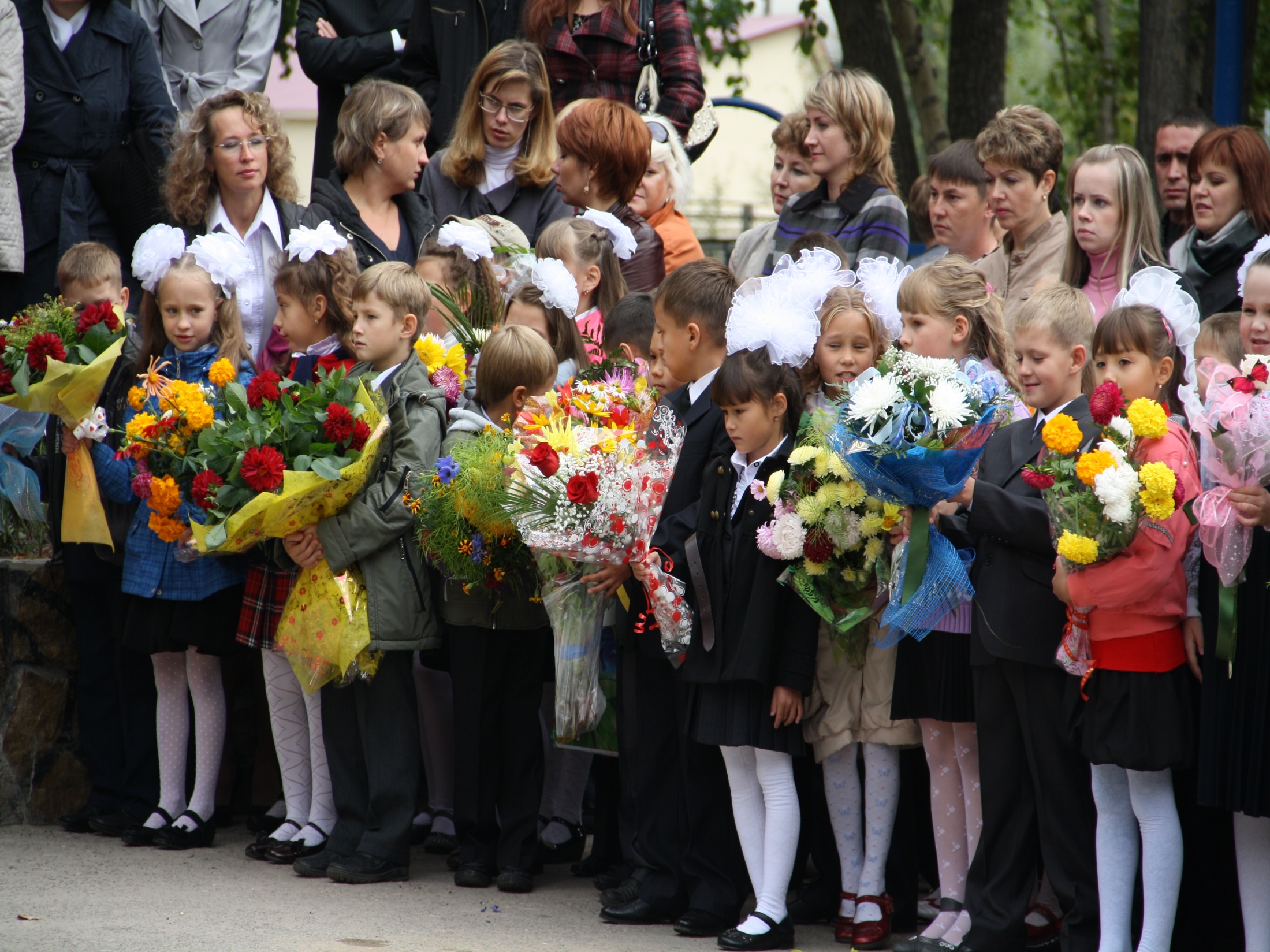 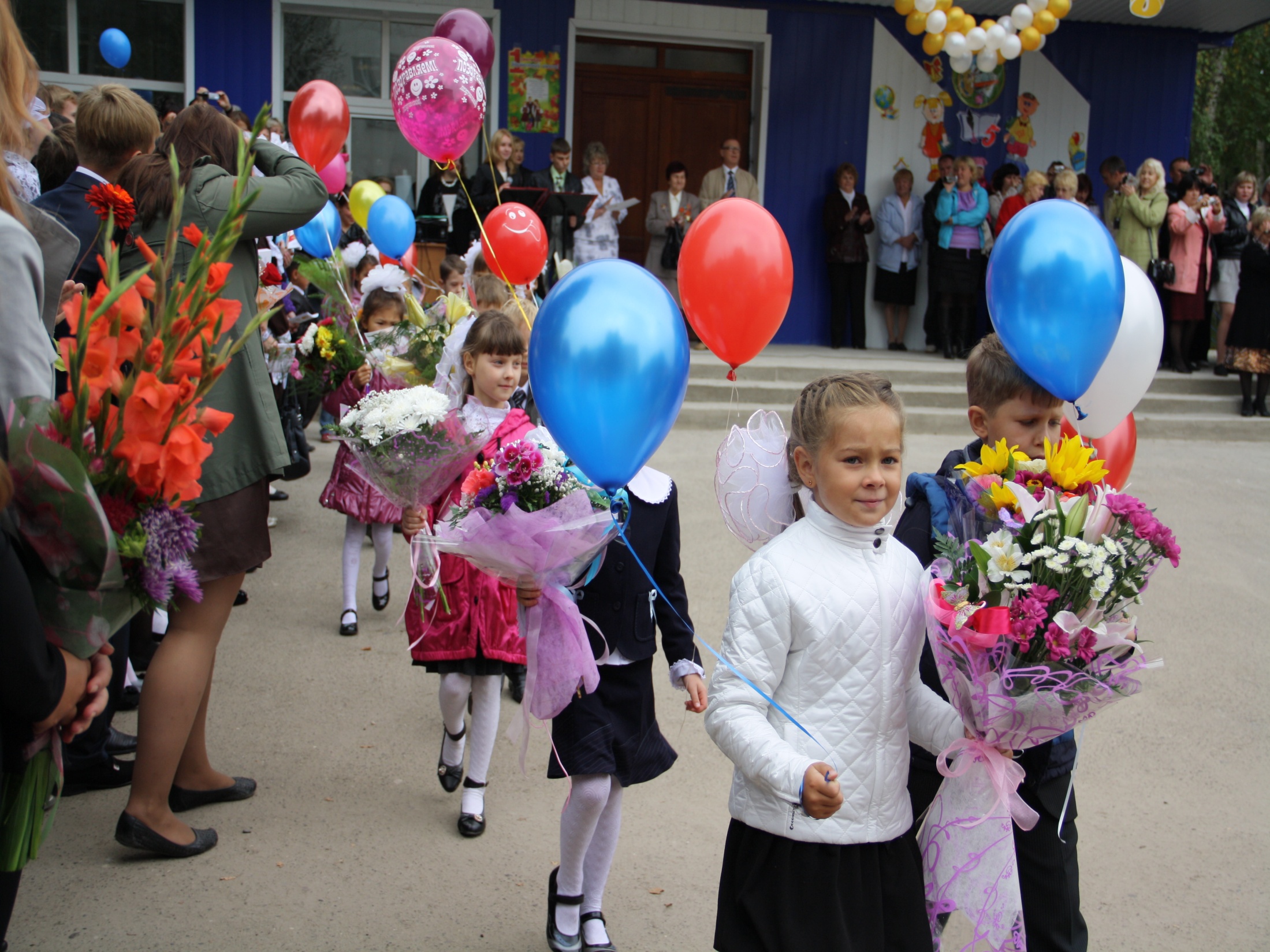 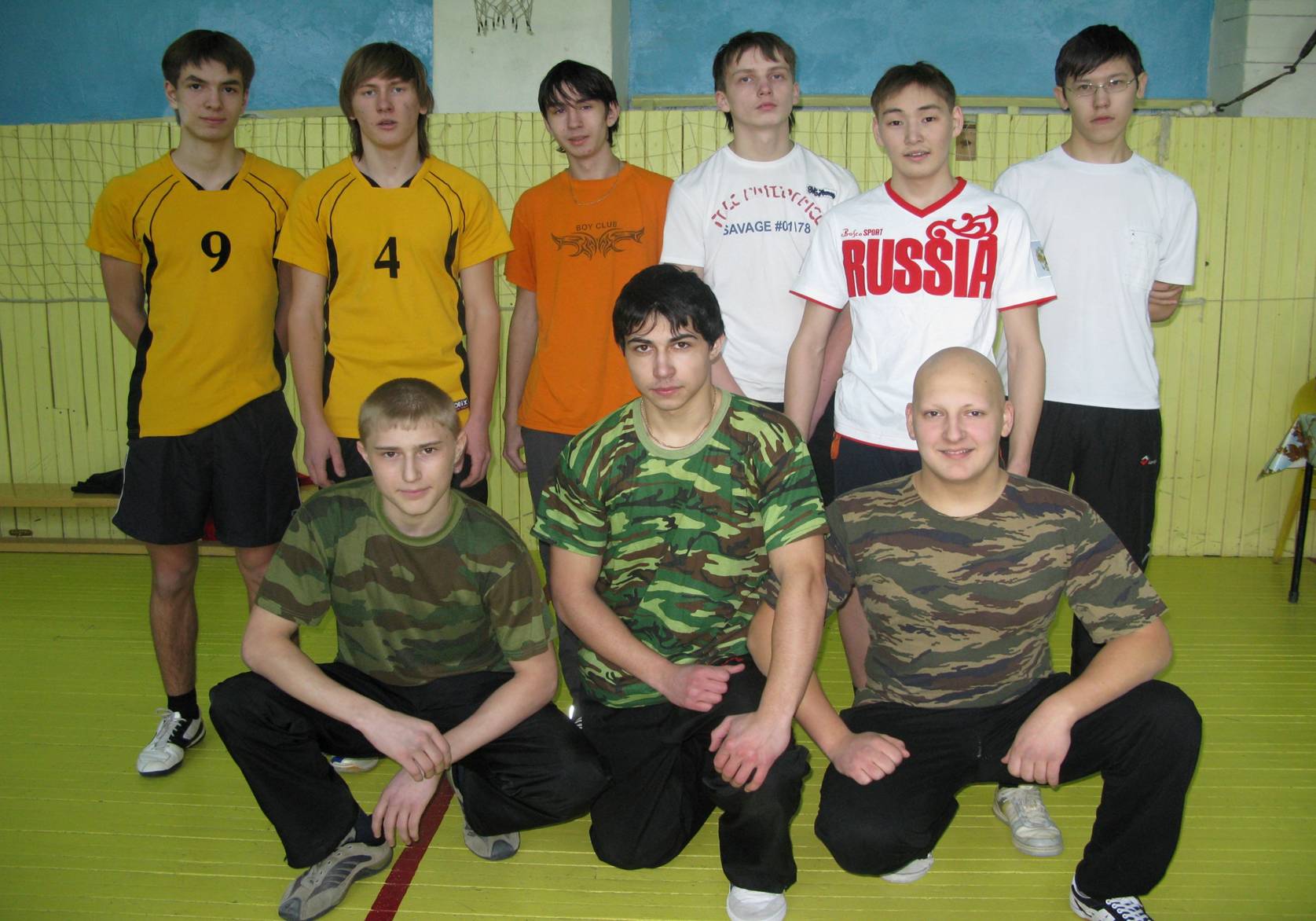 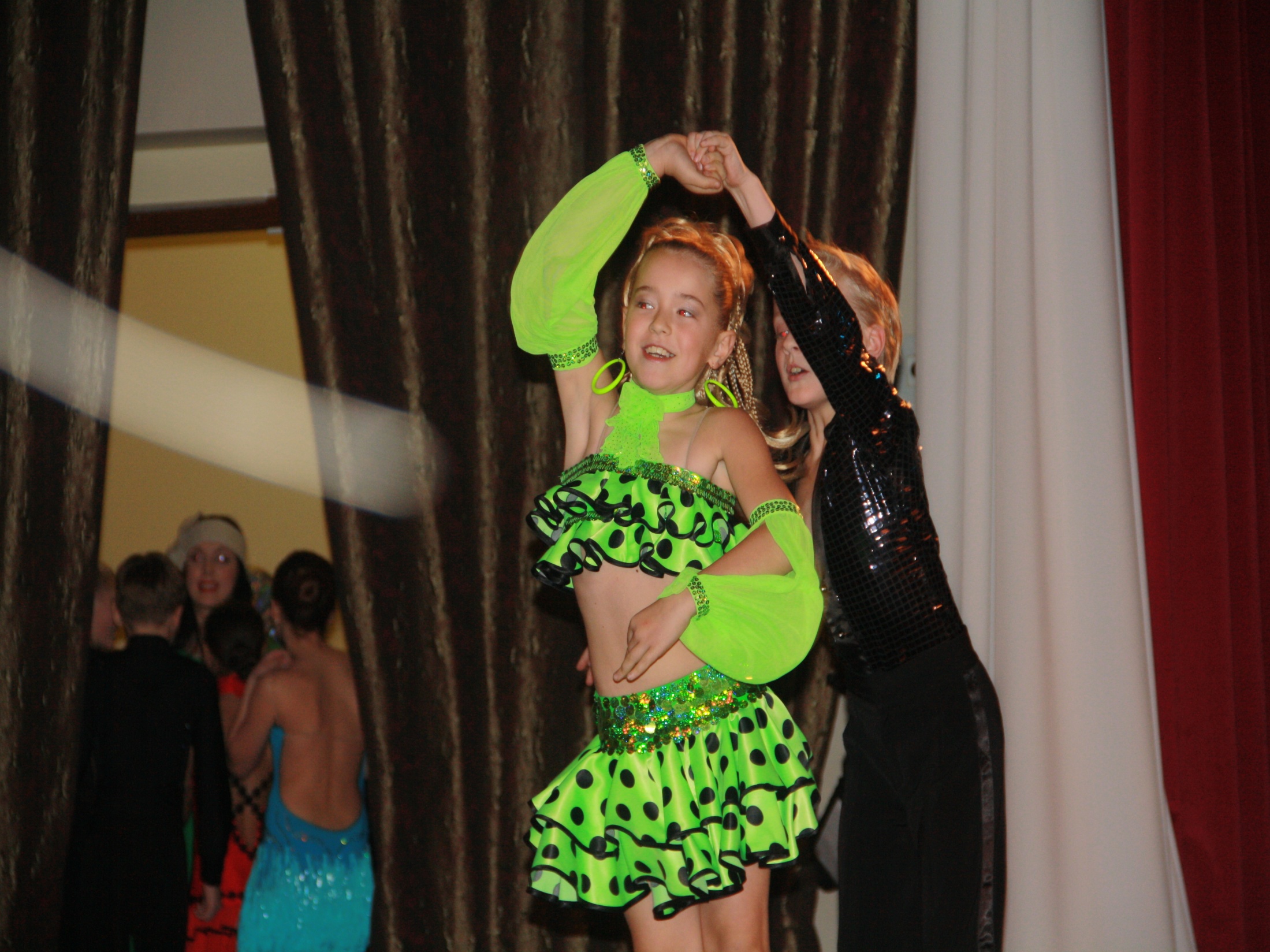 Мы любим творчество
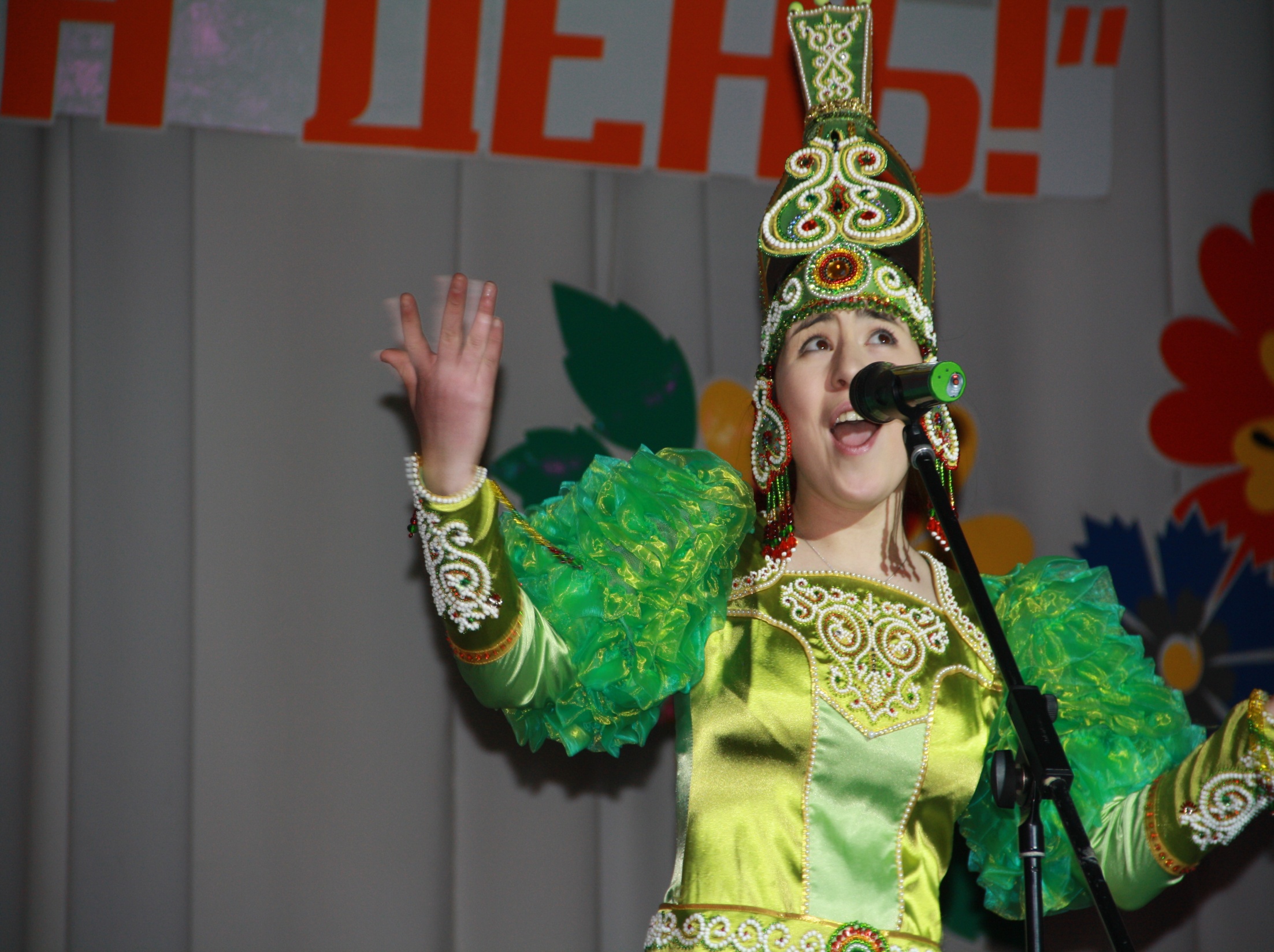 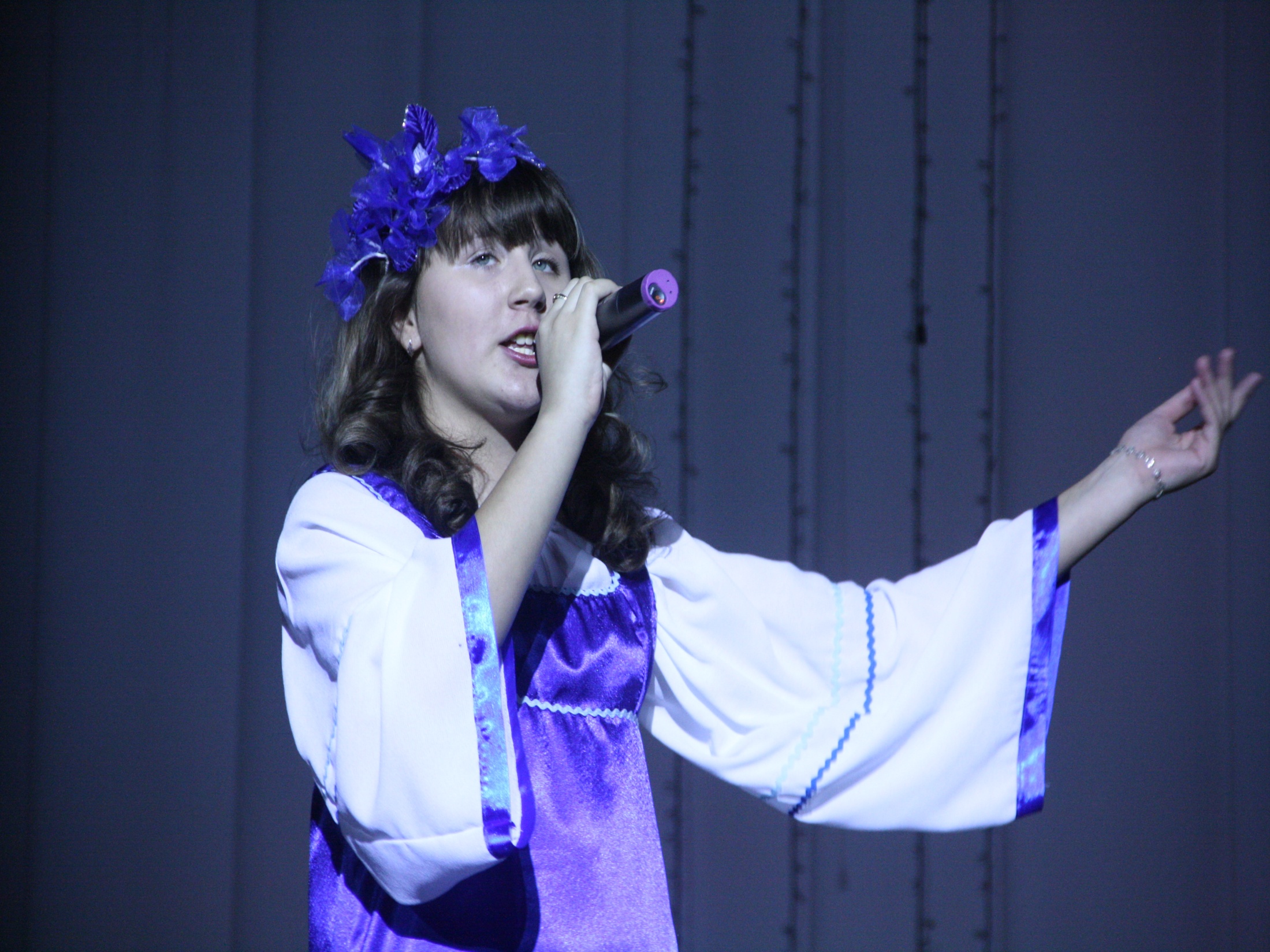 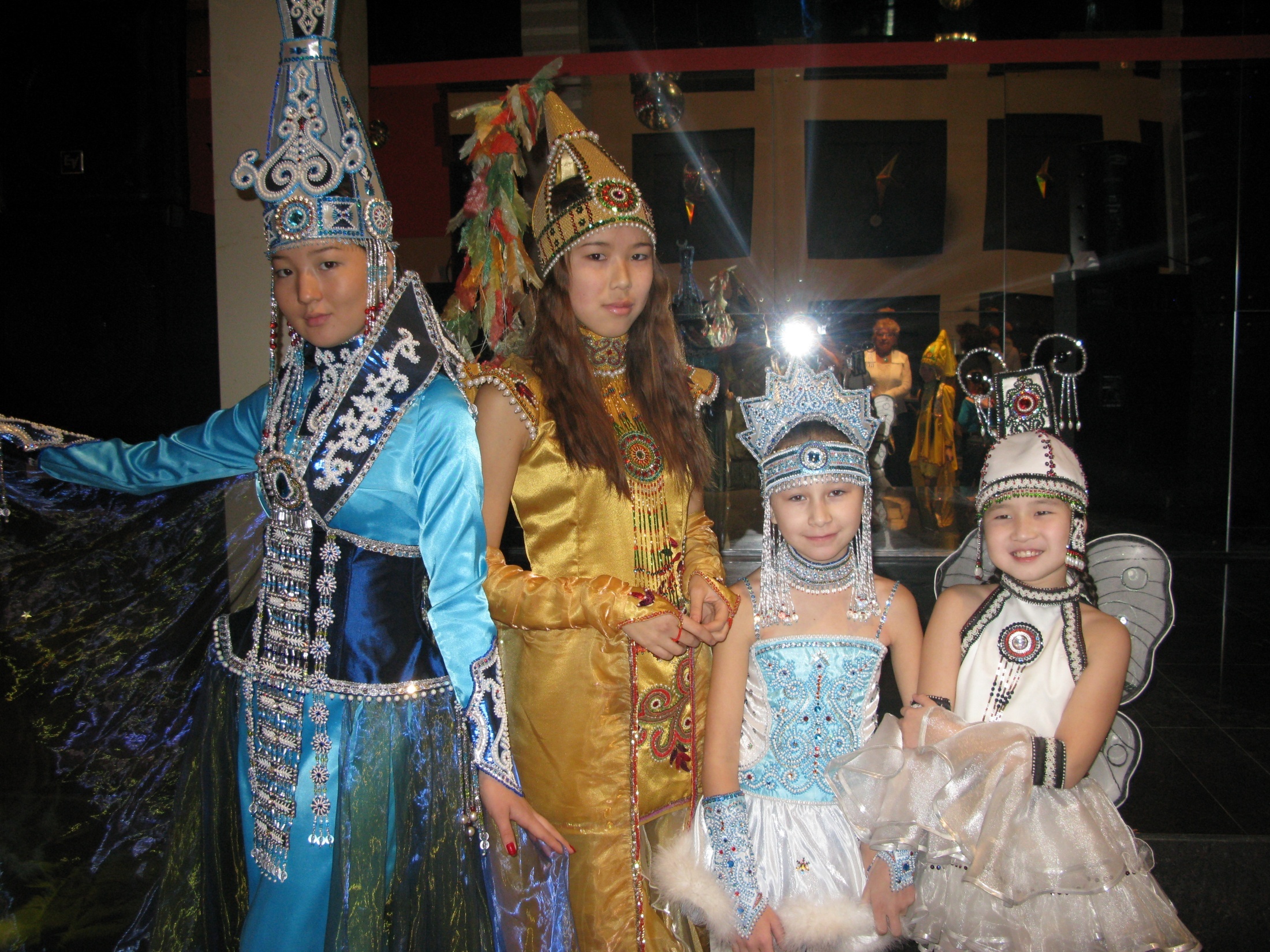 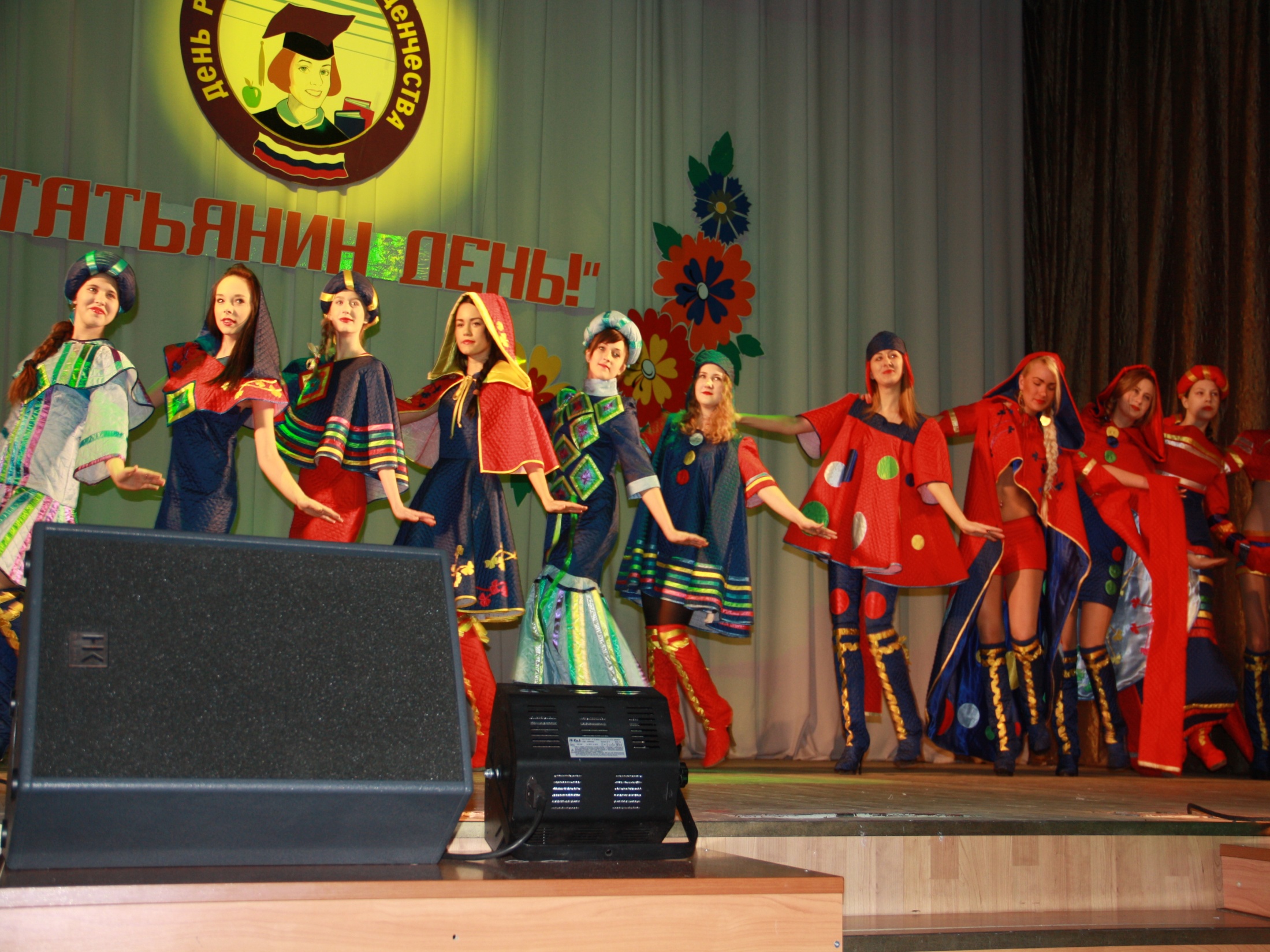 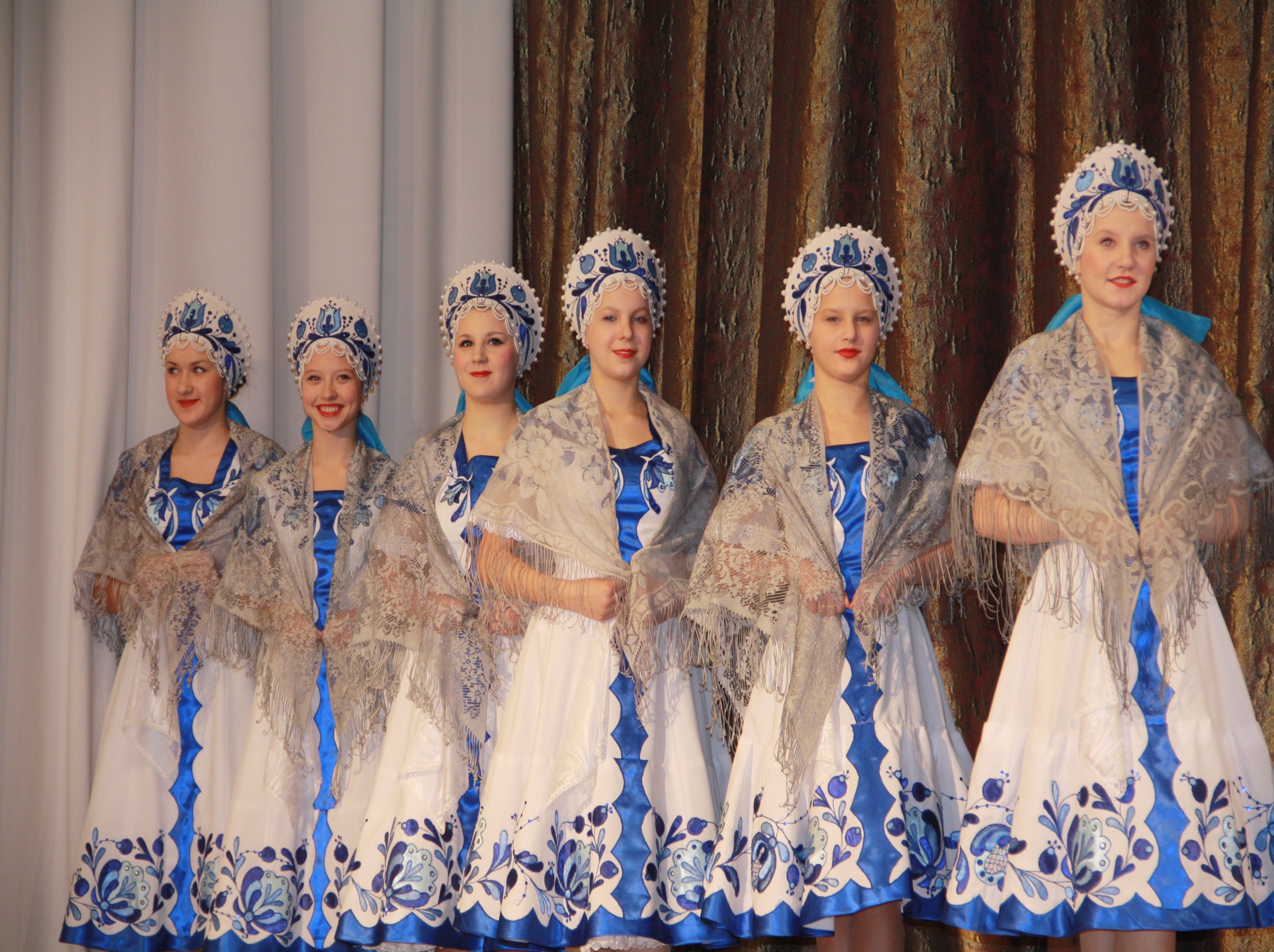 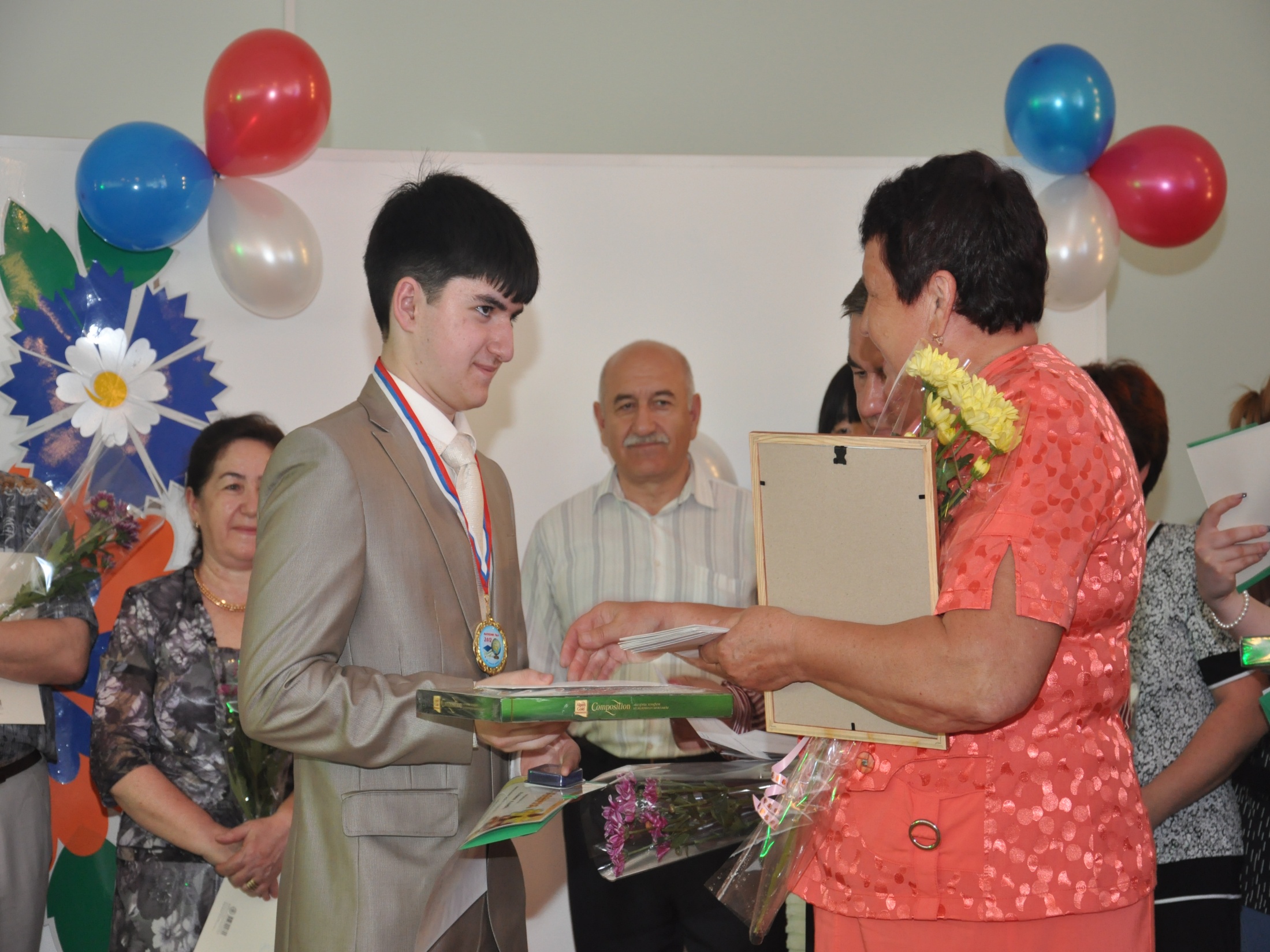 Мы любим учиться
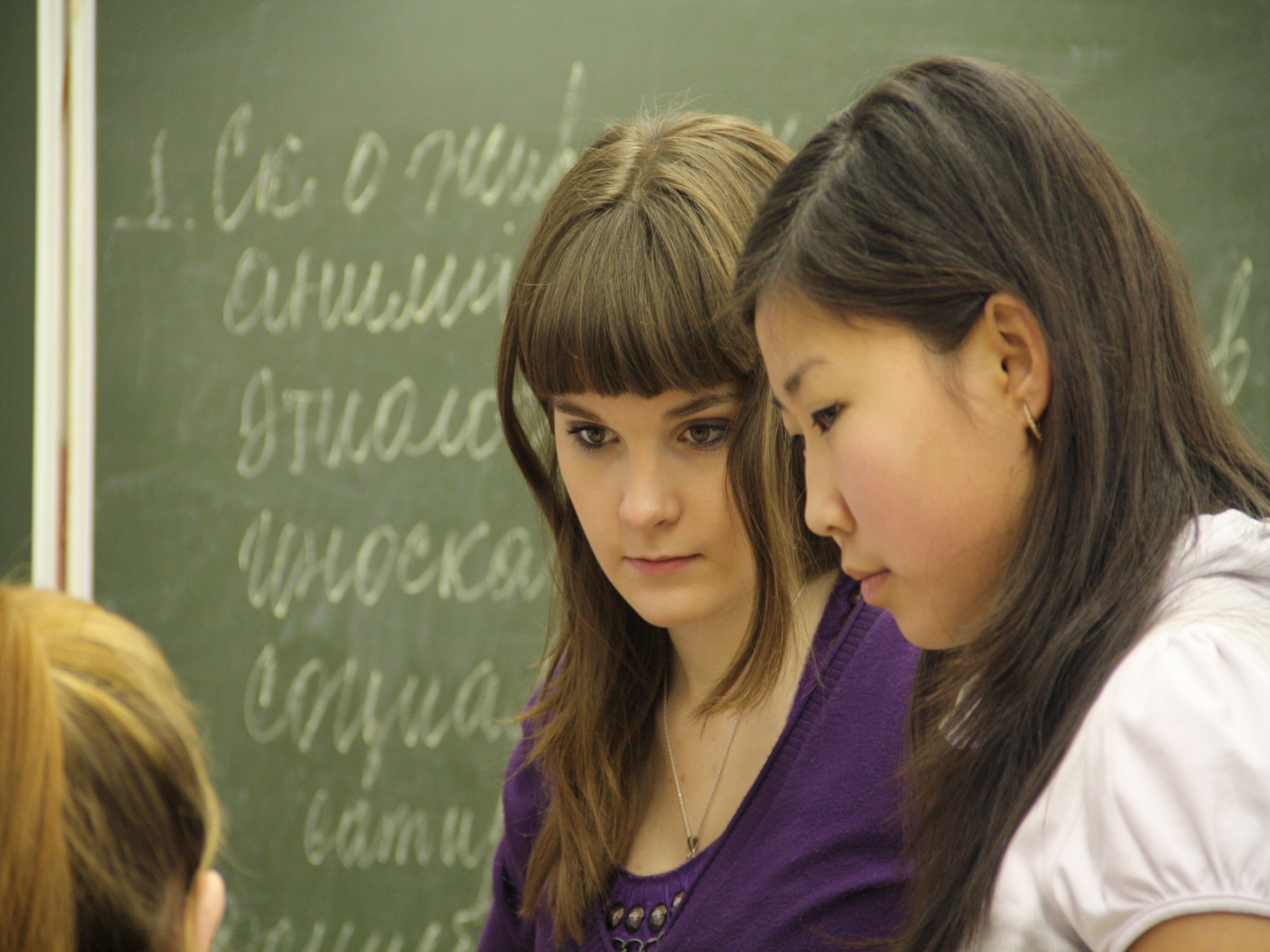 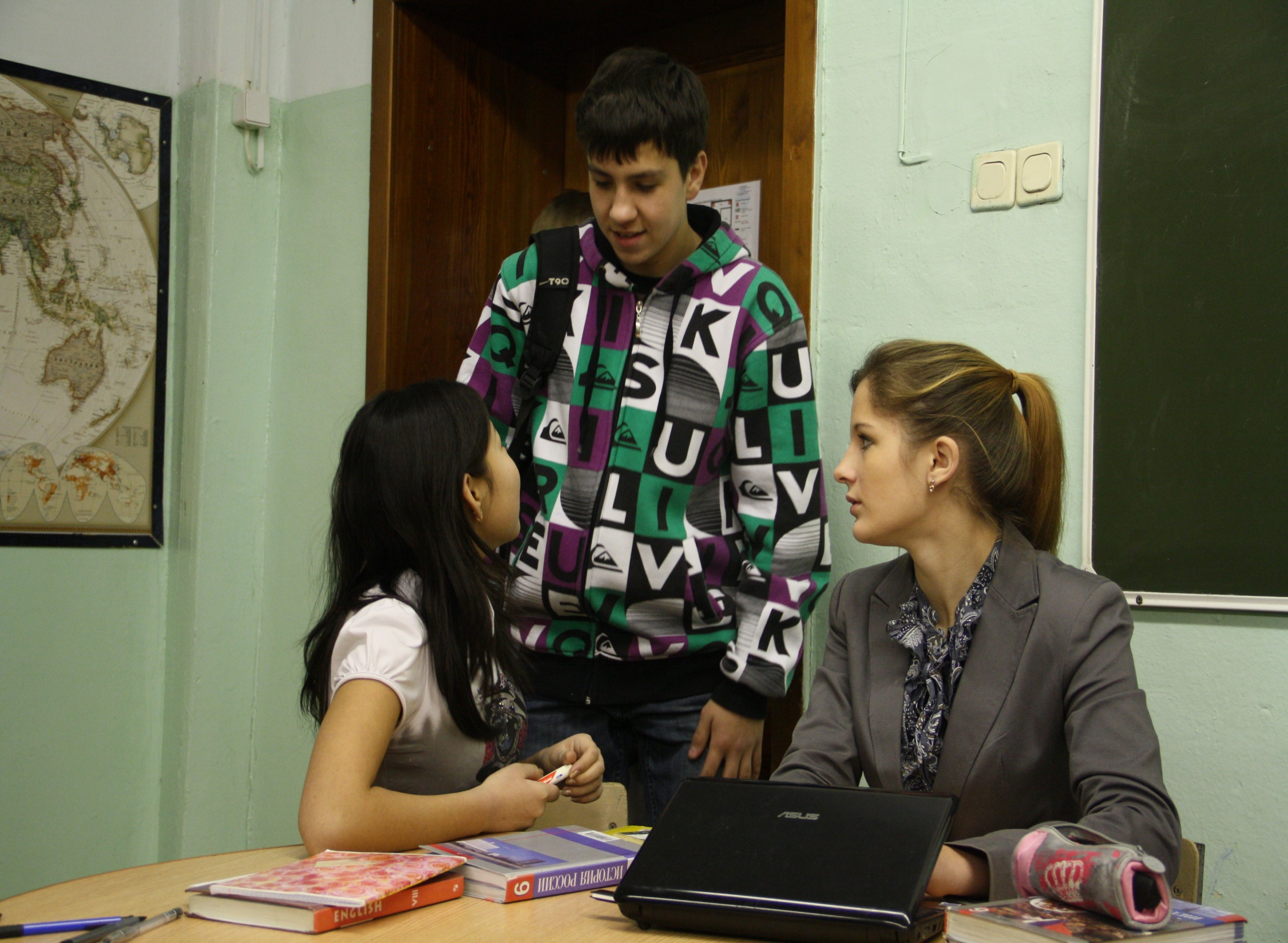 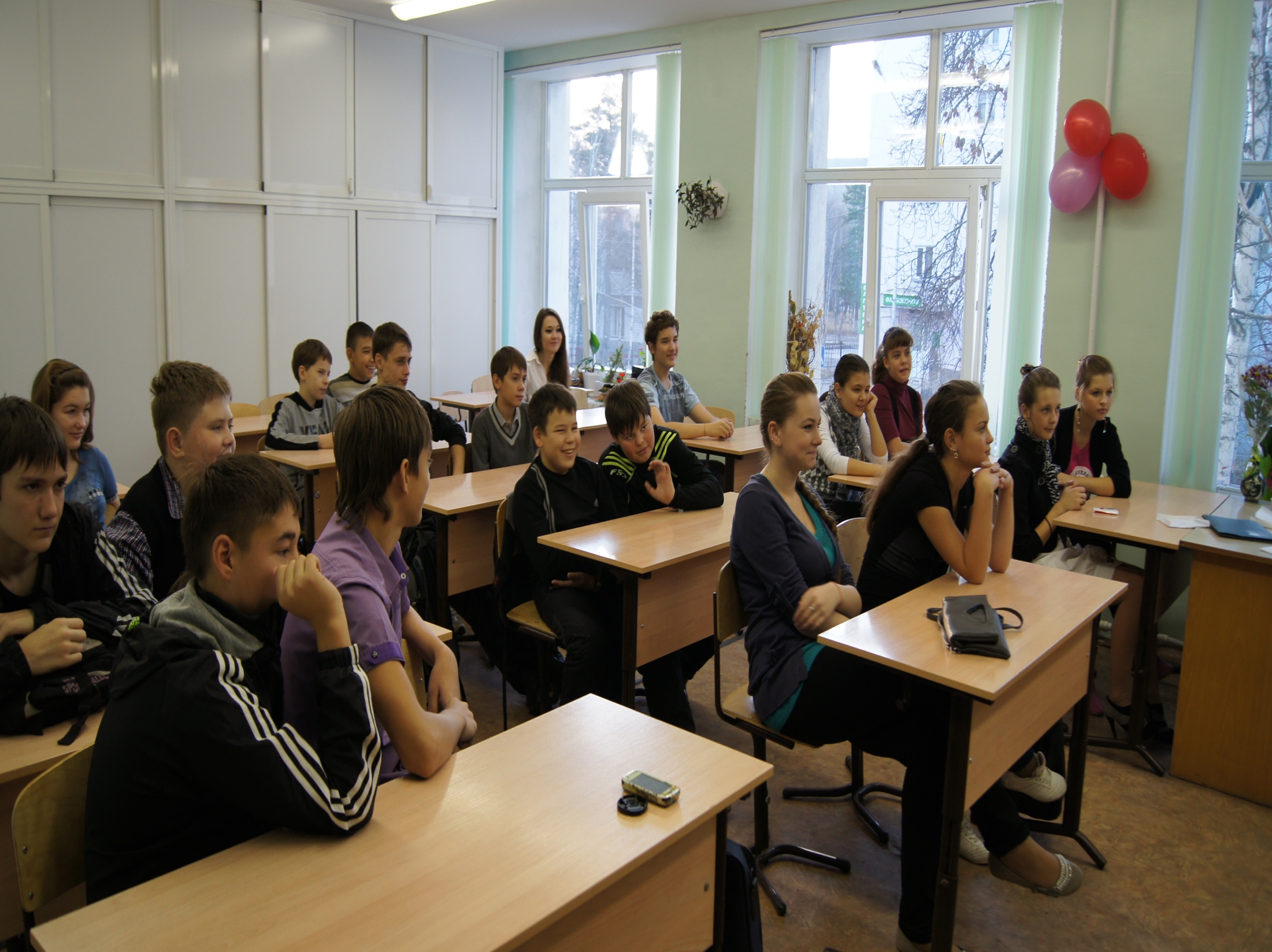 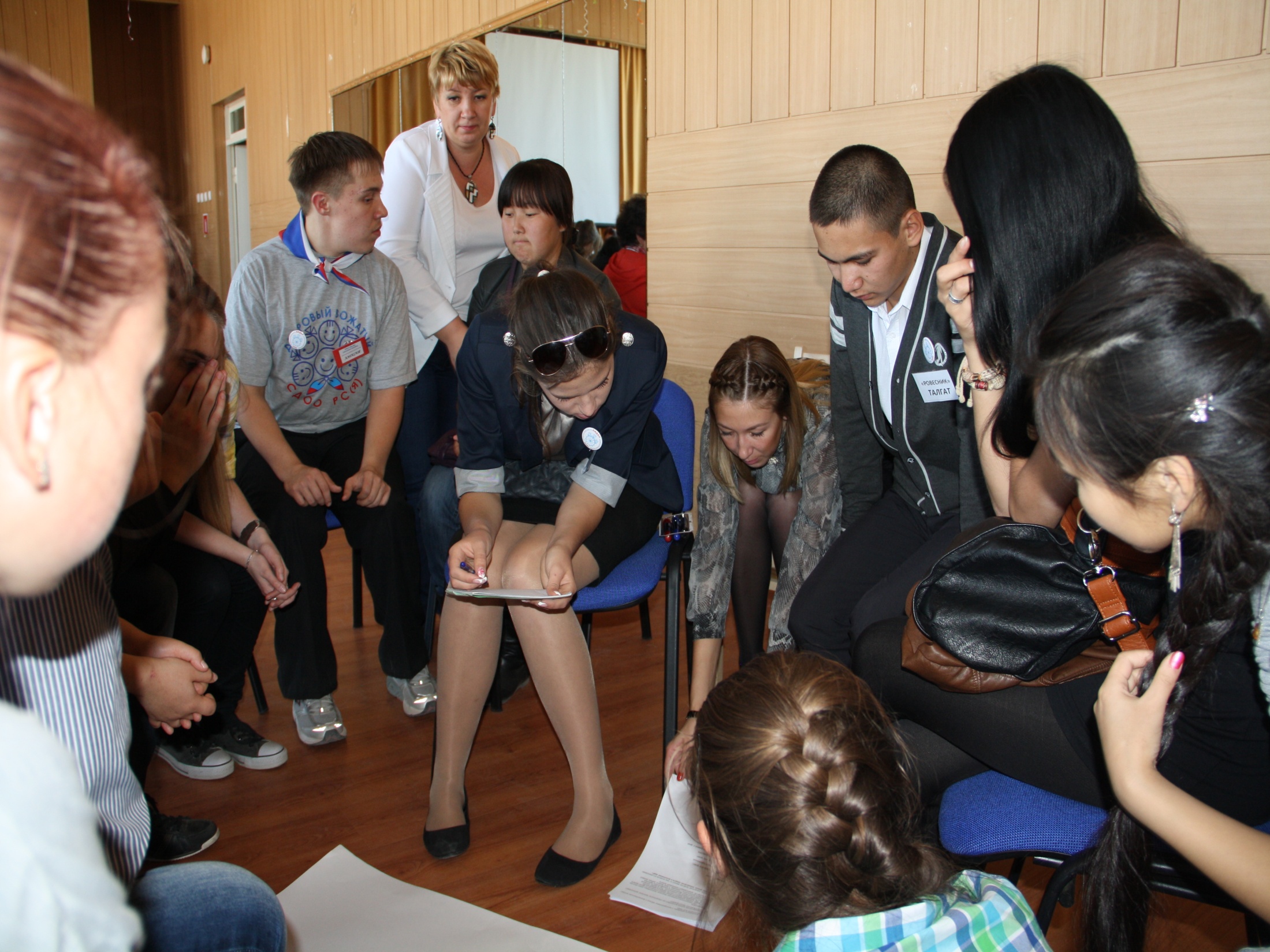 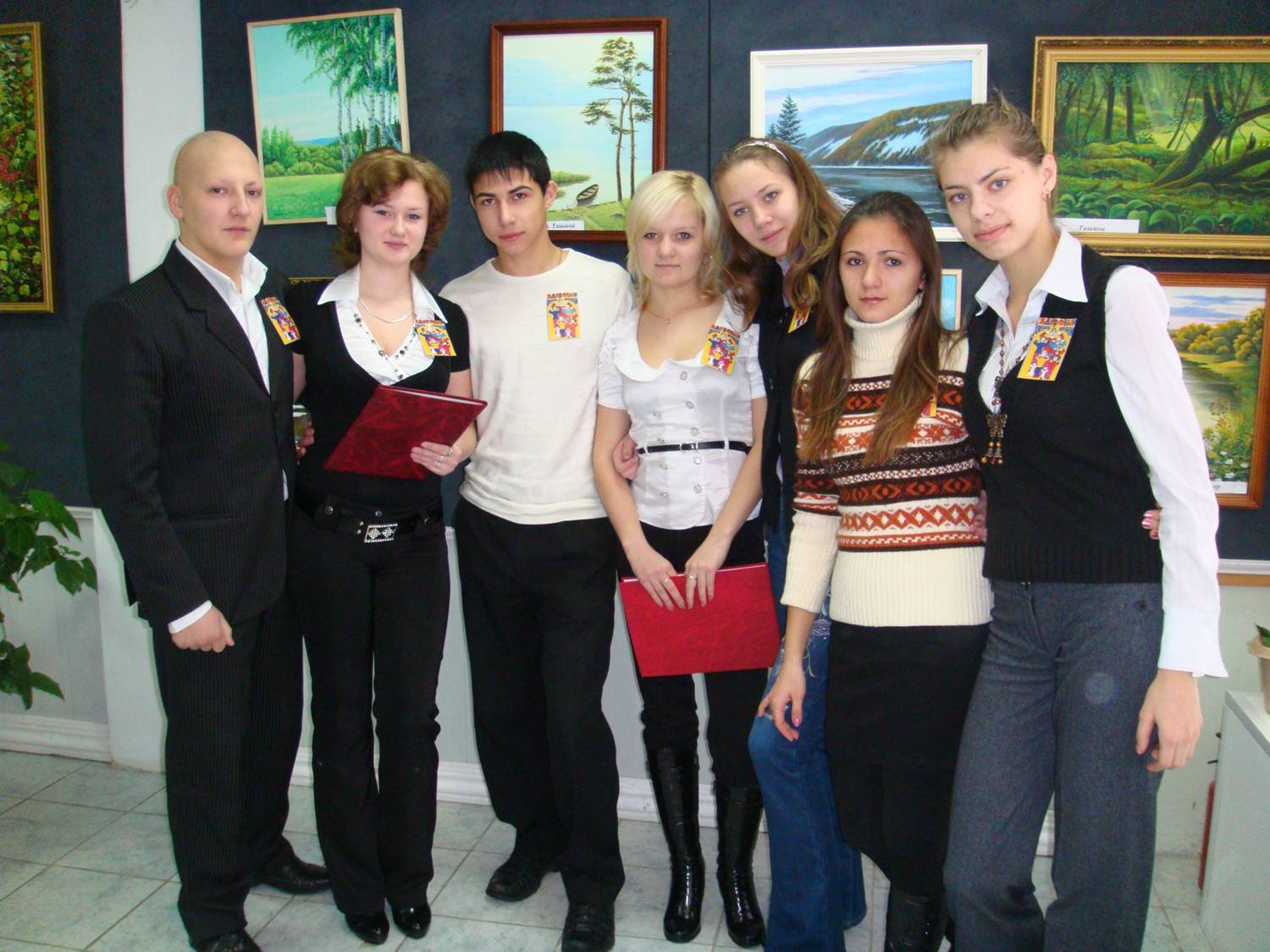 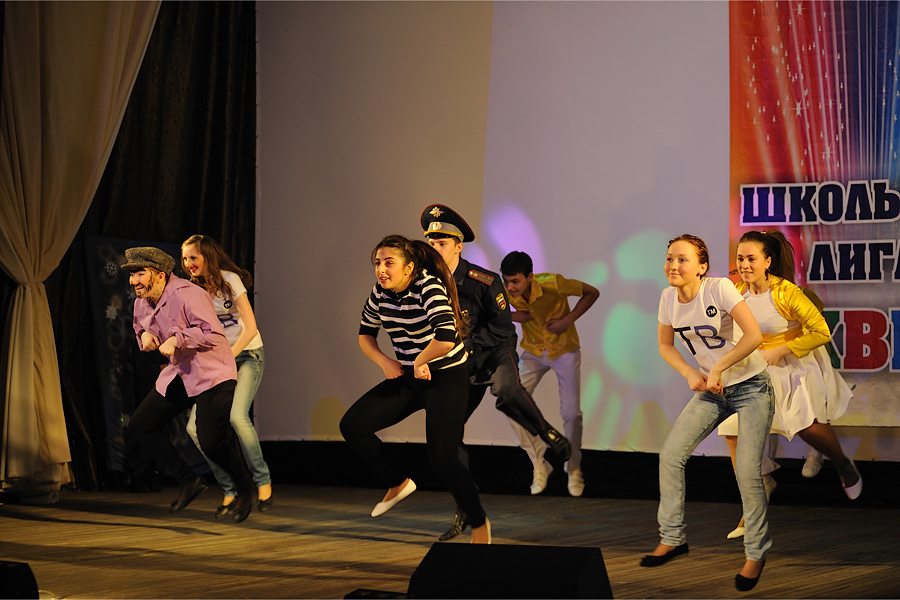 Мы любим КВН
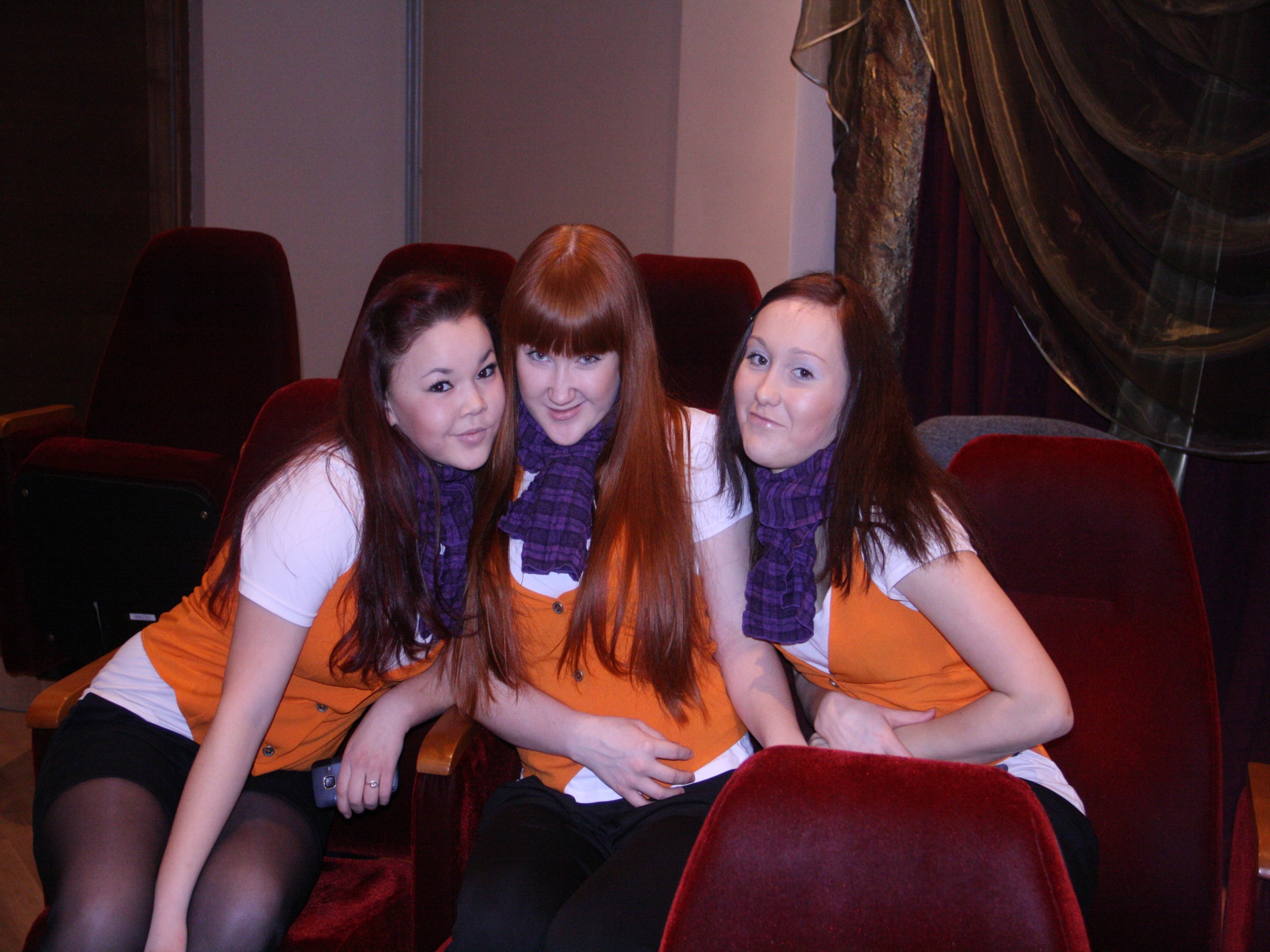 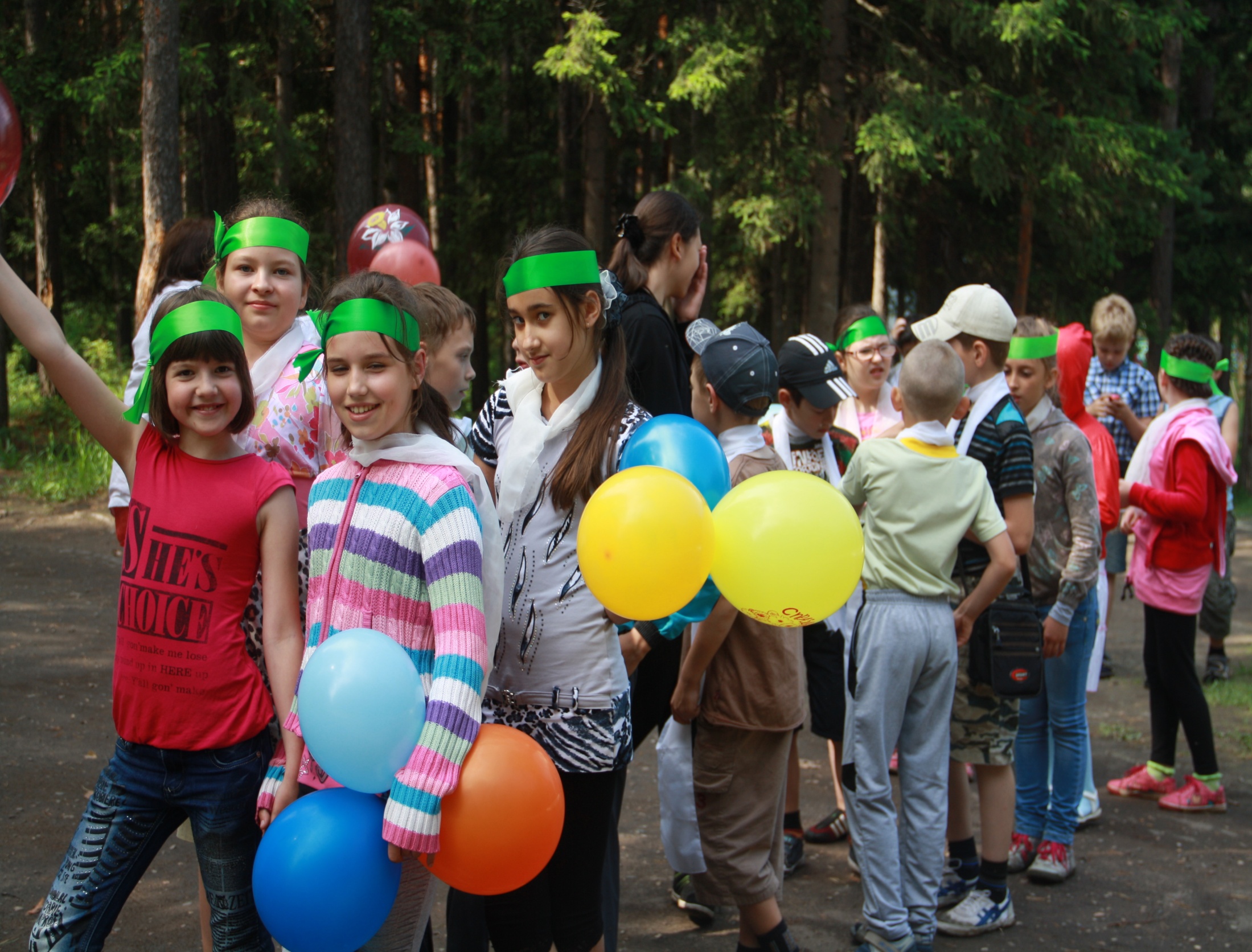 Детские площадки
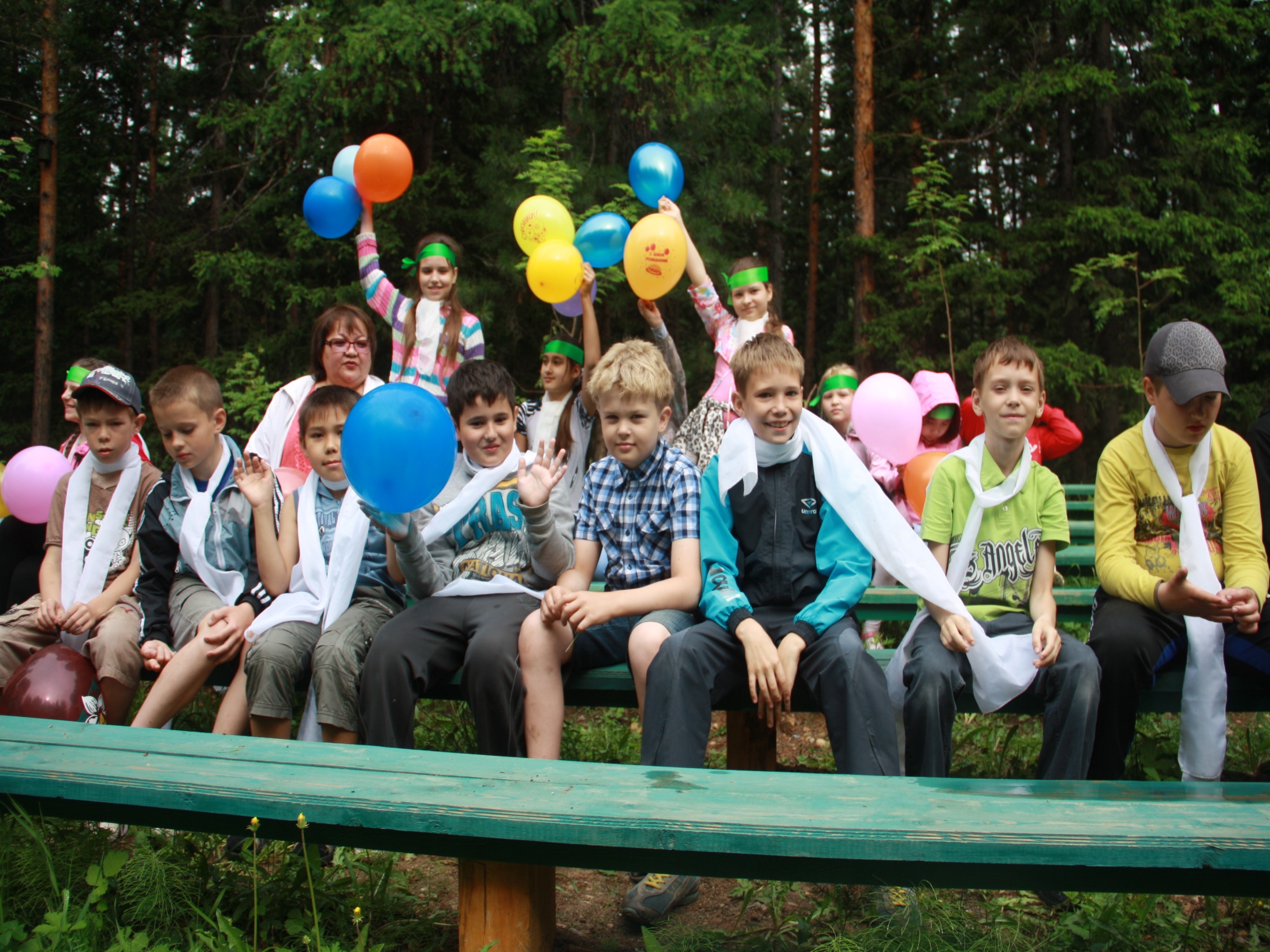 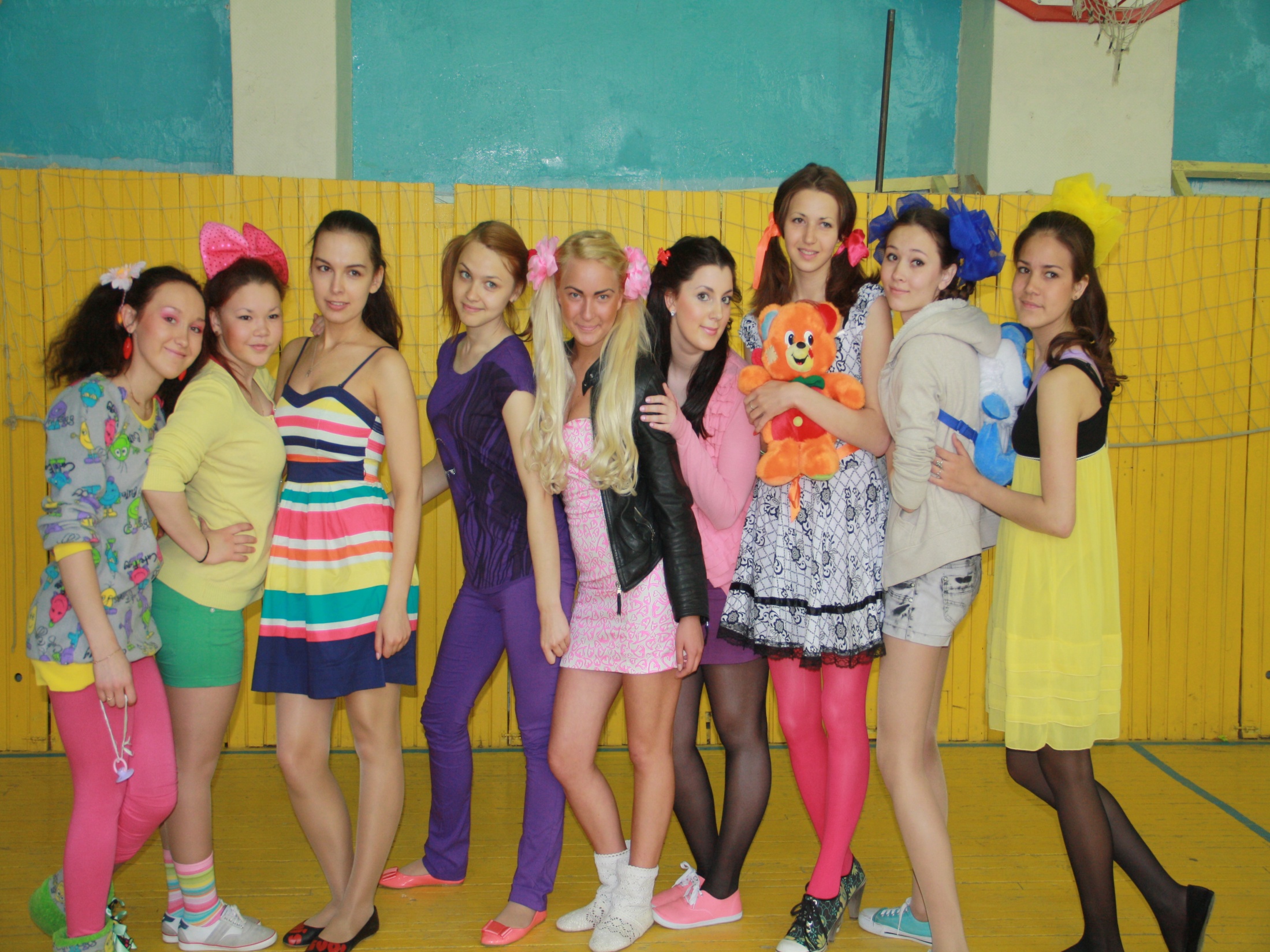 День детства
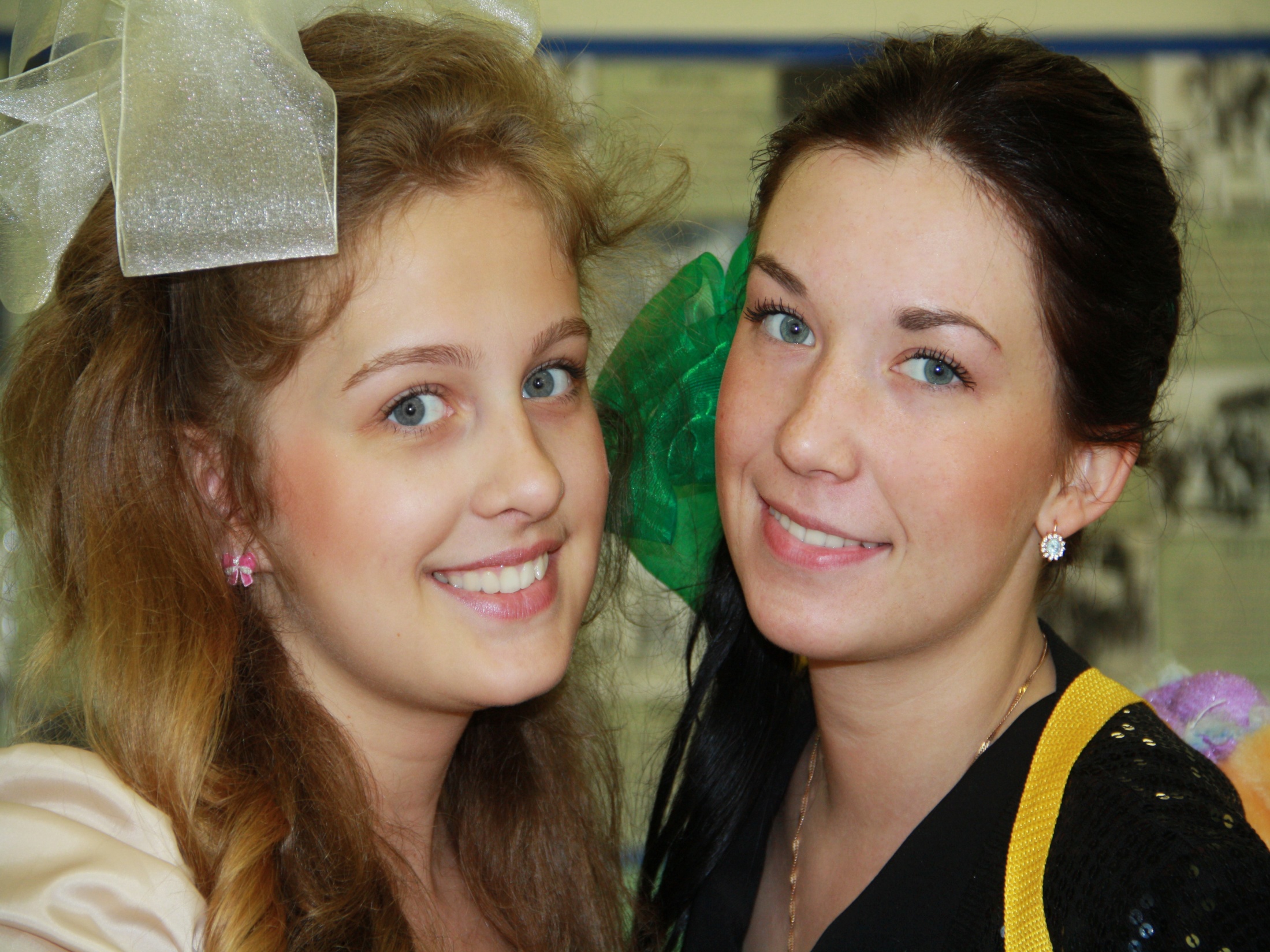 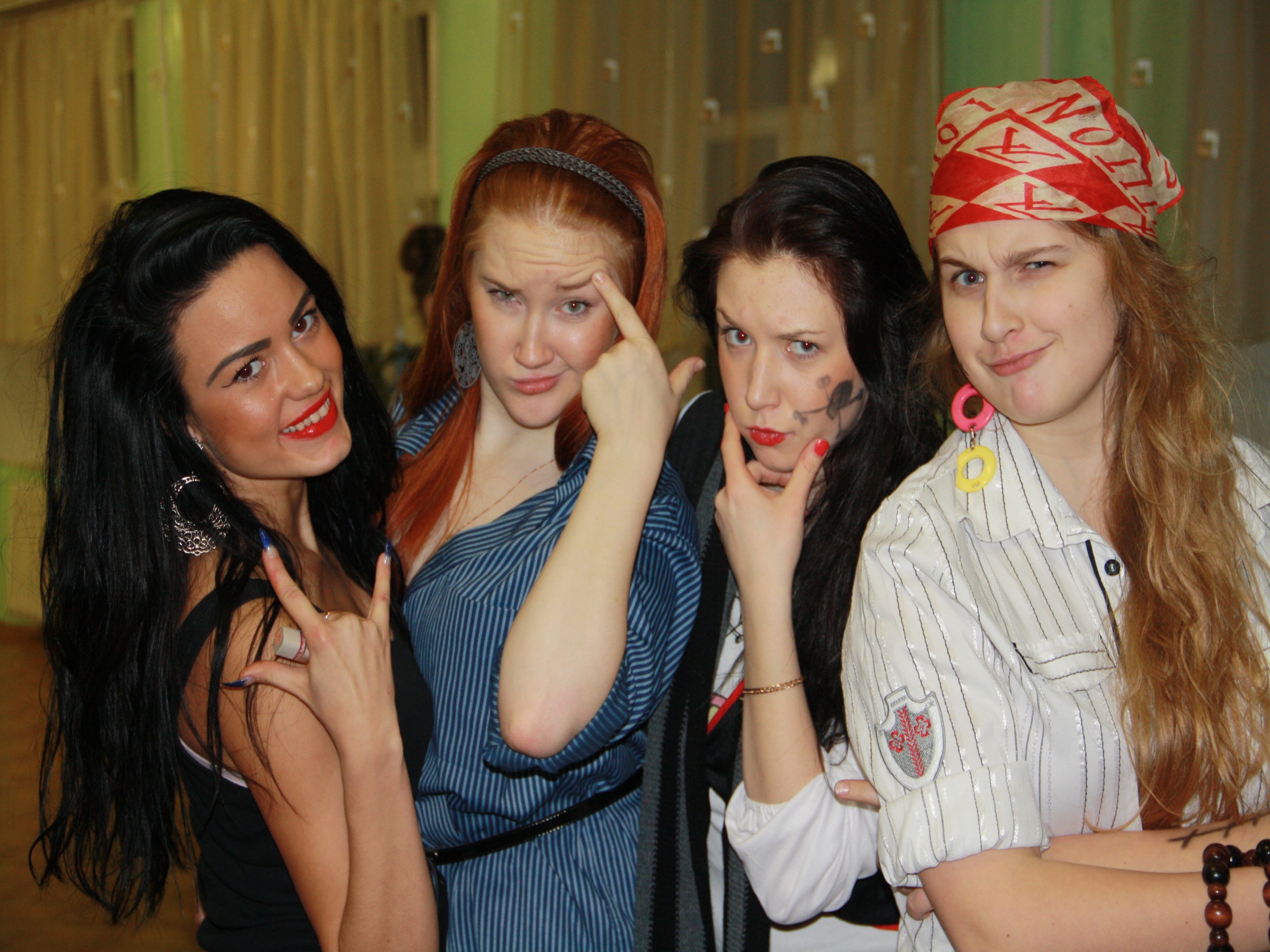 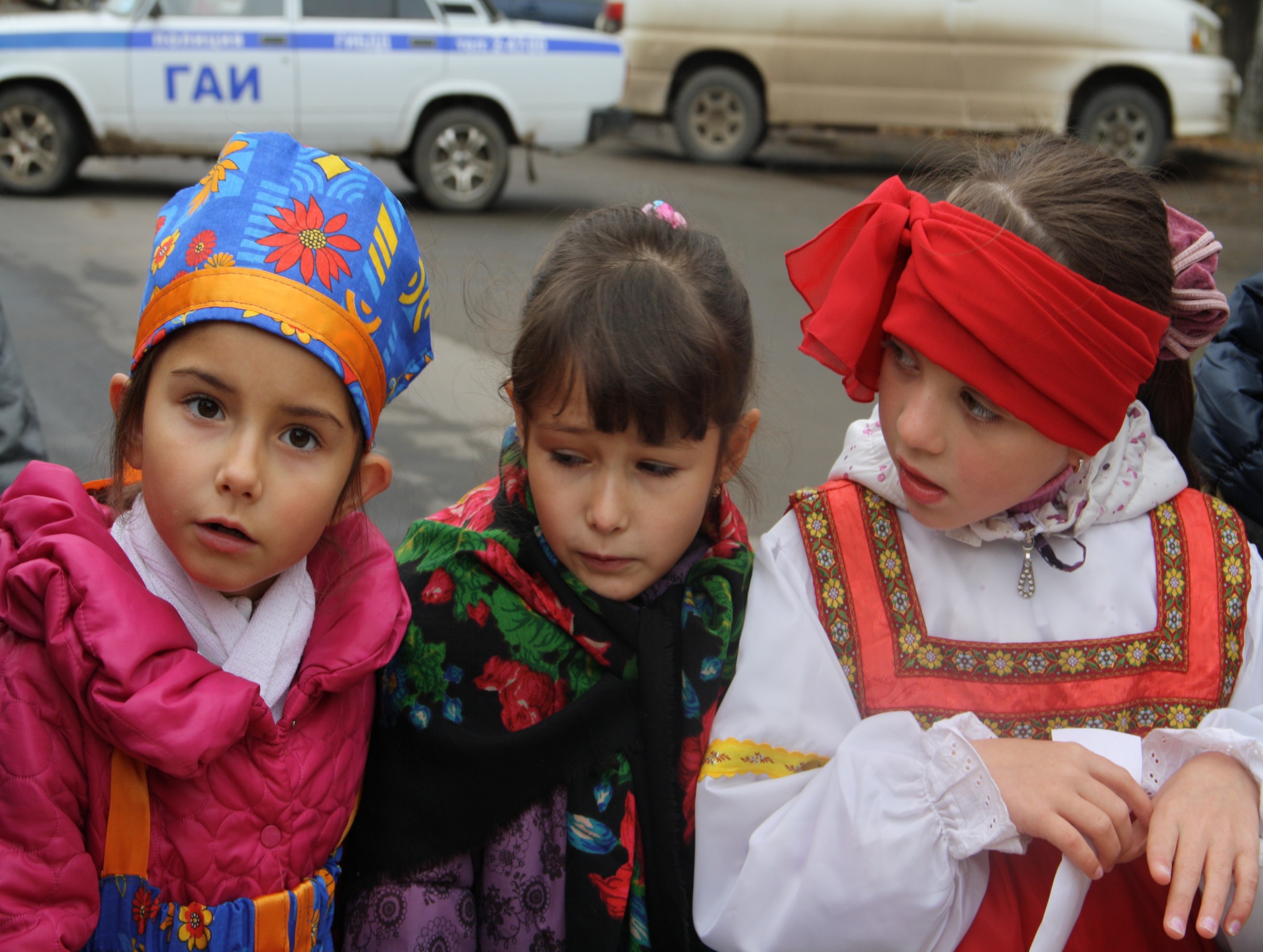 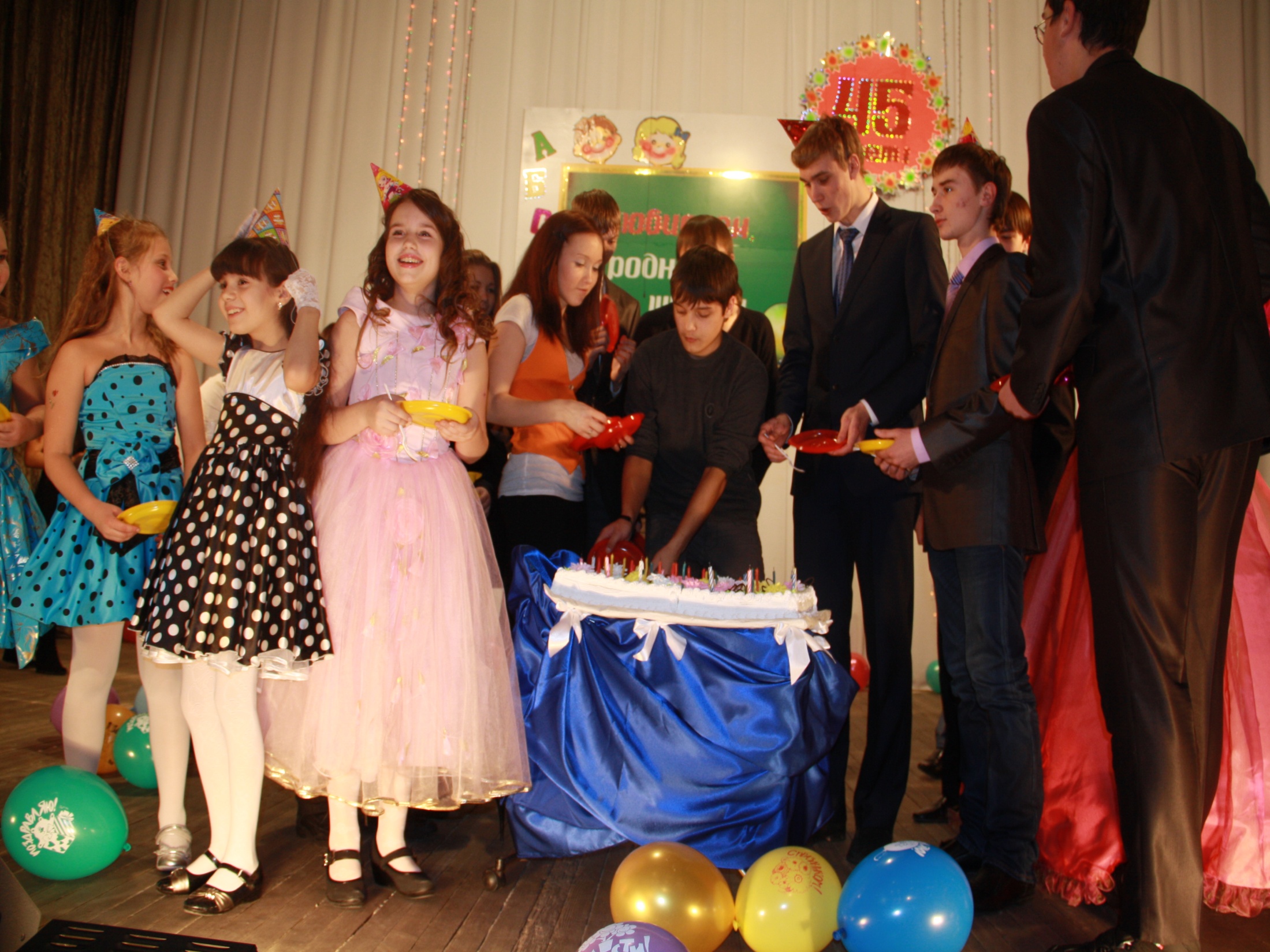 Юбилей школы
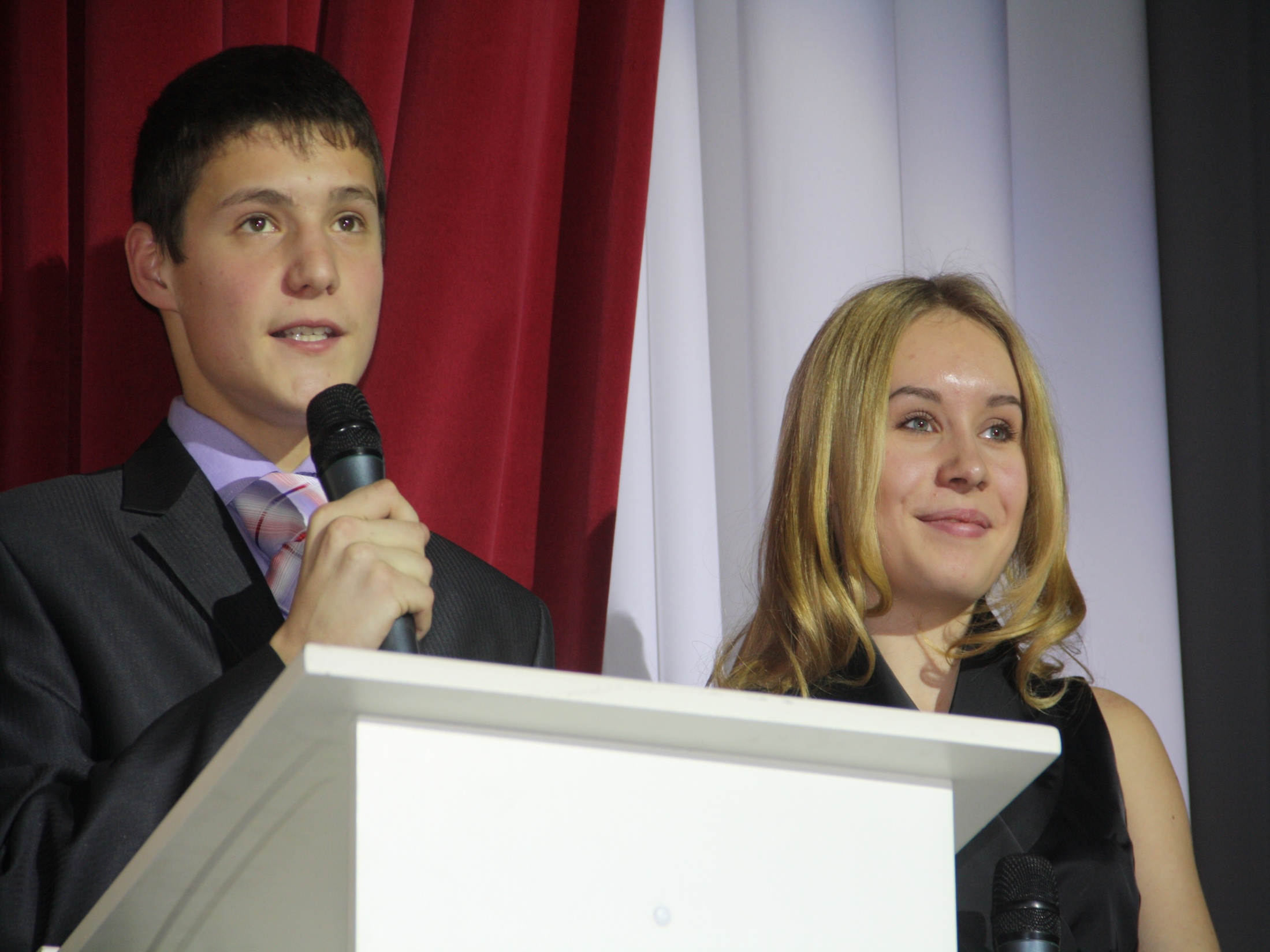 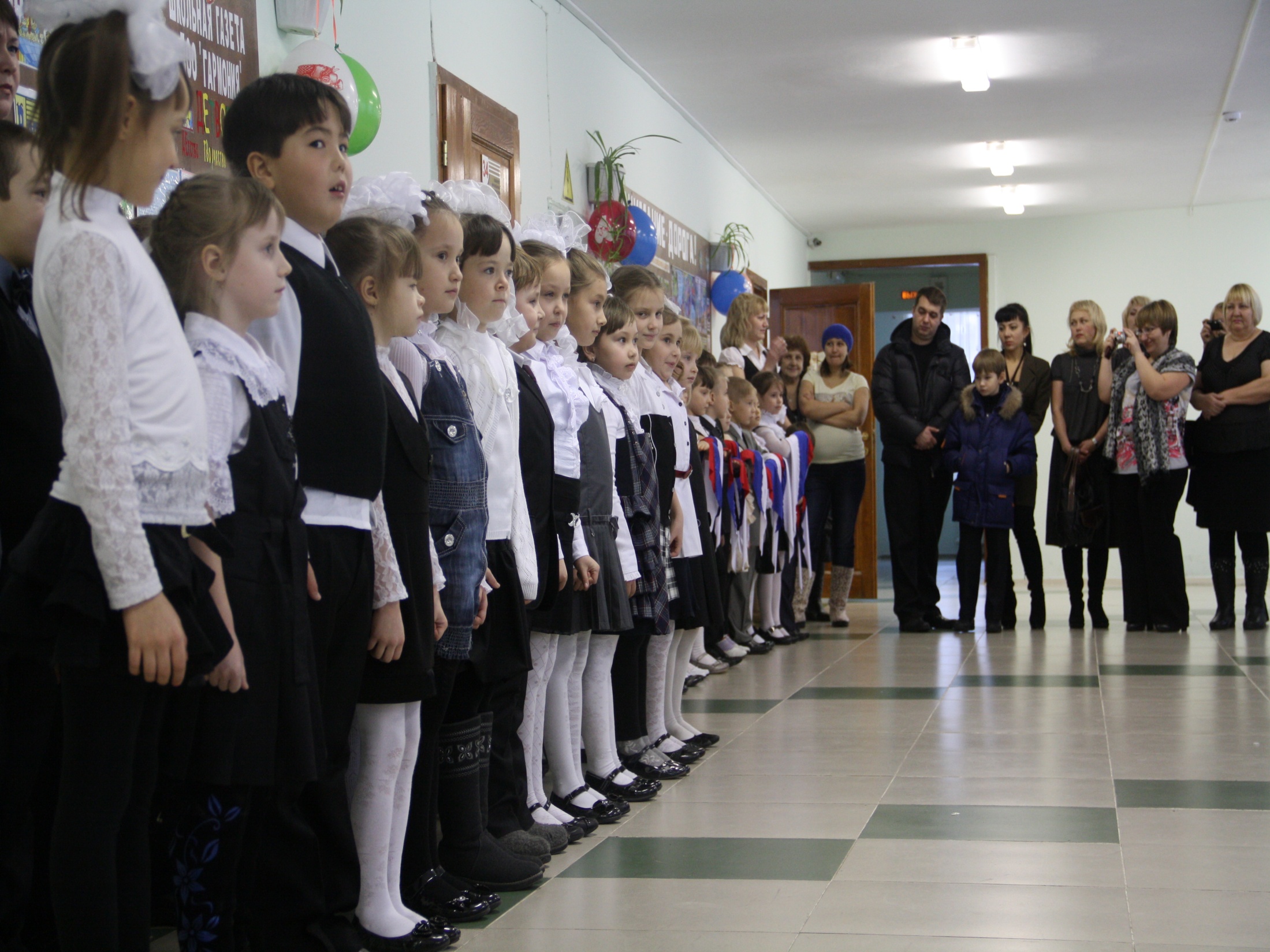 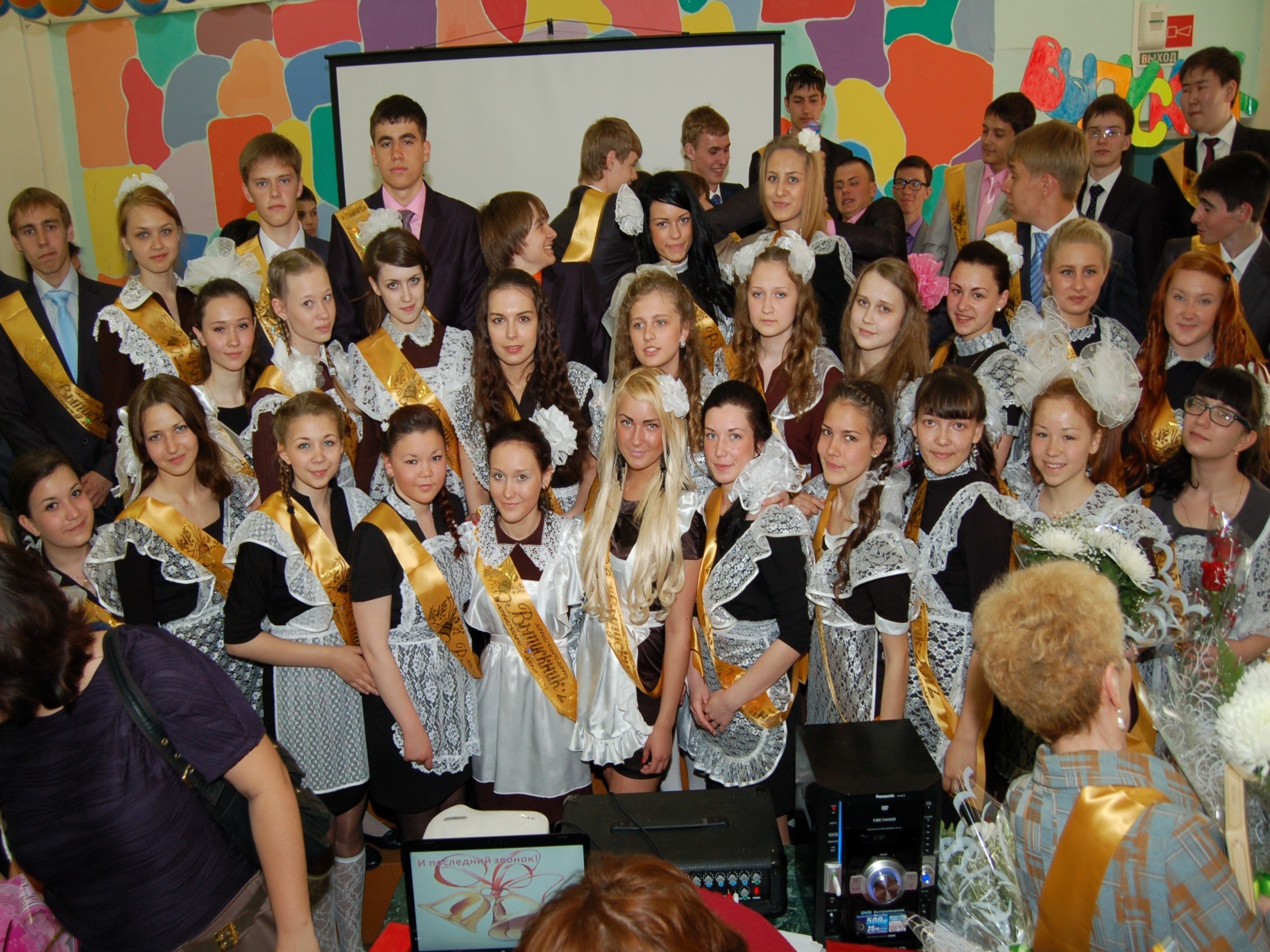 Выпускники
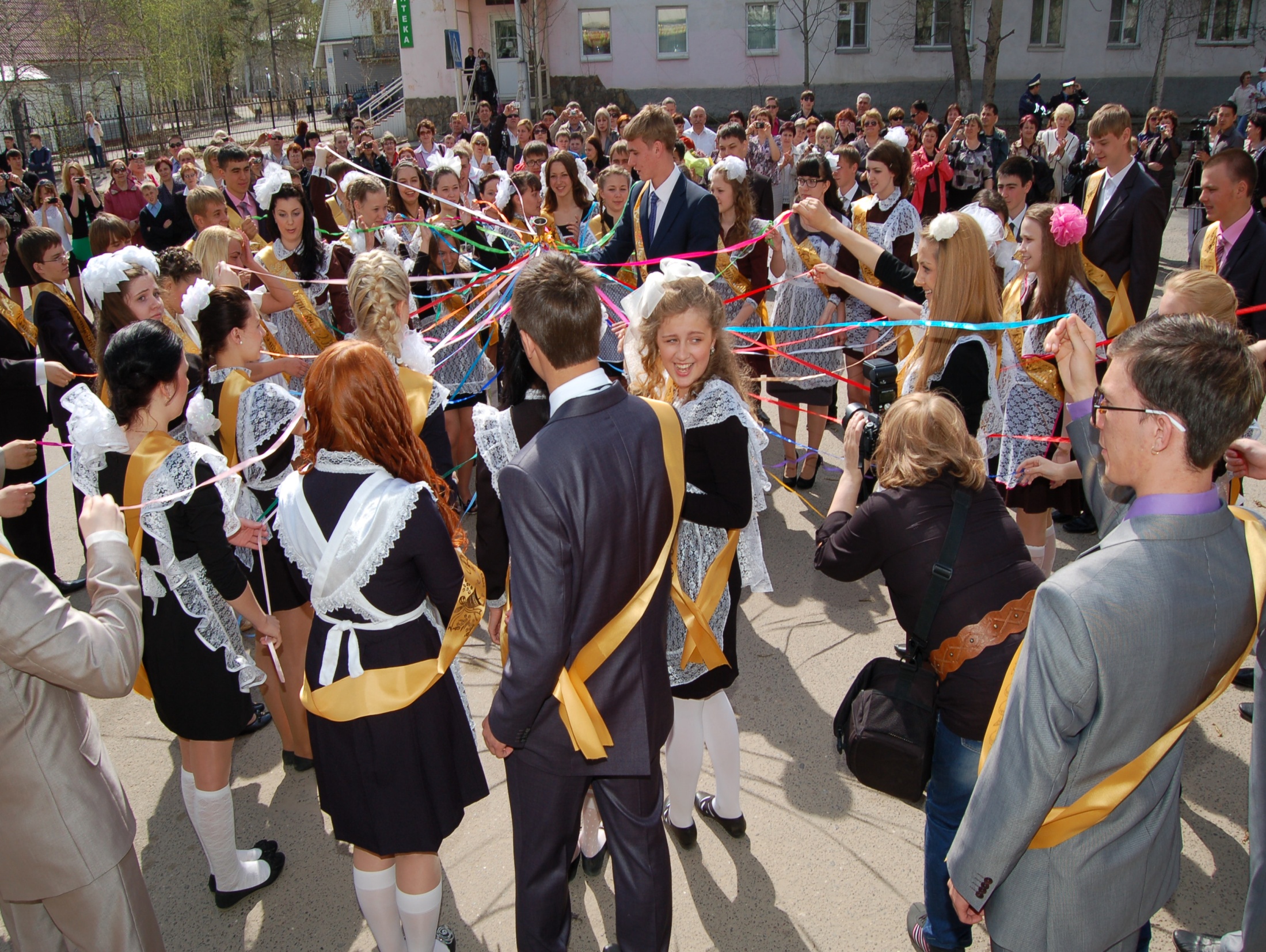 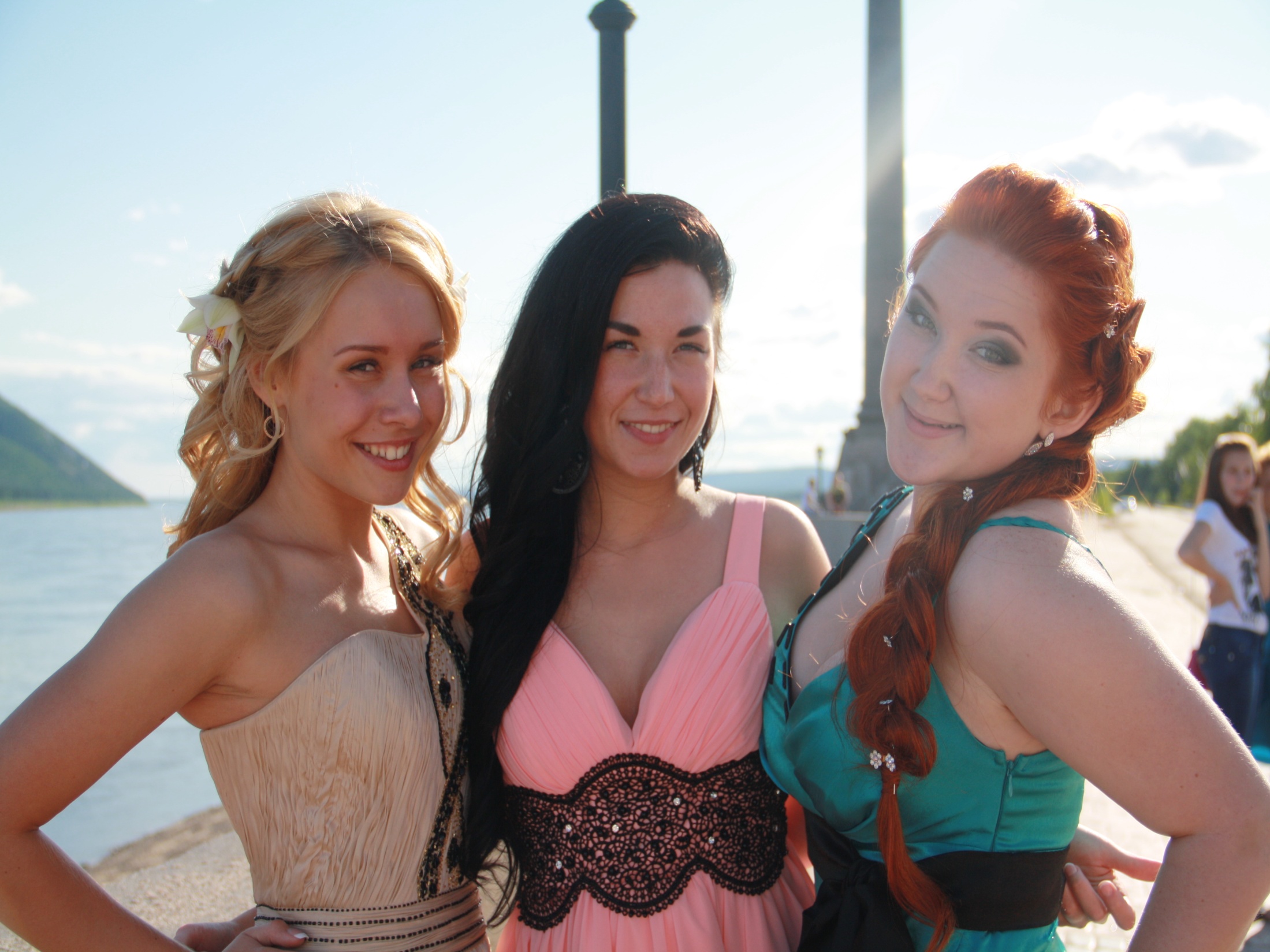 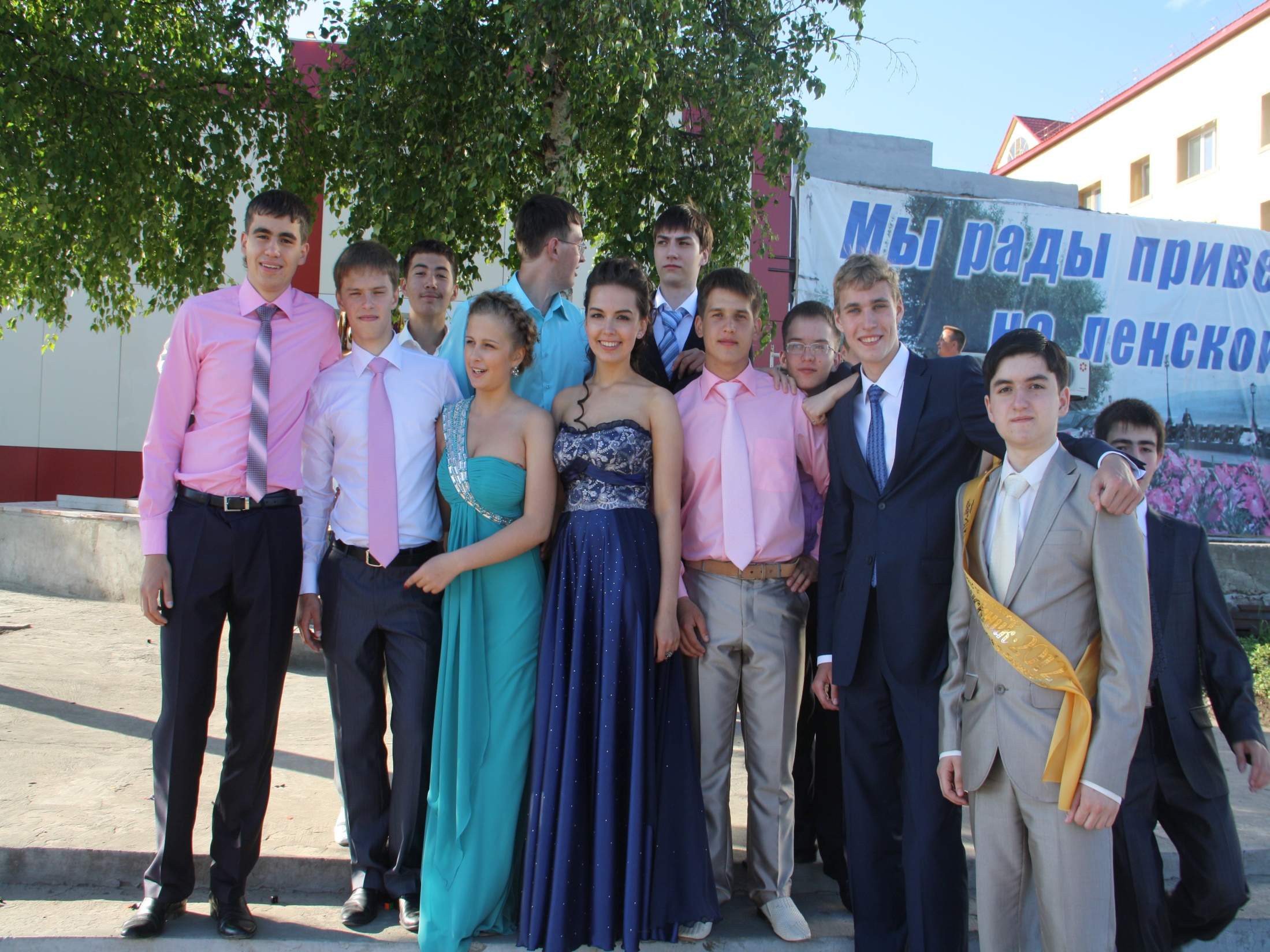 O gradu Lensku
Jakutanočka savremena pop muzika sa elementima tradicionalnog plesa i običaja